CC3201-1Bases de DatosOtoño 2025Clase 9: SQL: Vistas y Disparadores
Aidan Hogan
aidhog@gmail.com
Motivación: Metacritic
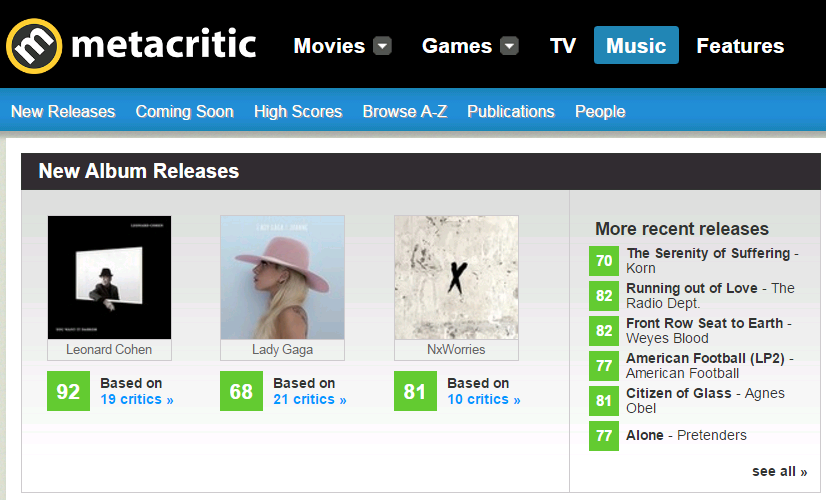 Motivación: Metacritic
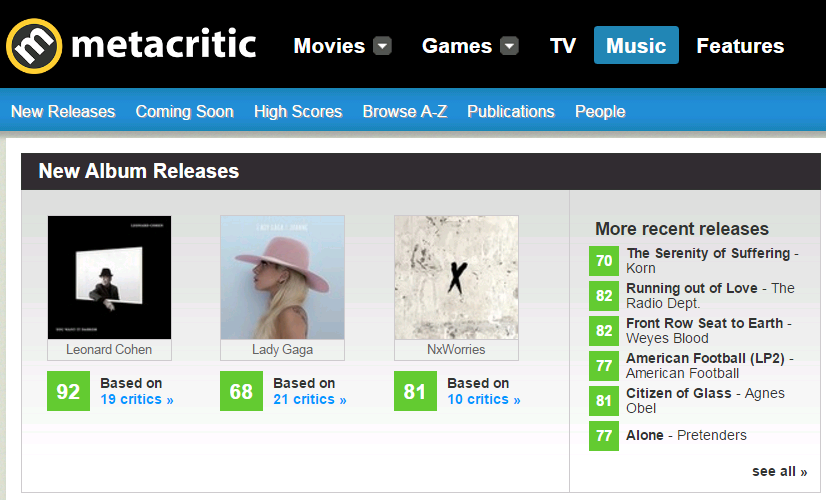 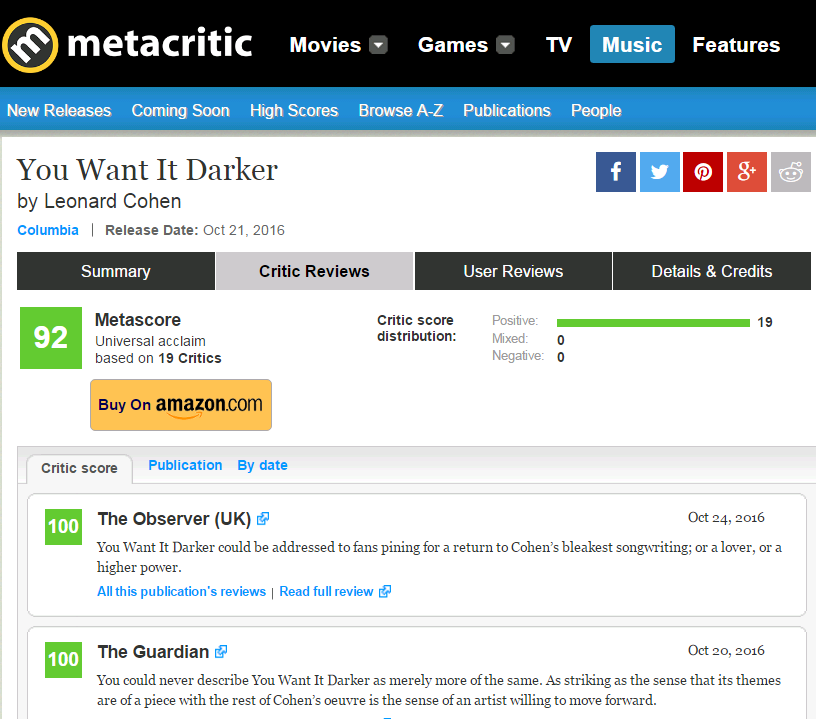 Metacritic: Evaluaciones de música
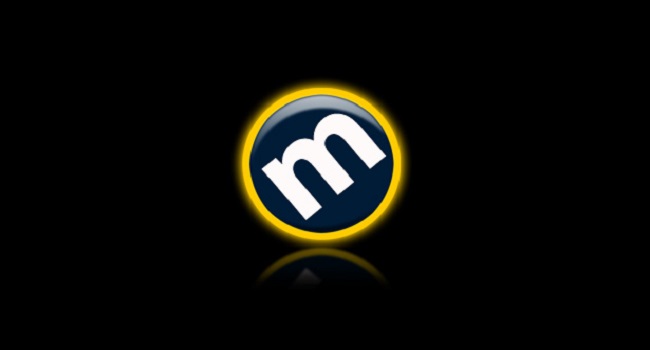 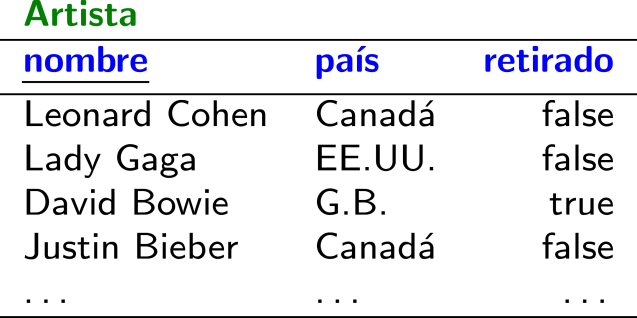 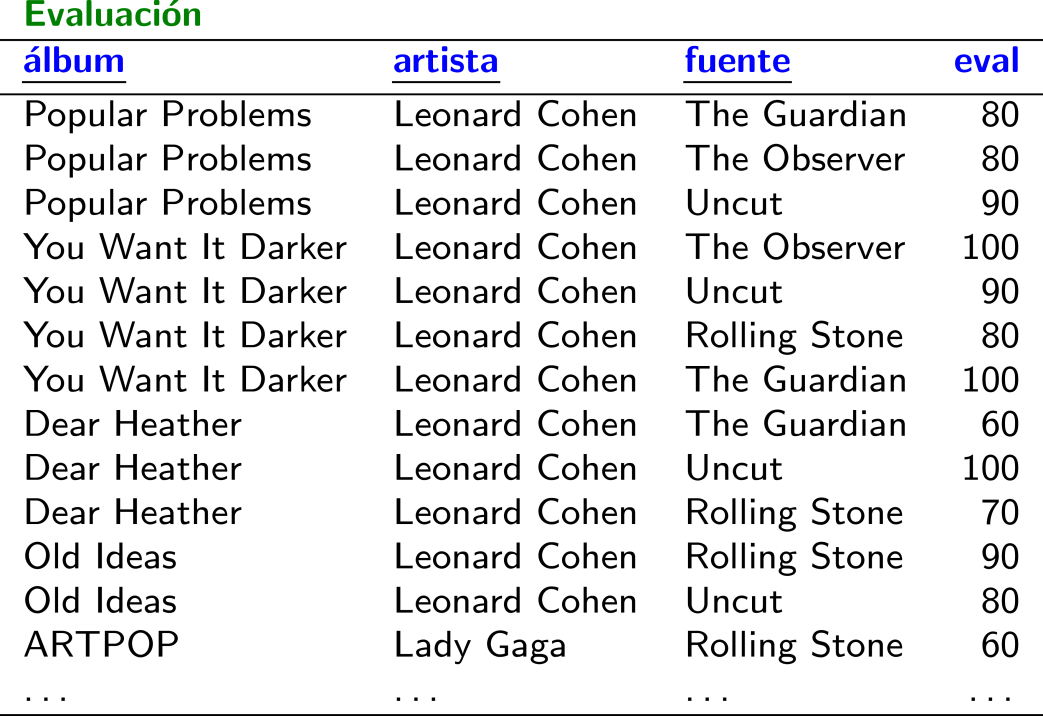 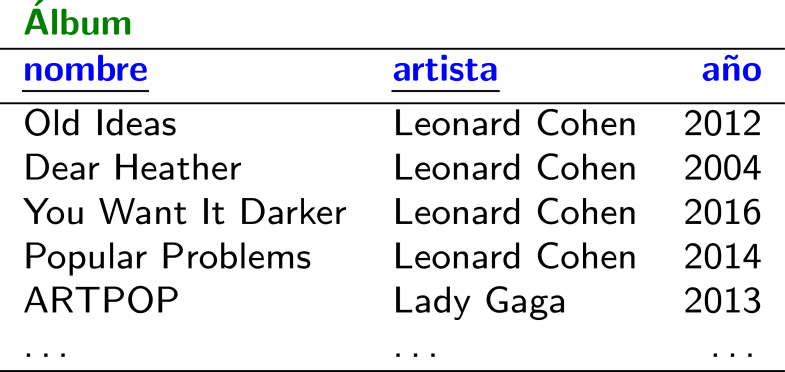 Agregación de evaluaciones
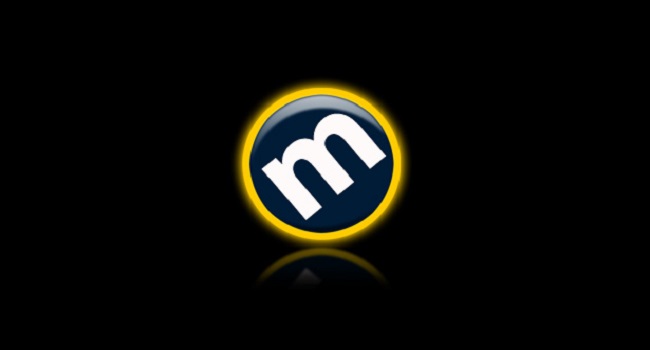 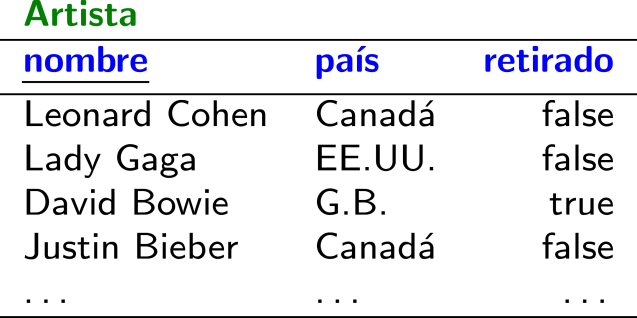 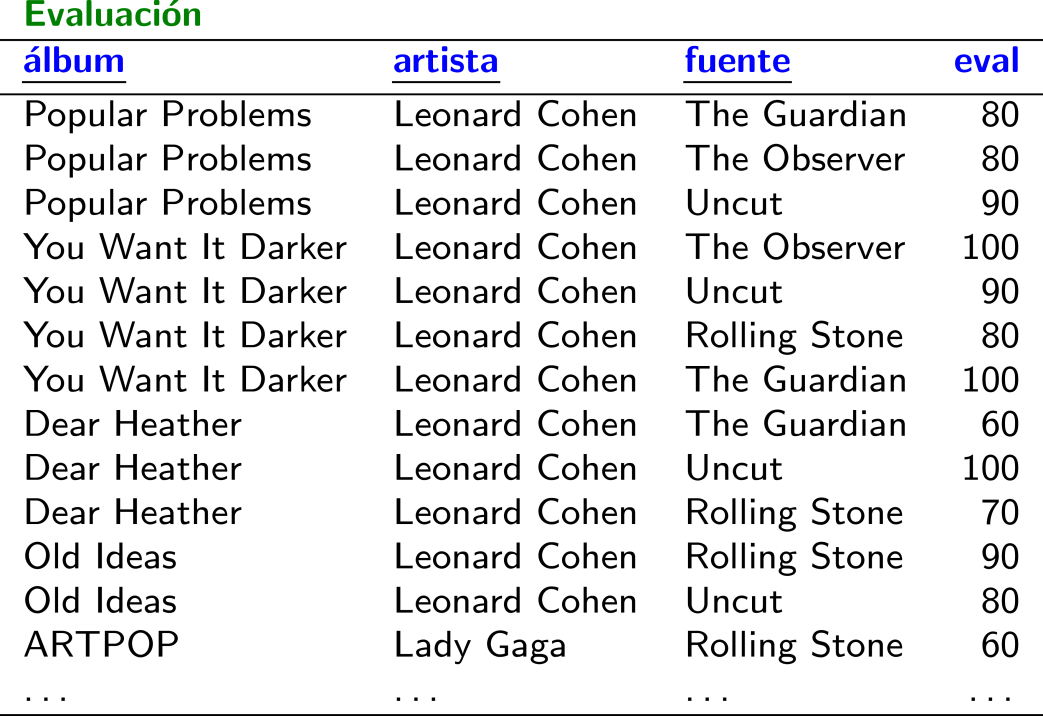 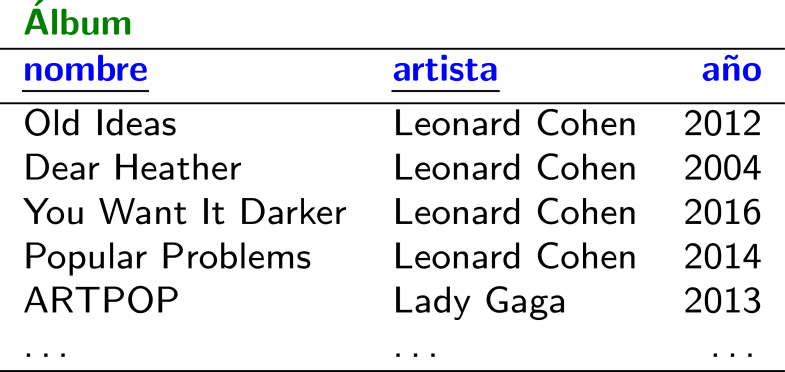 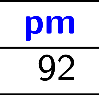 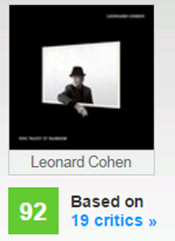 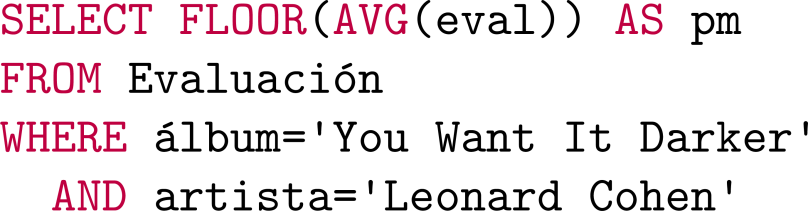 ¿Pero si quisiéramos hacer este tipo de consulta con mucha frecuencia? …
Agregación de evaluaciones
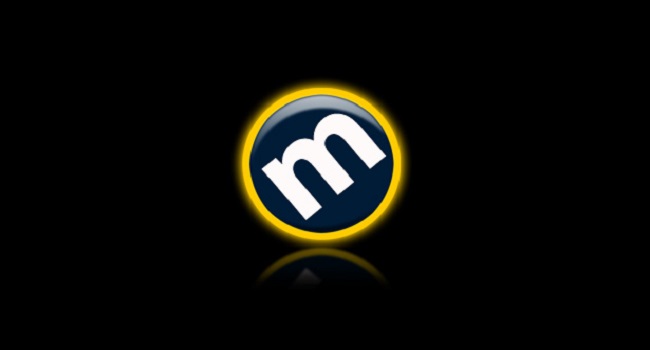 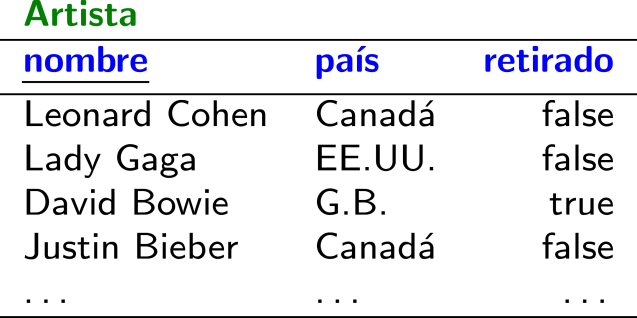 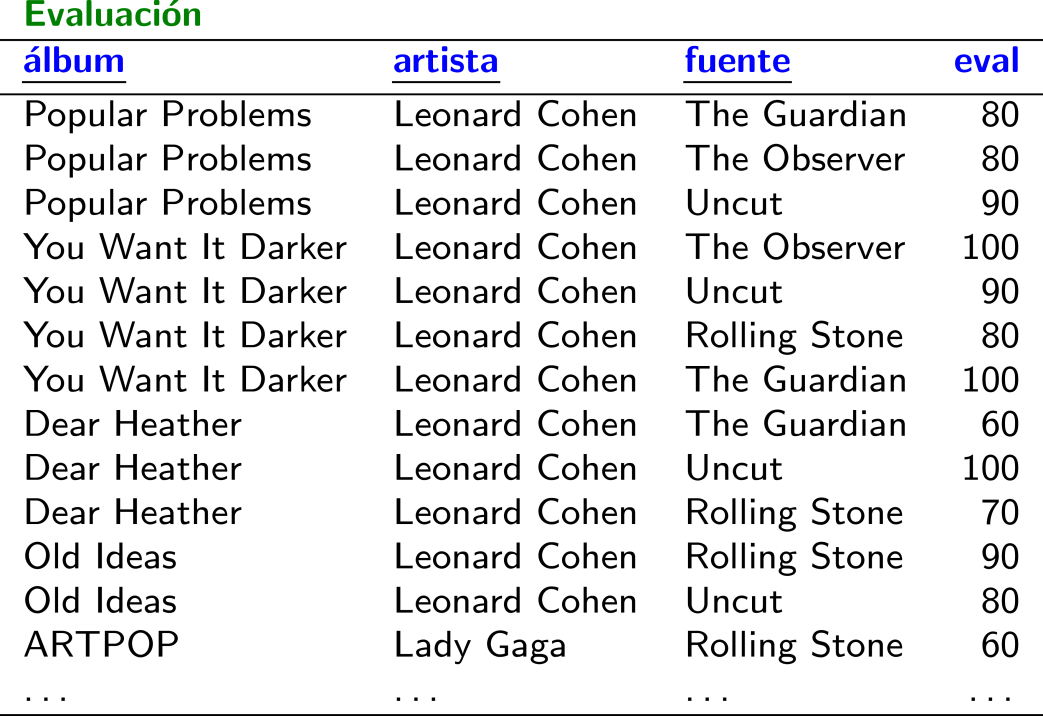 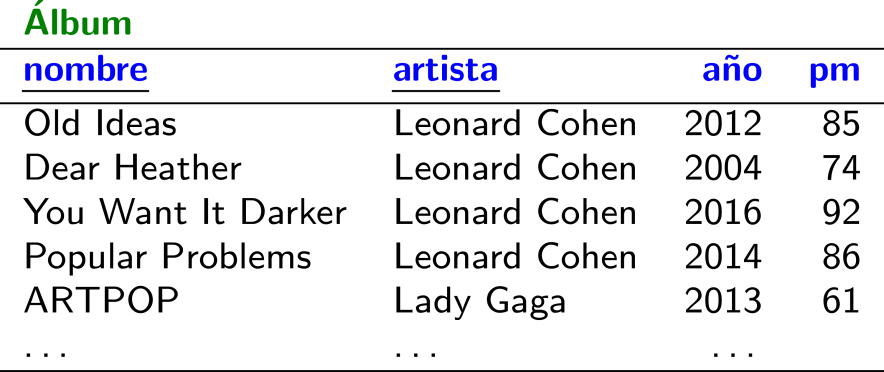 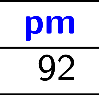 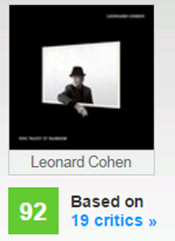 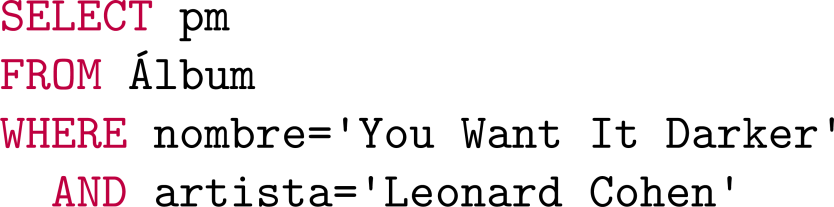 ¿Algún problema aquí? …
Agregación de evaluaciones dinámicas
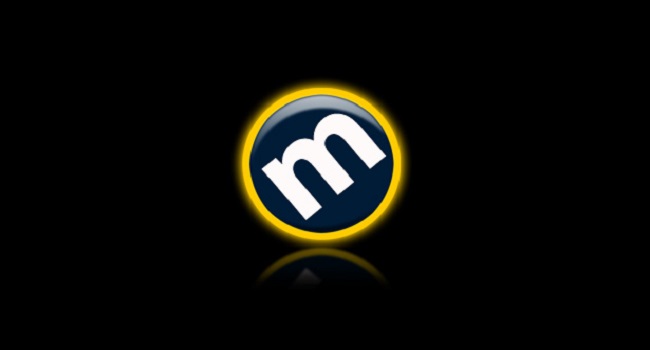 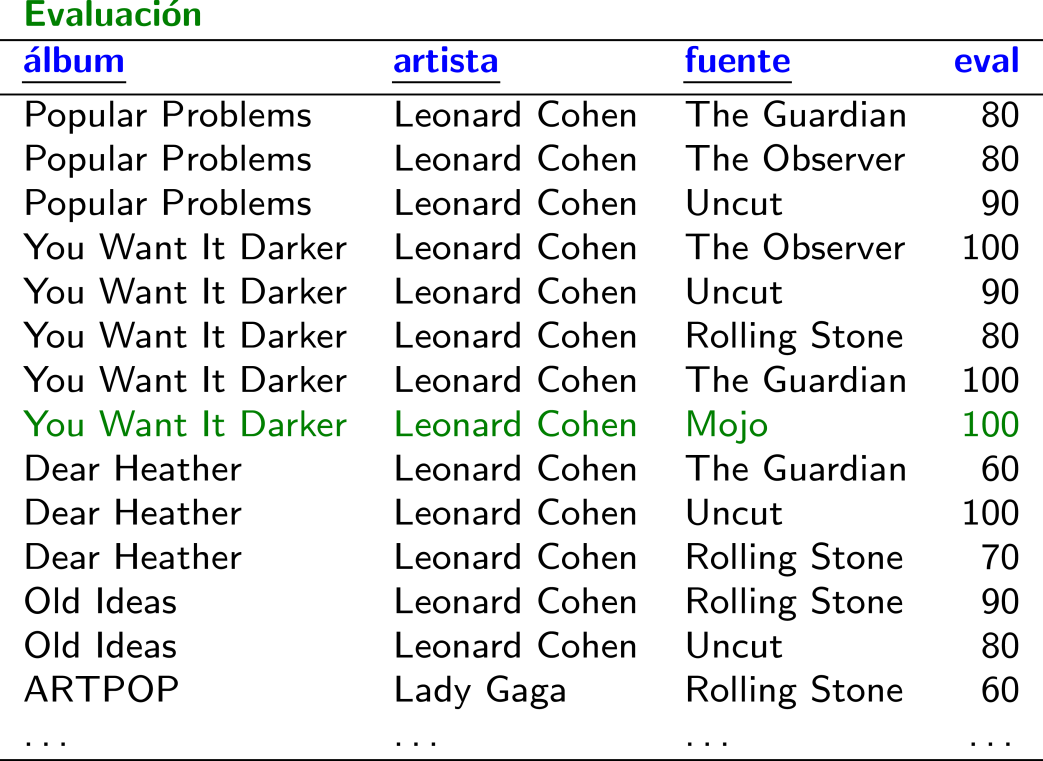 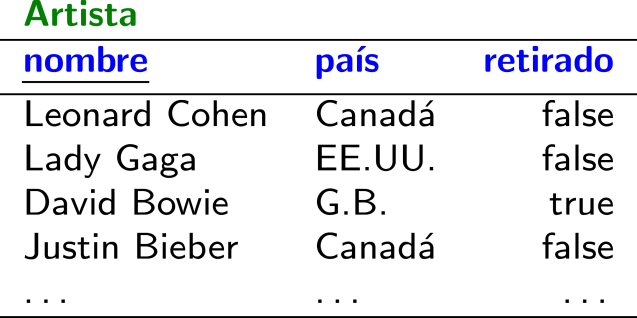 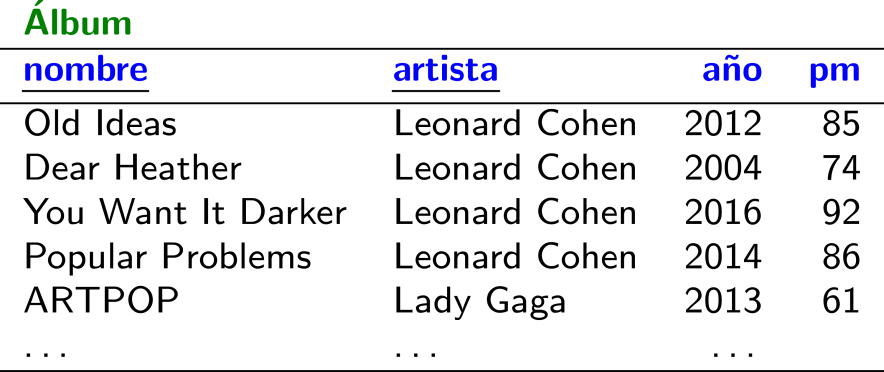 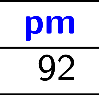 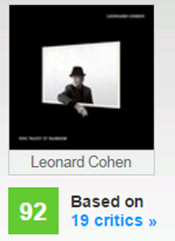 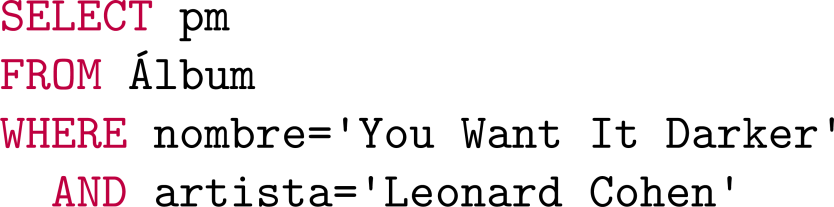 Vistas
Capítulo 3.6 | Ramakrishnan / Gehrke
Vistas: tablas virtuales
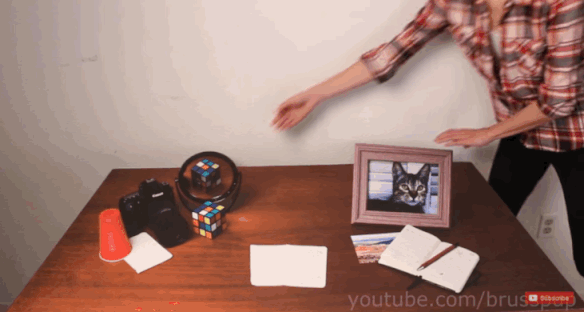 Vista: una tabla virtual
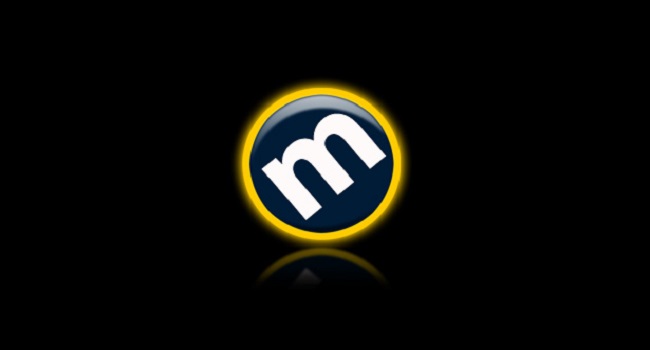 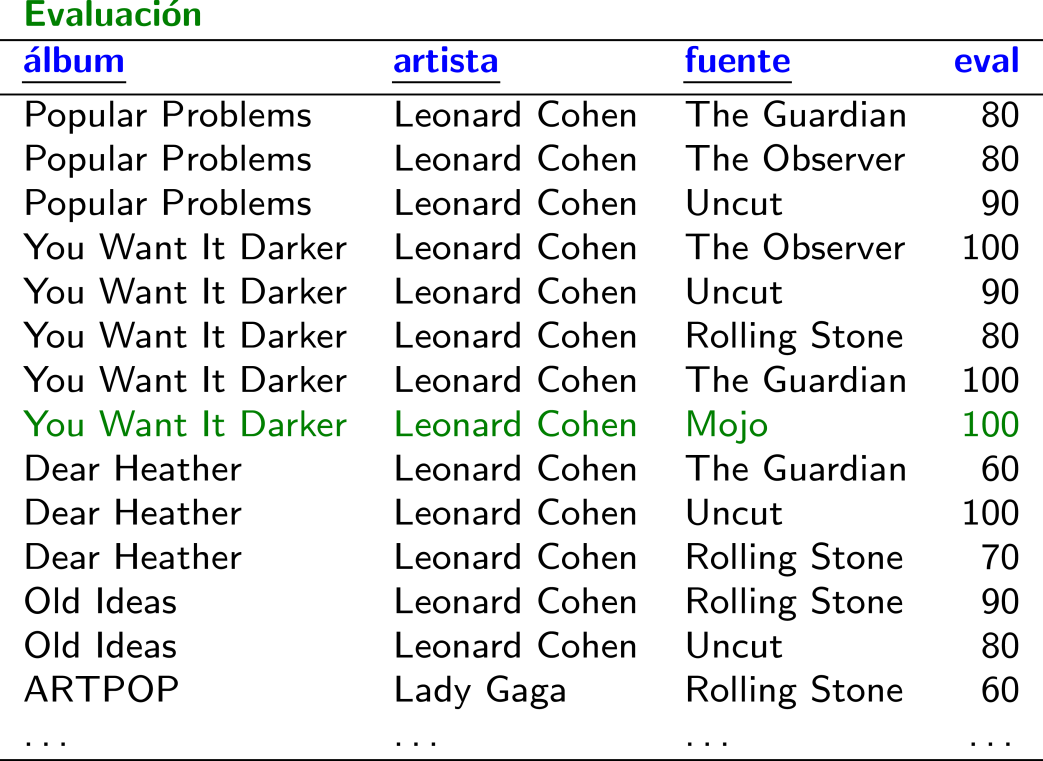 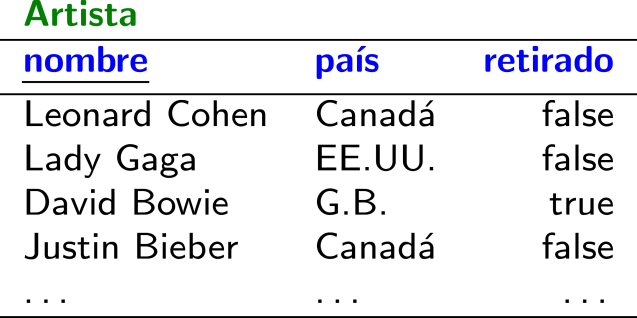 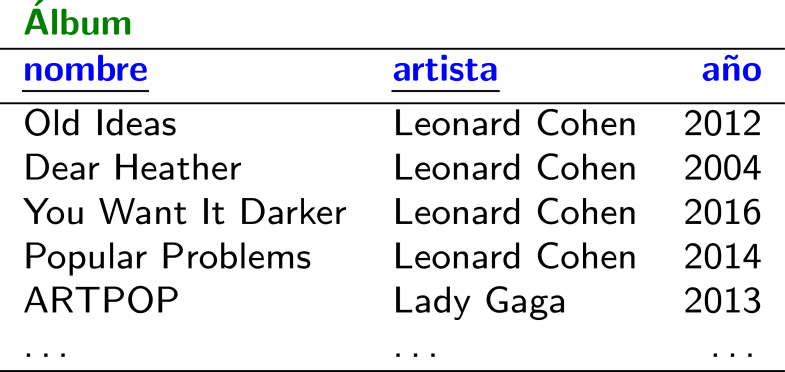 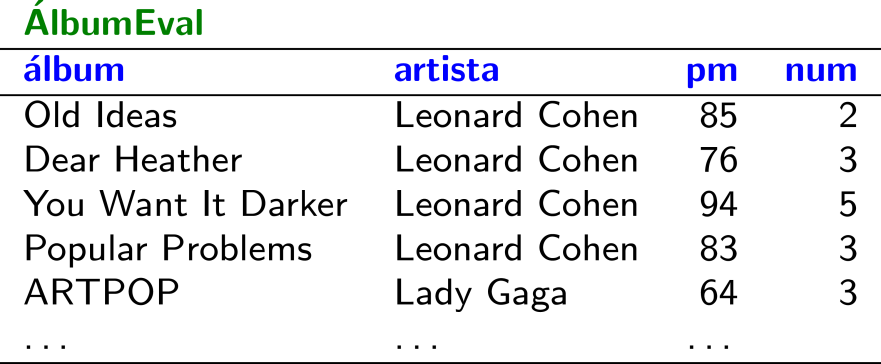 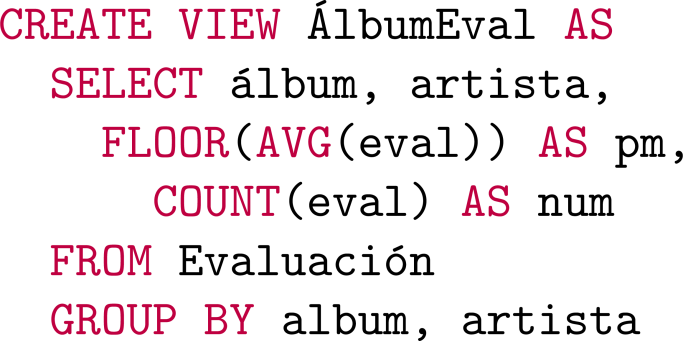 Vista: facilita consultas más simples
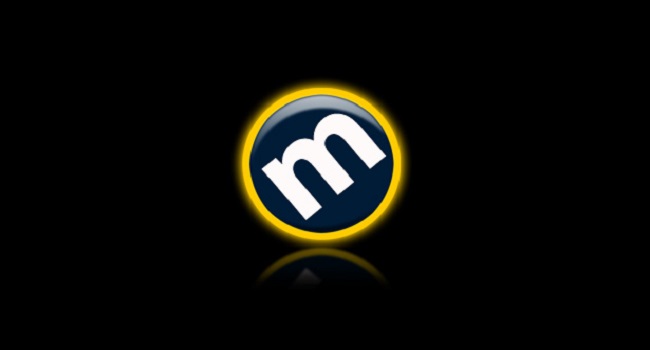 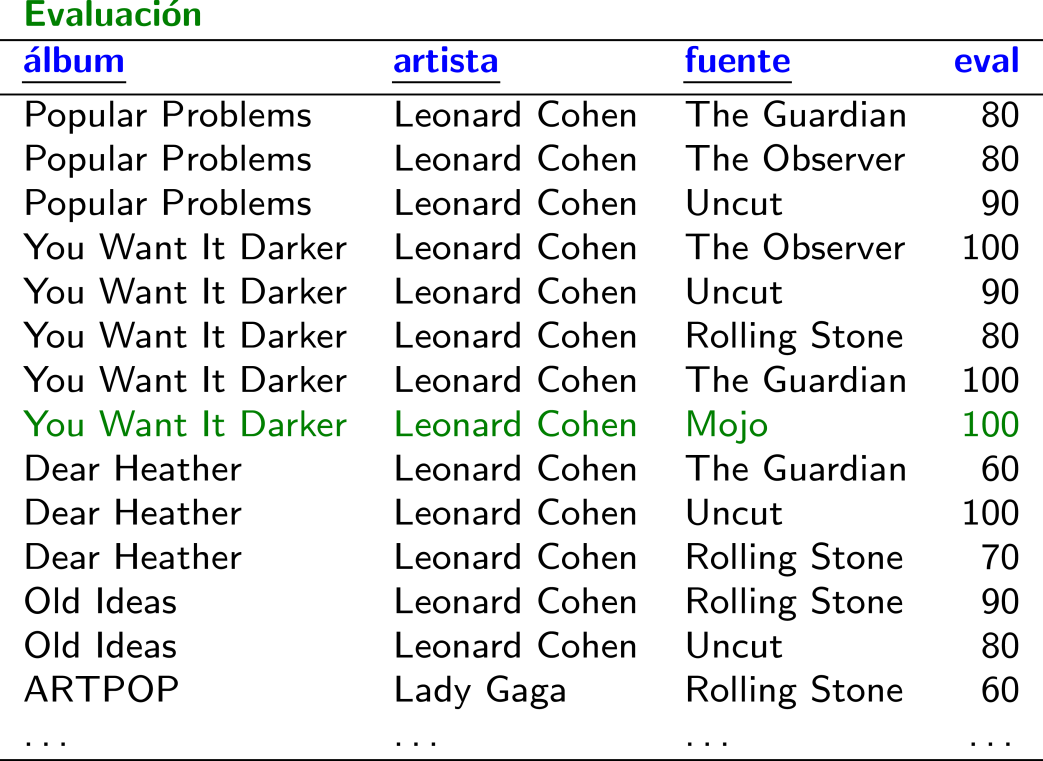 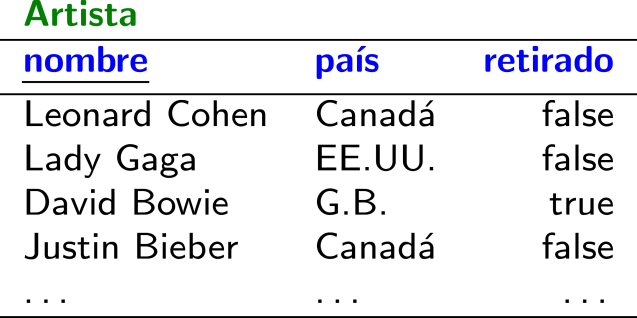 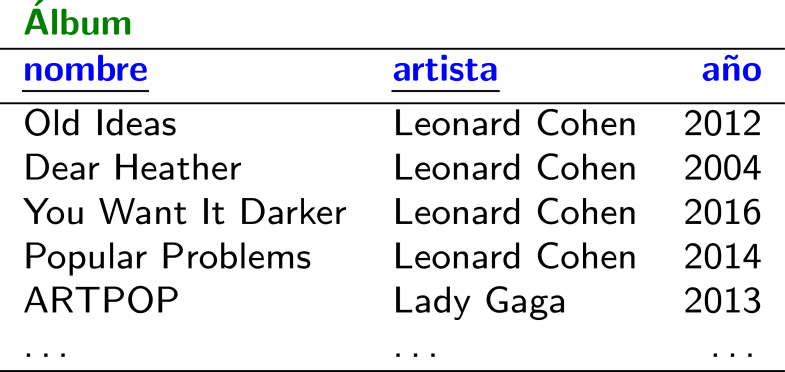 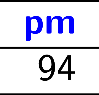 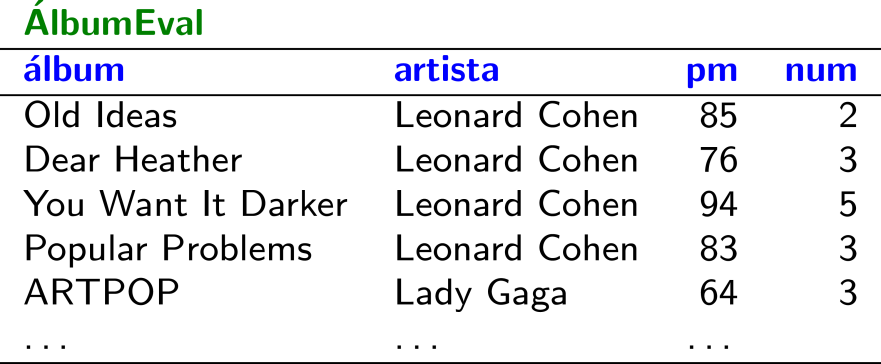 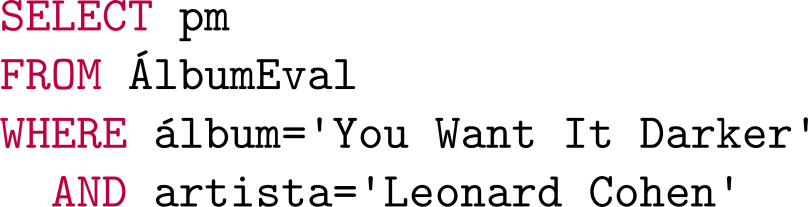 ¿Cómo funcionan las vistas?
(0) Crear la vista
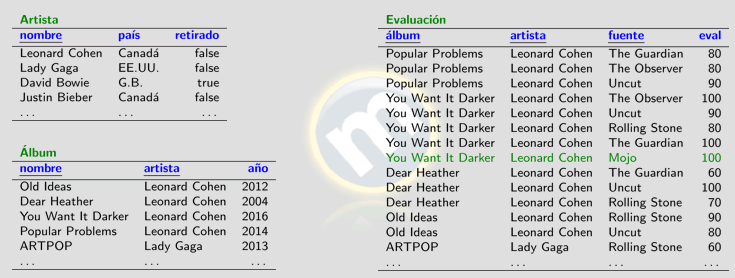 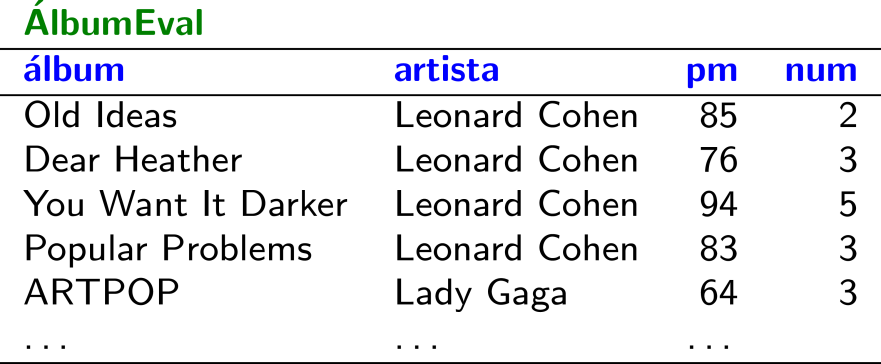 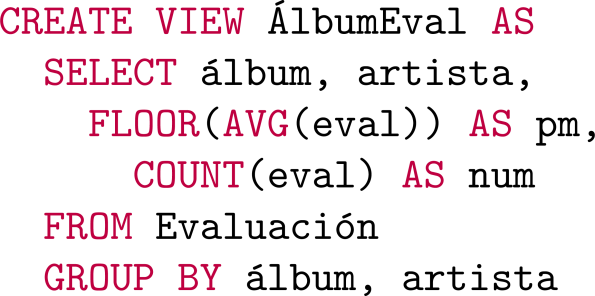 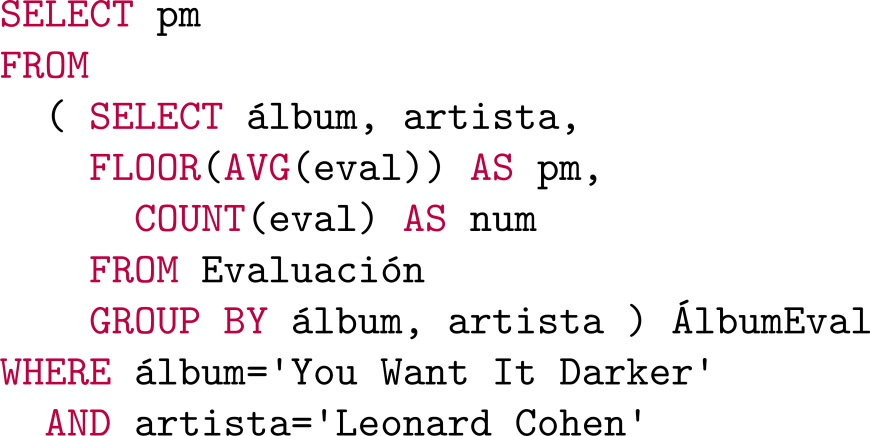 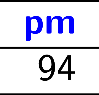 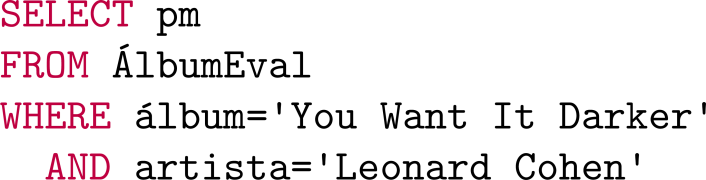 (1) Extender la consulta de conformidad con la vista
(2) Ejecutar la consulta extendida sobre las tablas bases
¿Cómo funcionan las vistas?
Con la vista, guardamos una sub-consulta frecuente para reutilizarla en varias consultas.
(No estamos guardando/materializando los datos de la tabla virtual. ¡Así no hay problema con actualizaciones en los datos subyacentes!)
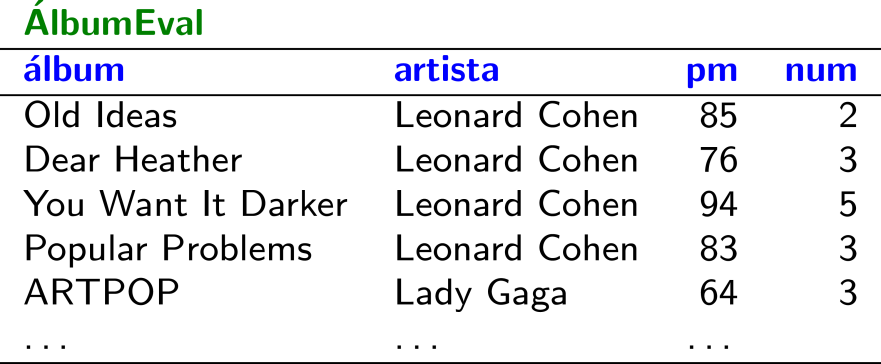 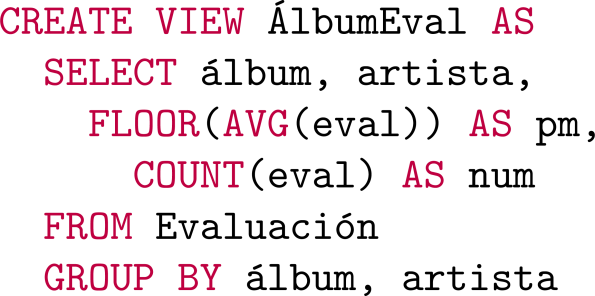 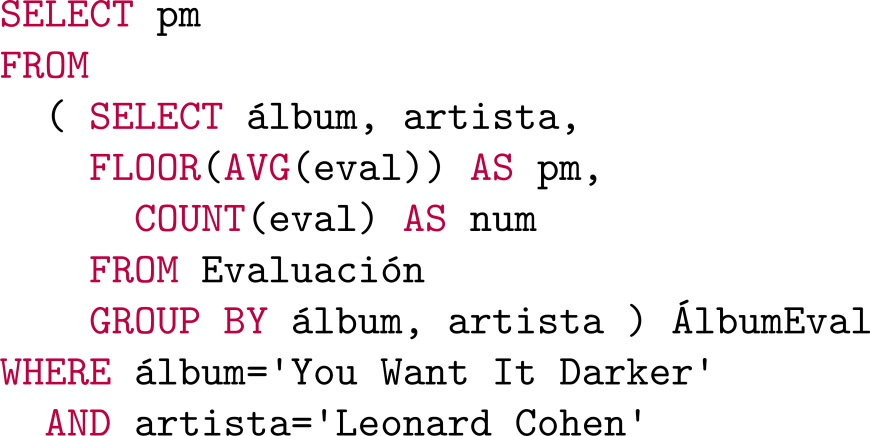 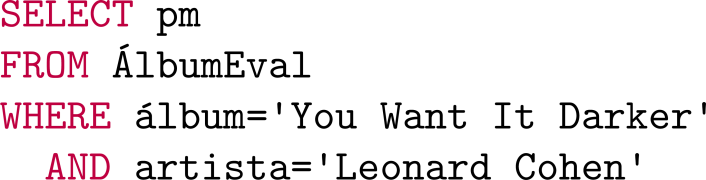 Eliminar una vista
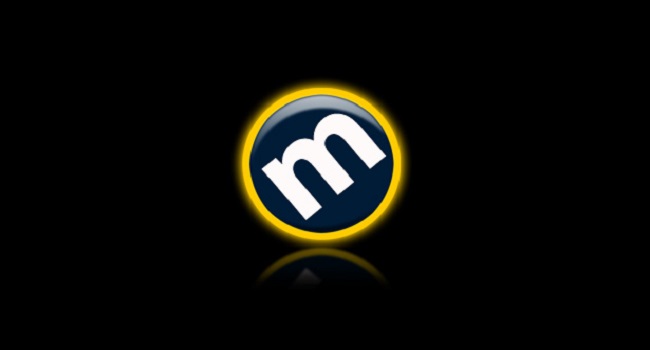 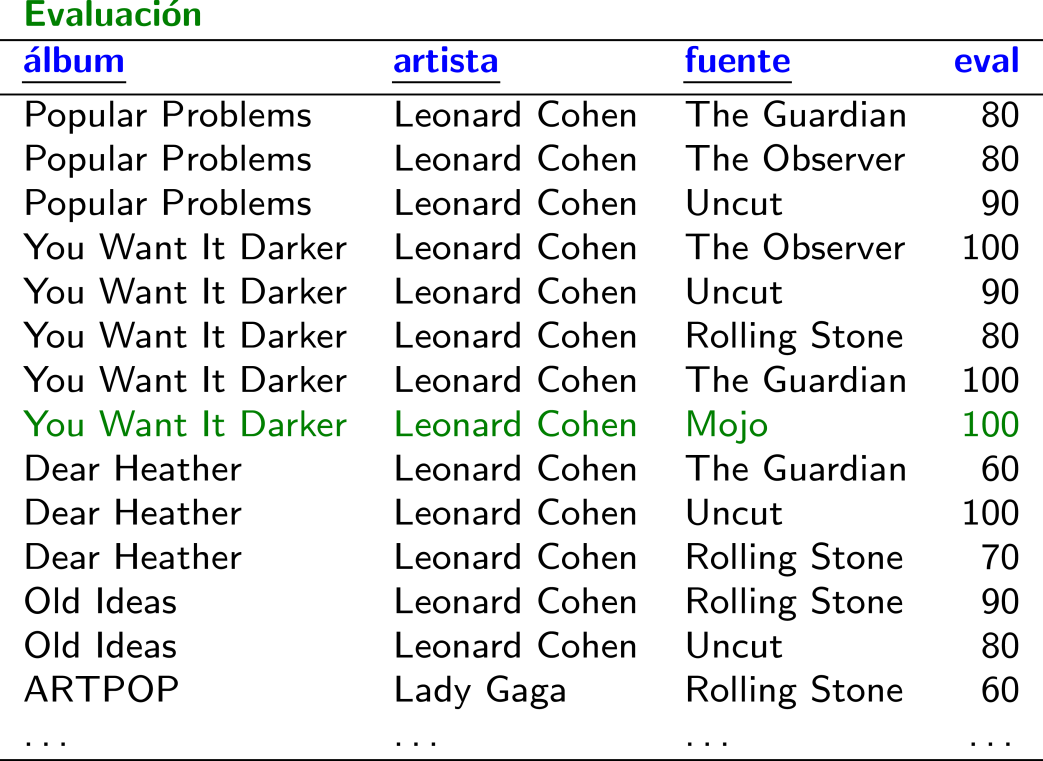 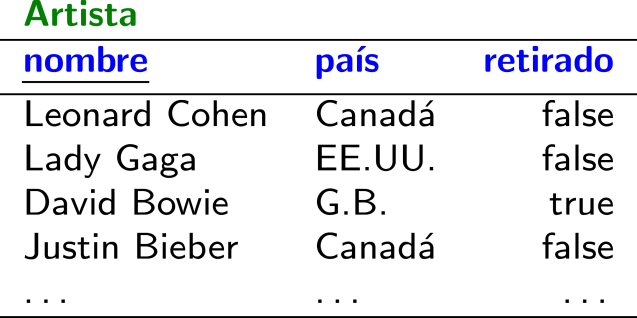 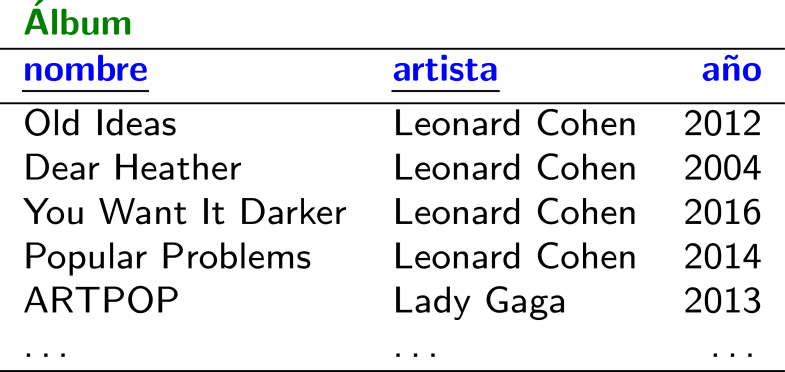 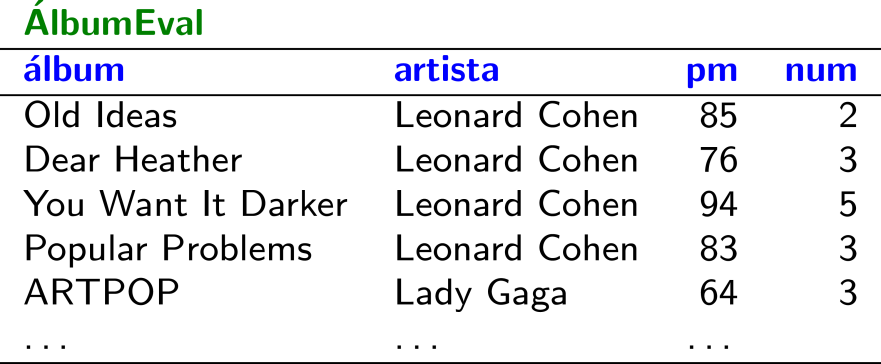 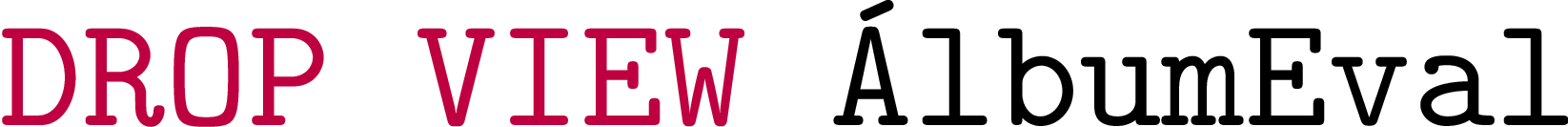 Eliminar una vista
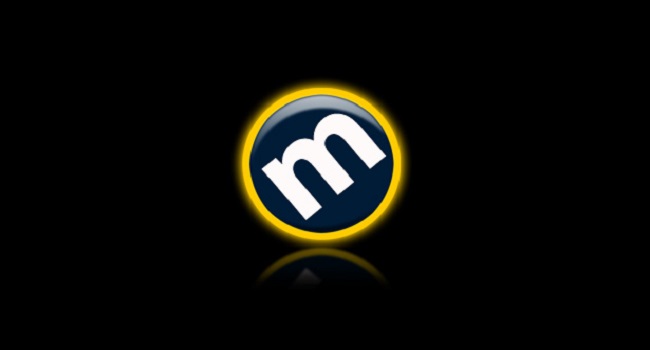 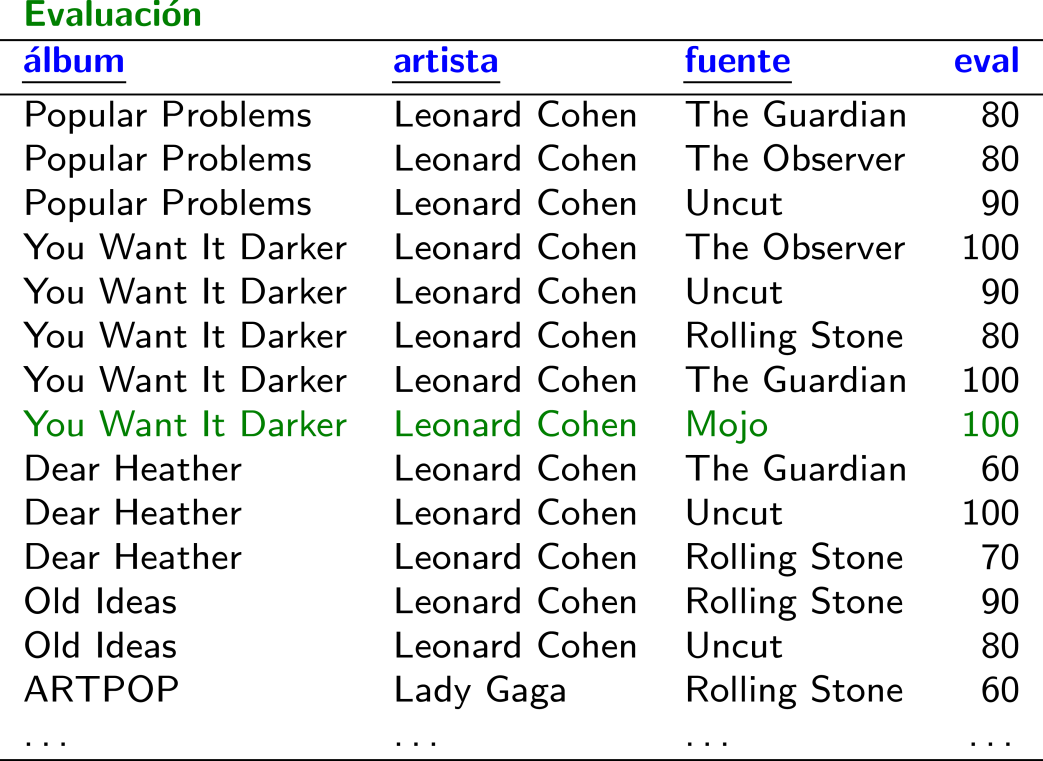 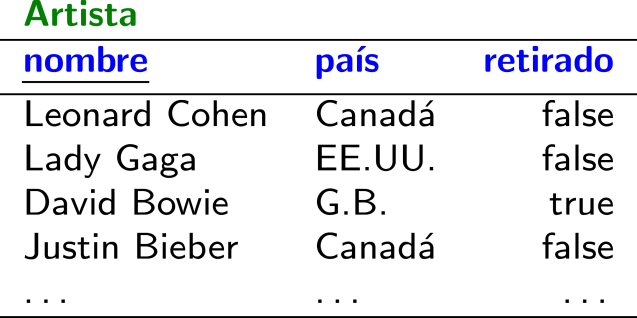 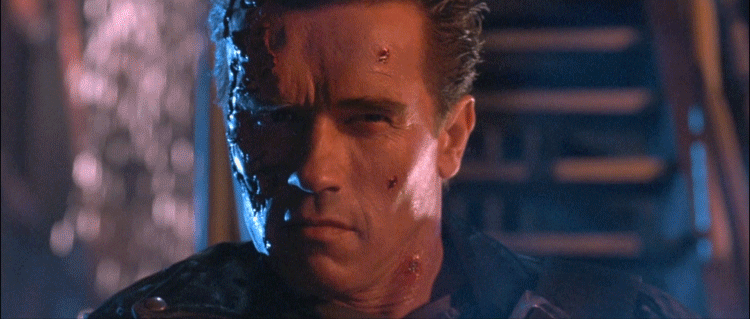 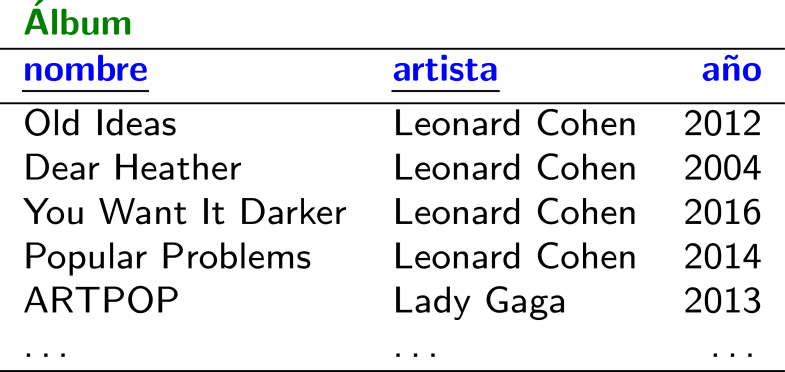 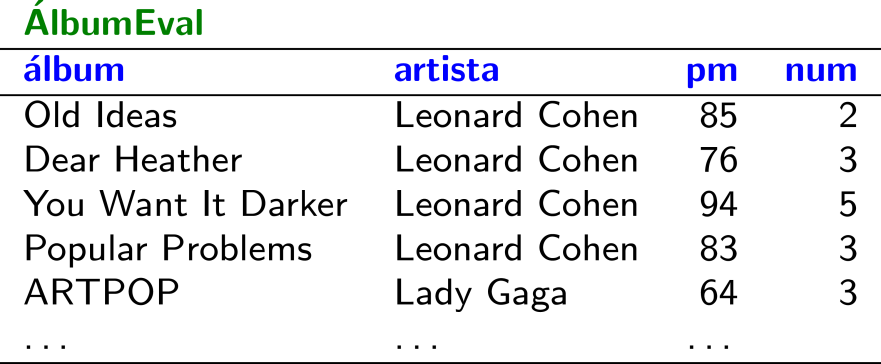 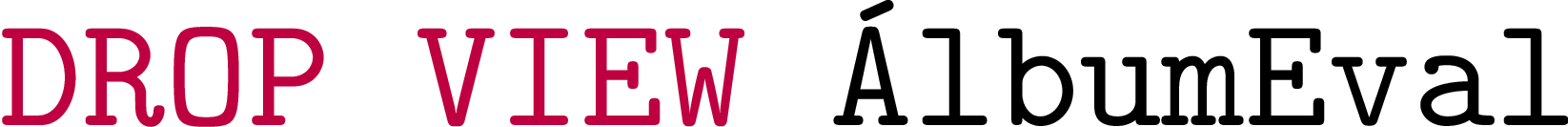 Vistas Actualizables
¿Actualizar una vista?
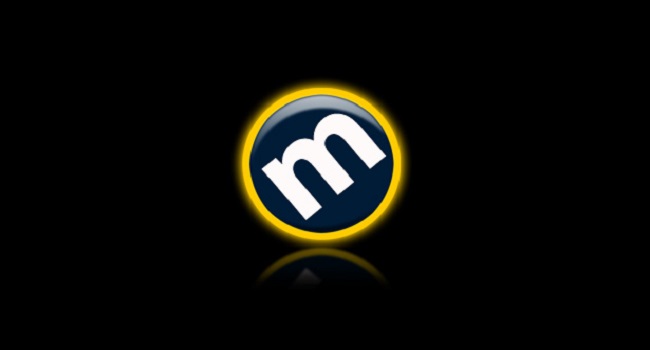 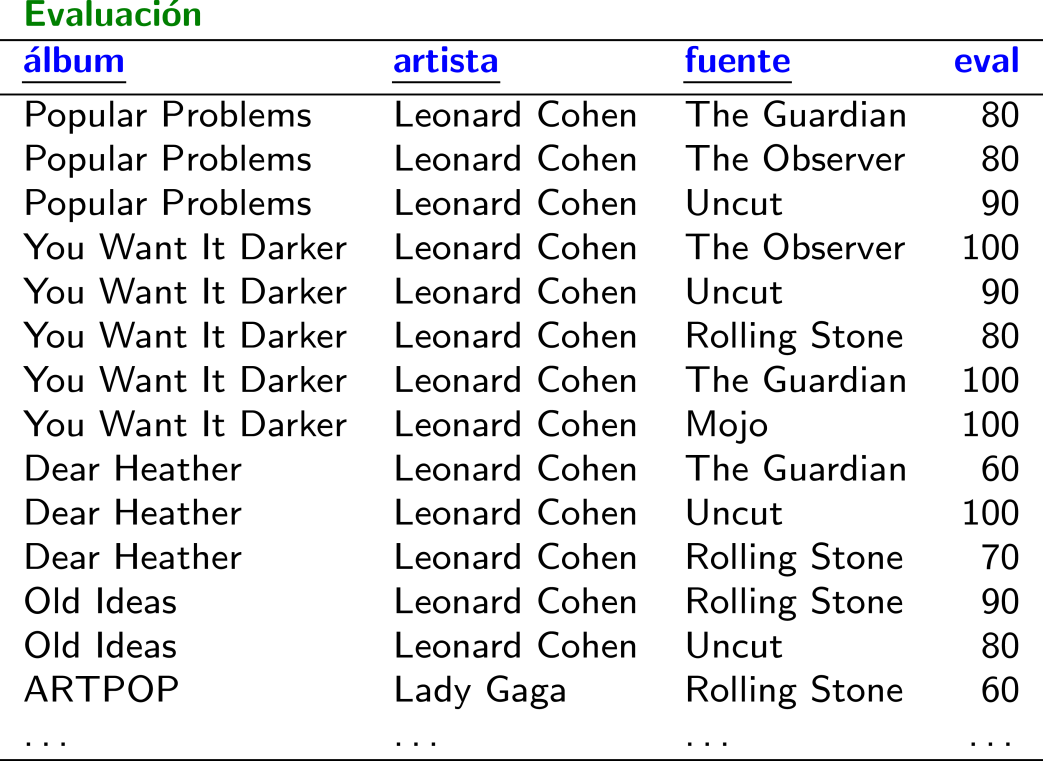 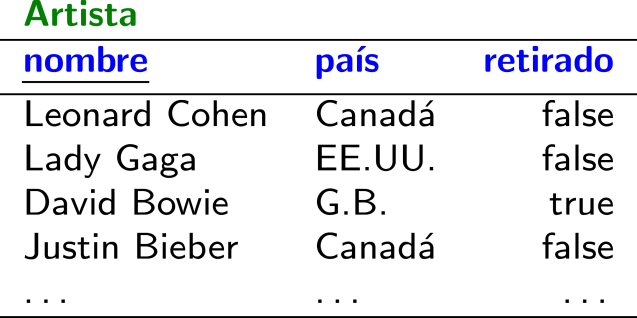 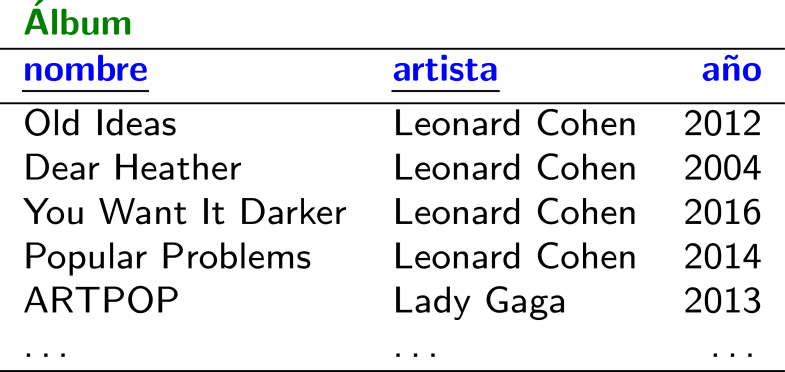 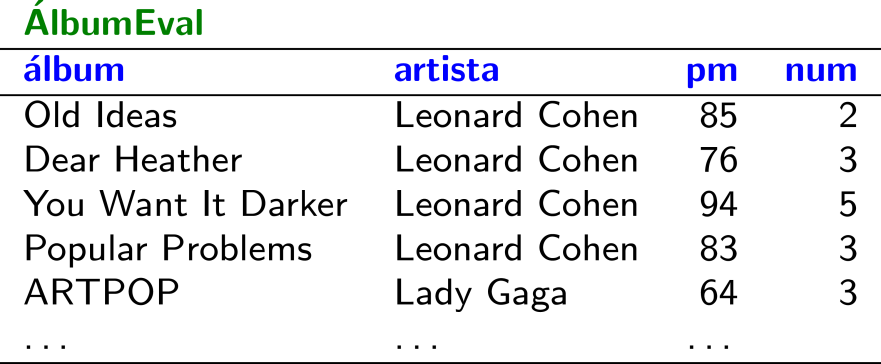 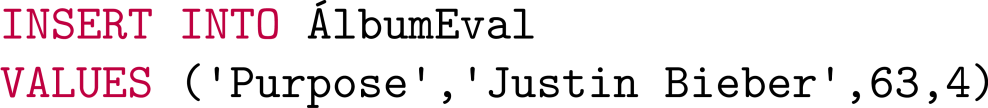 ¿Qué pasa aquí entonces? …
¿Actualizar una vista? ¡Hay ambigüedad!
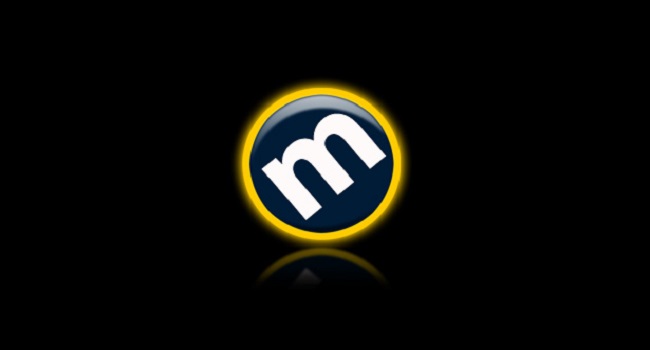 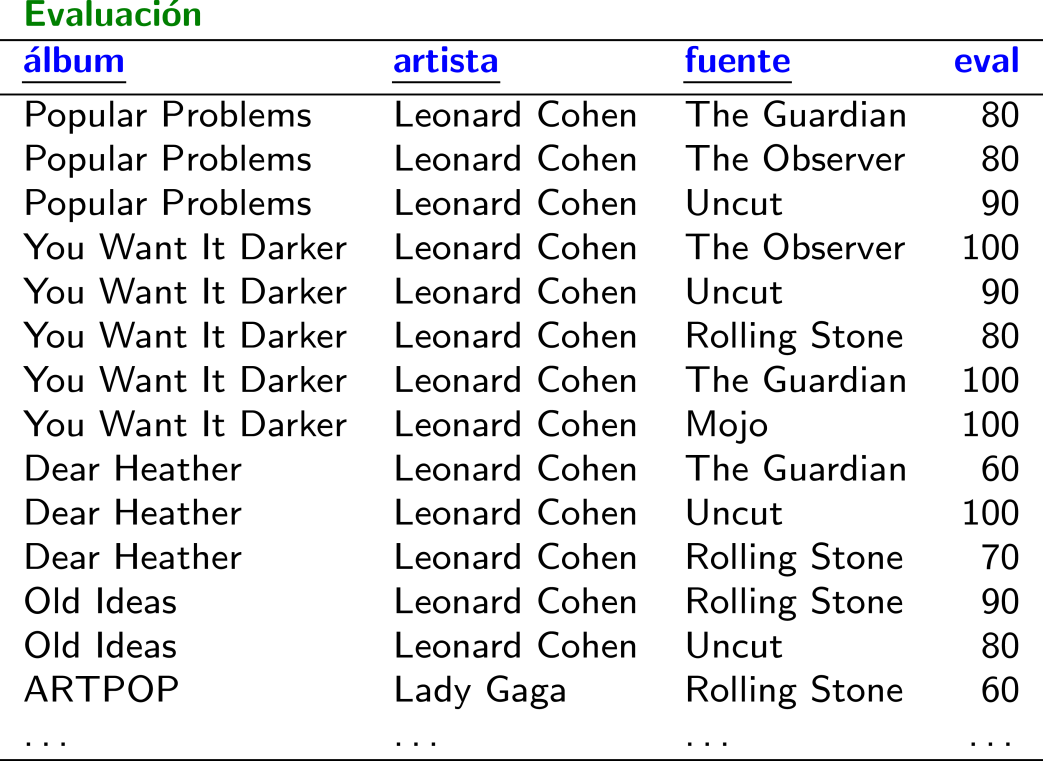 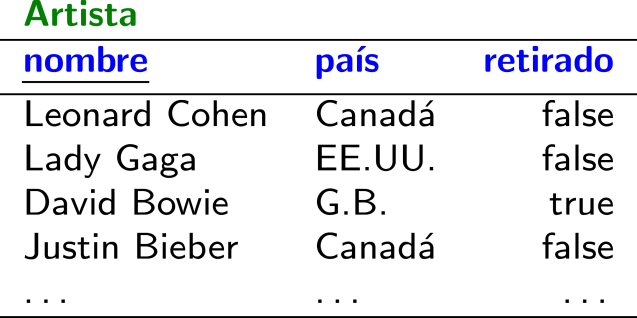 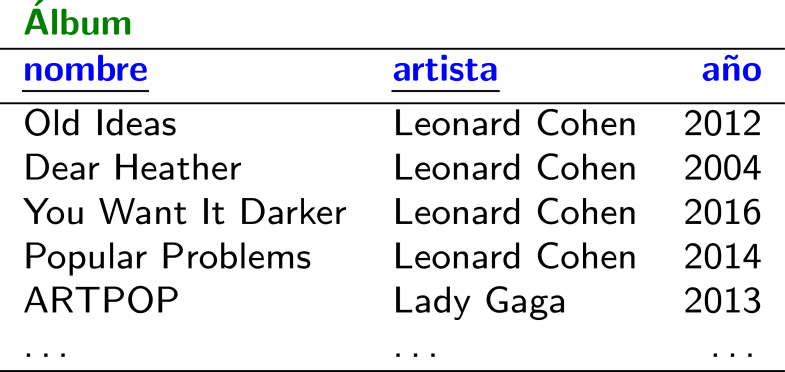 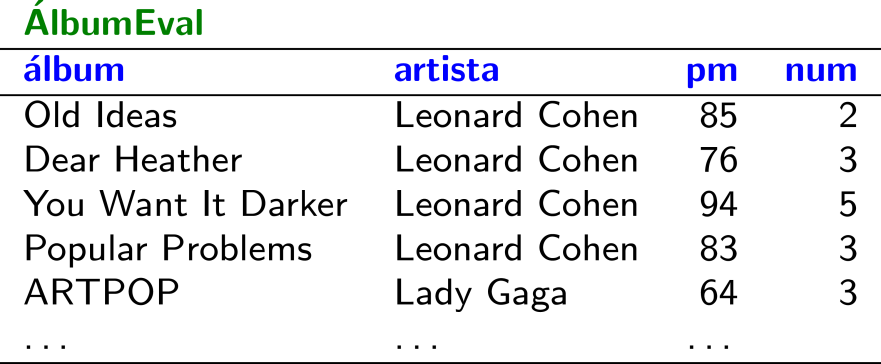 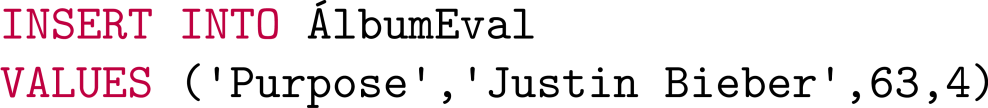 La idea es actualizar las tablas base mediante la vista (no la vista misma).
¿Entonces, cuál sería el resultado de esta inserción sobre las tablas base? …
¡No basta la información para actualizar las tablas base!
Vistas de solo lectura
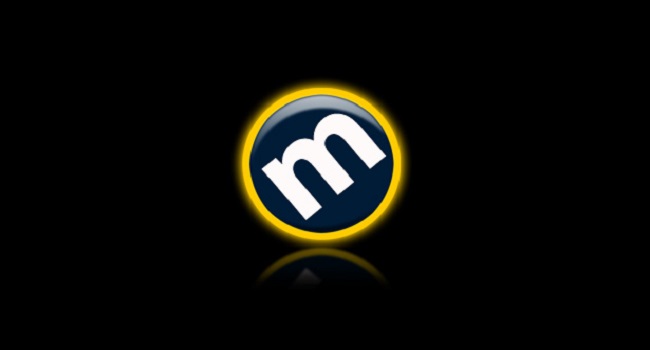 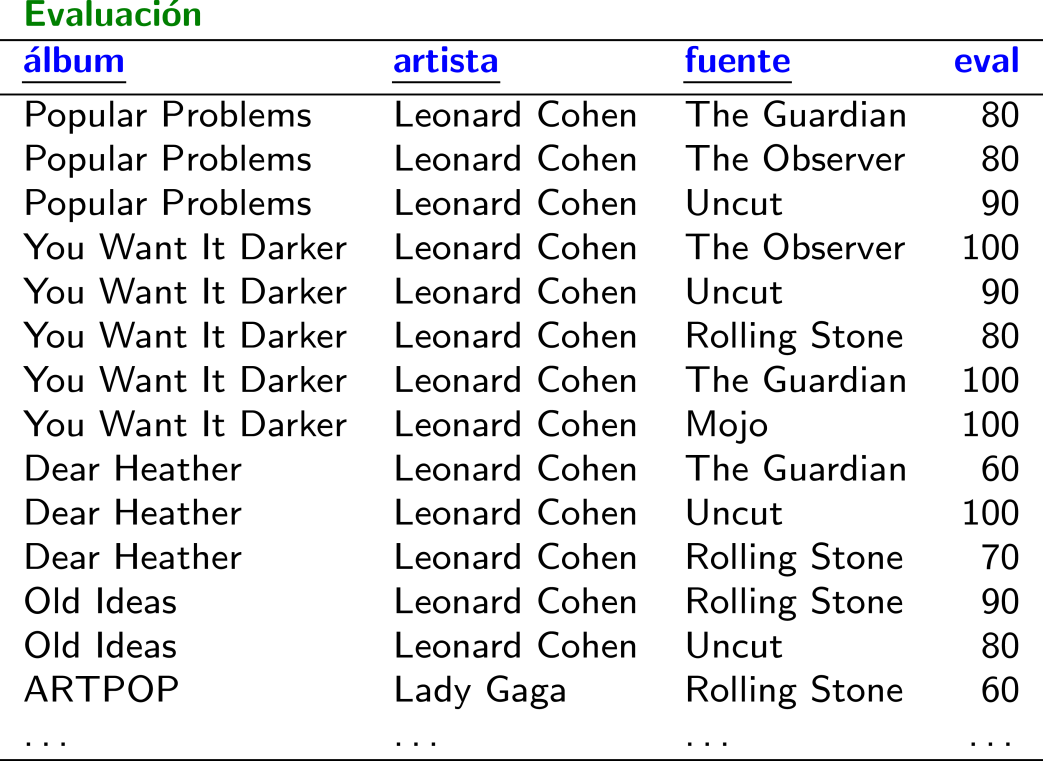 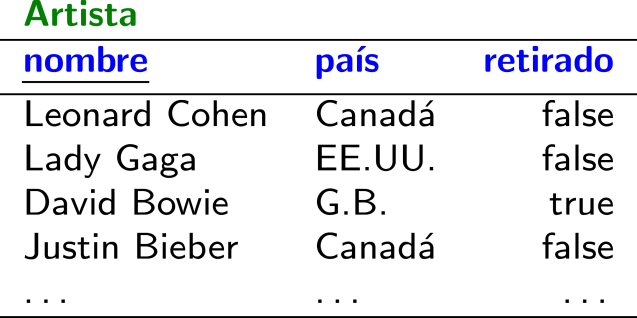 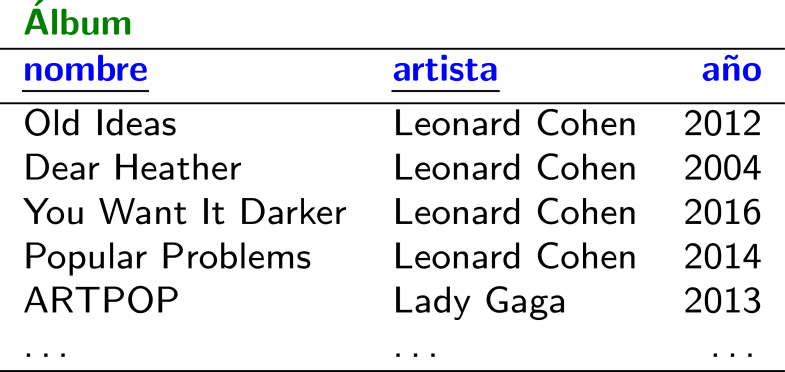 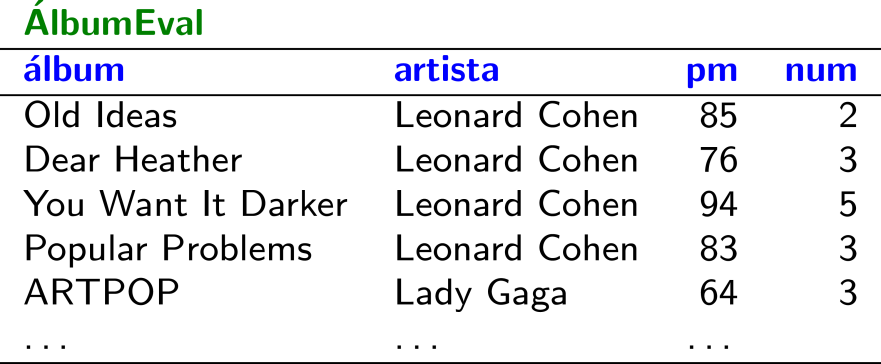 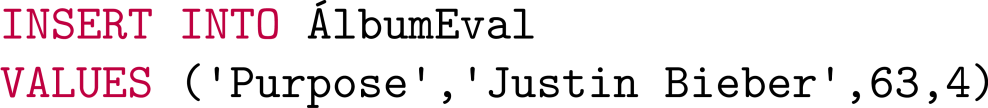 Cuando la vista permite ambigüedad, la vista es solo lectura: no se puede actualizarla.
Vistas actualizables
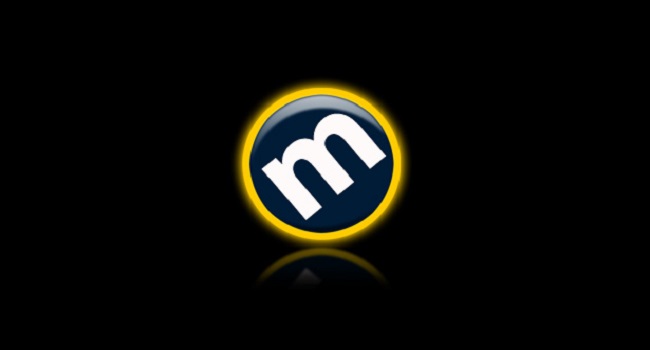 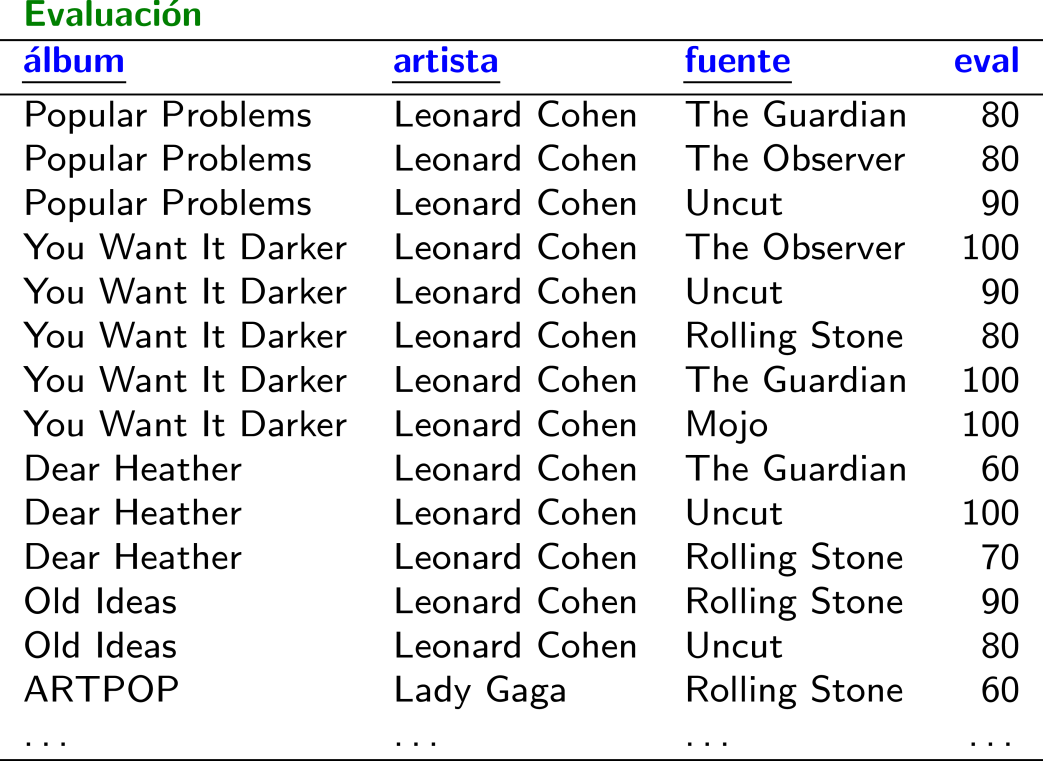 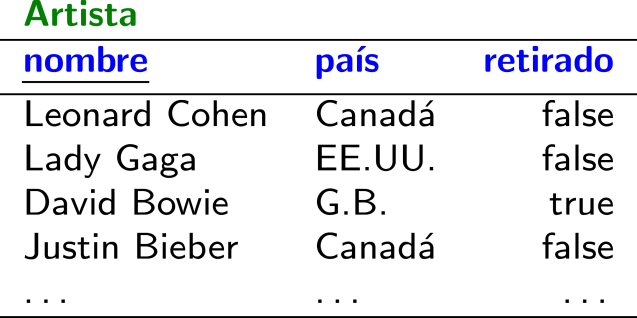 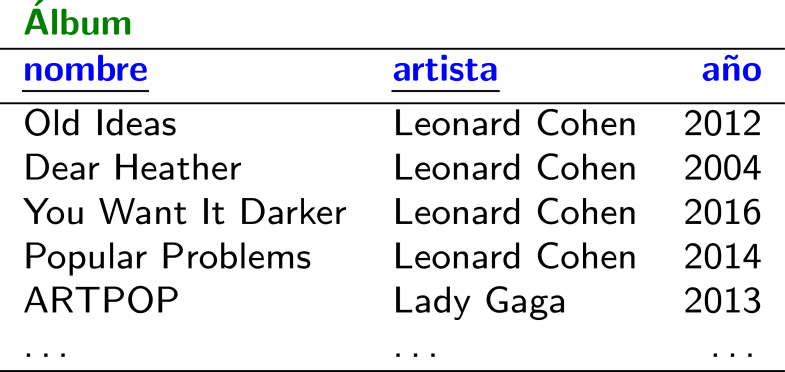 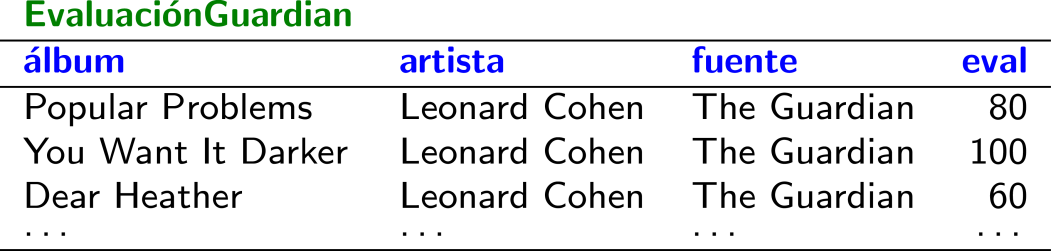 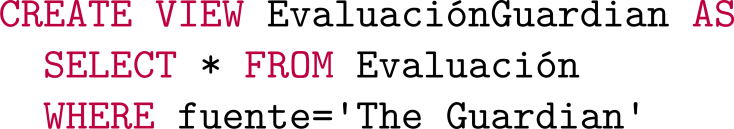 Vistas actualizables
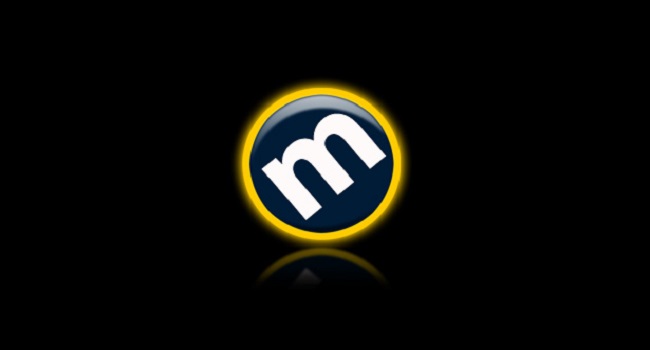 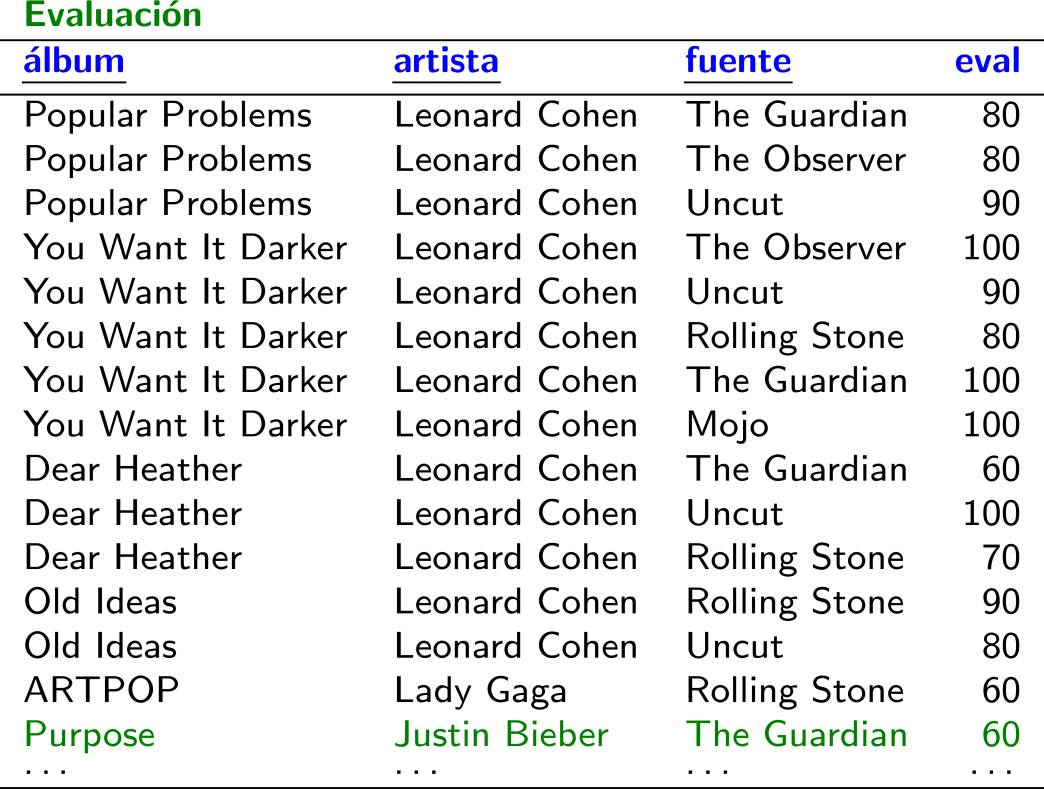 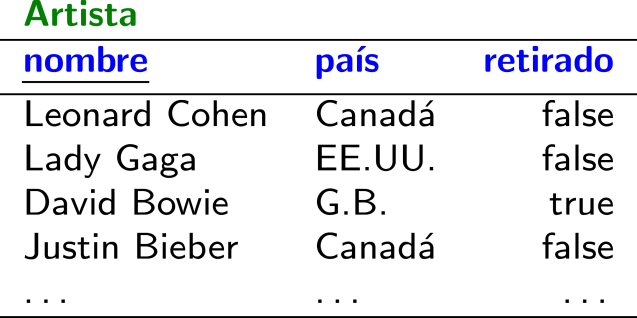 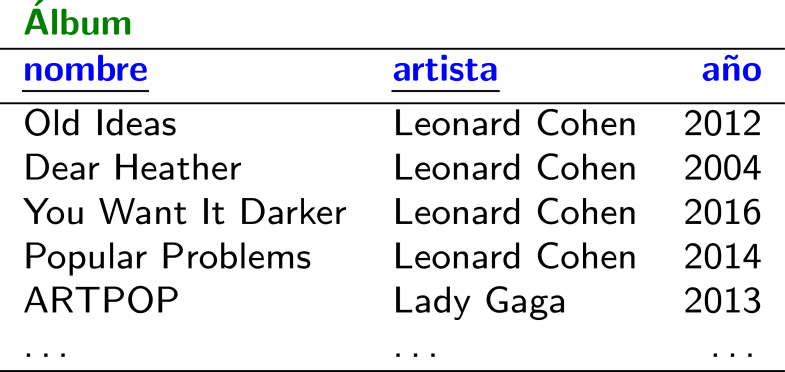 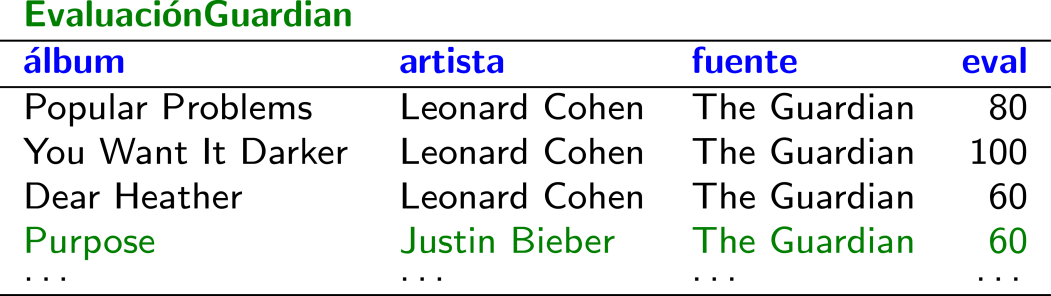 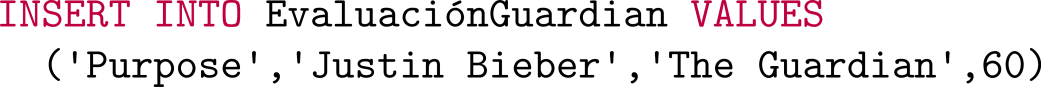 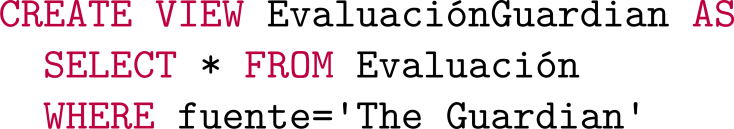 Actualizando una vista
Es difícil caracterizar precisamente las vistas actualizables, (incluso en la teoría de bases de datos) pero una vista es “solo lectura” cuando involucra, por ejemplo:
Agregación (como, por ejemplo, conteo)
Funciones de ventana
Proyección que elimine una columna sin nulos
A menudo, los motores no implementan vistas actualizables sobre varias tablas
Pero por supuesto, no hay problema con actualizar las tablas base directamente (si uno tiene acceso)
Vistas actualizables: Valores Ausentes
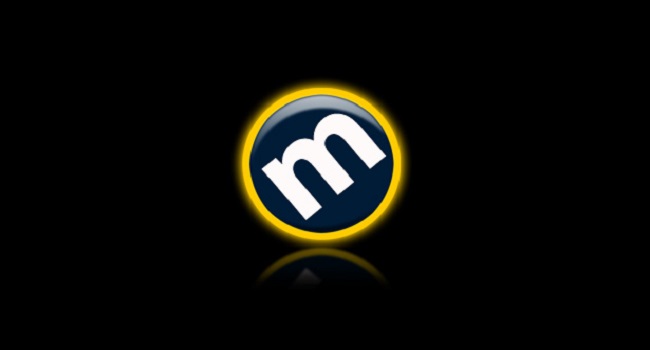 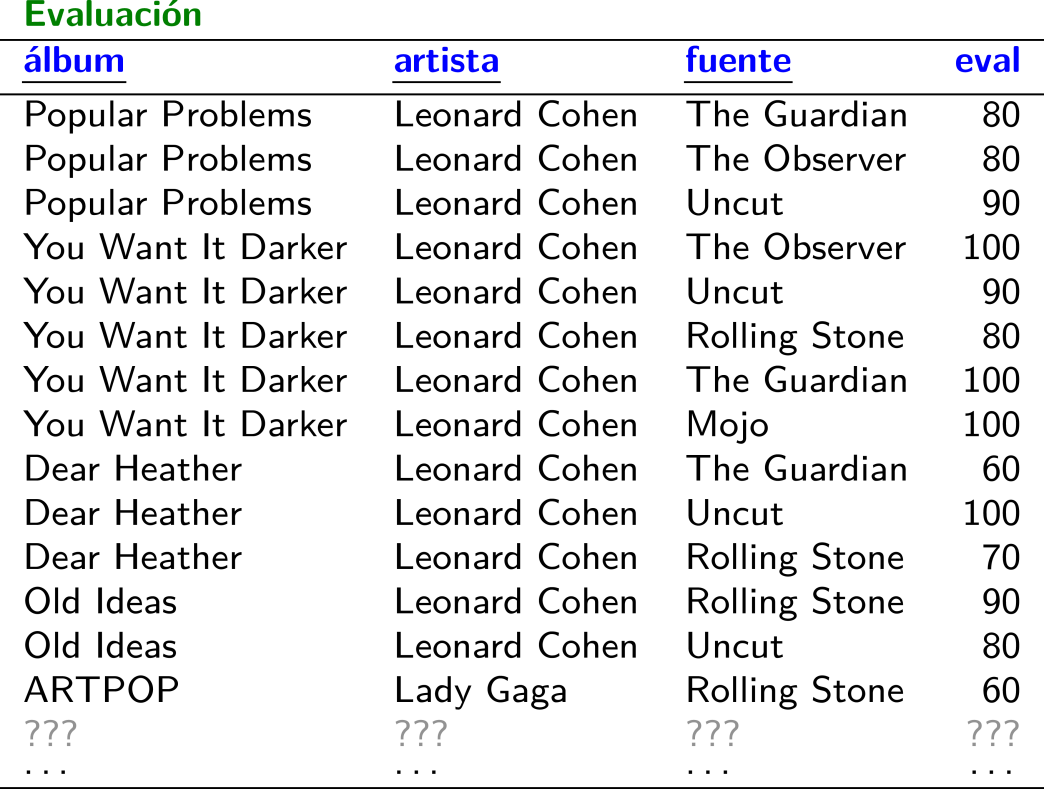 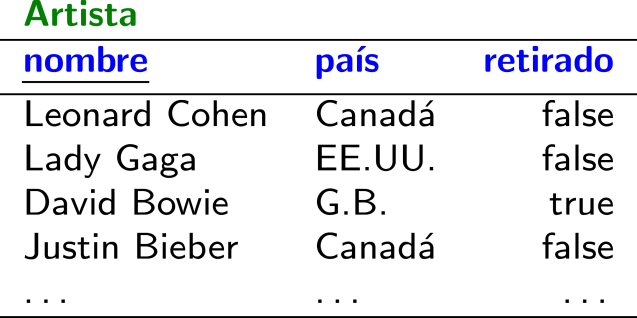 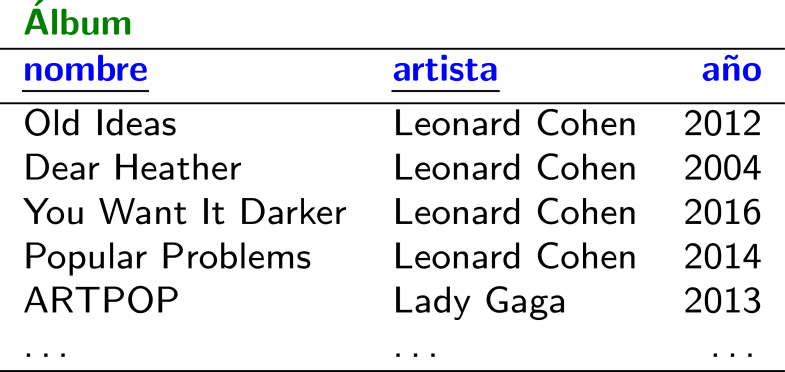 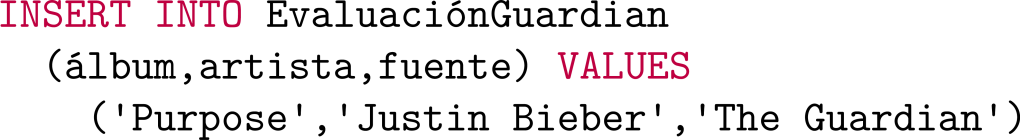 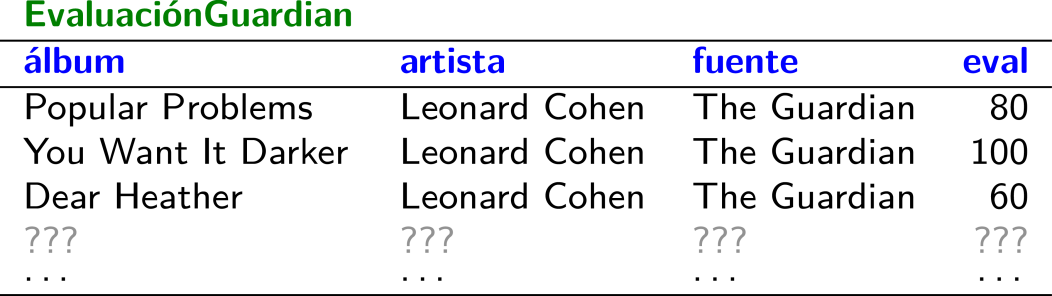 ¿Qué pasa aquí entonces? …
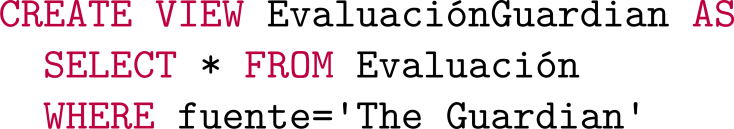 Vistas actualizables: Valores Ausentes
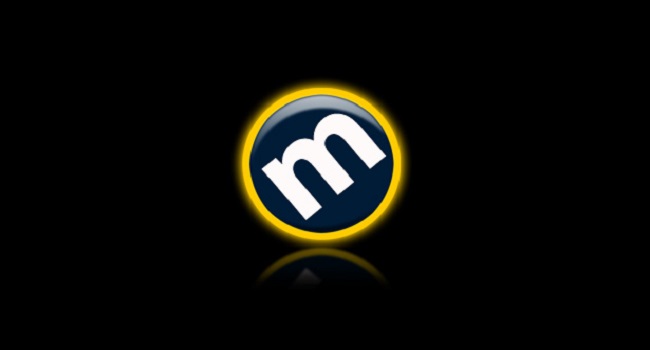 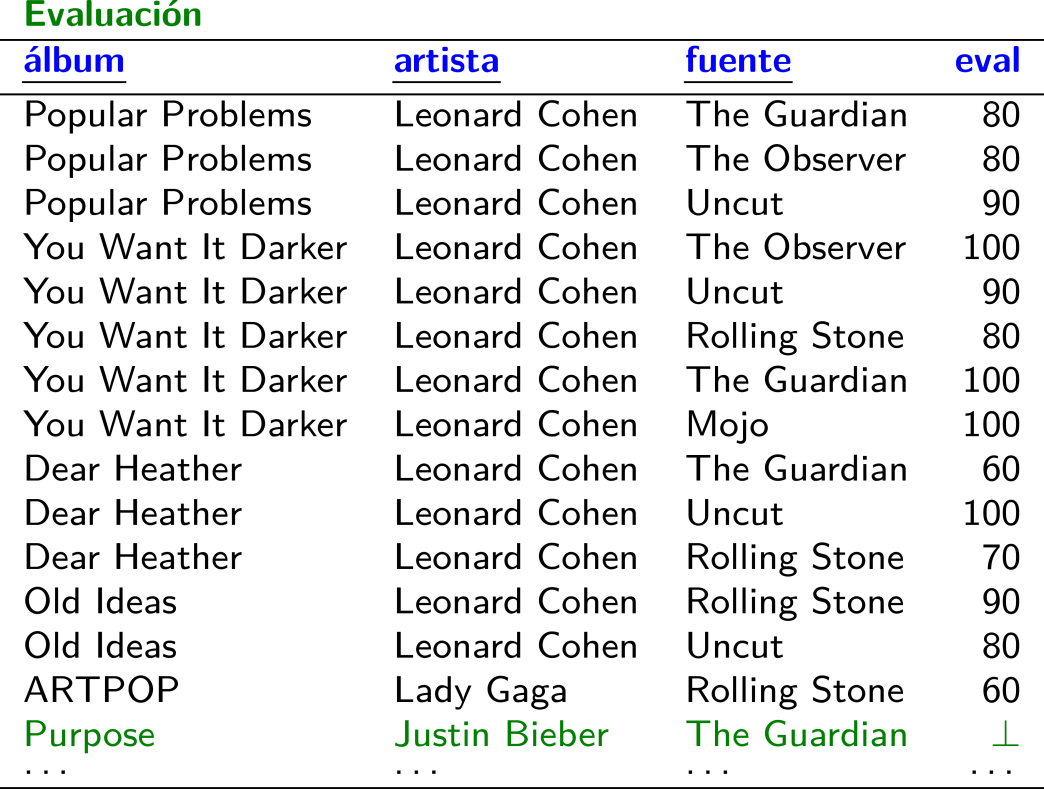 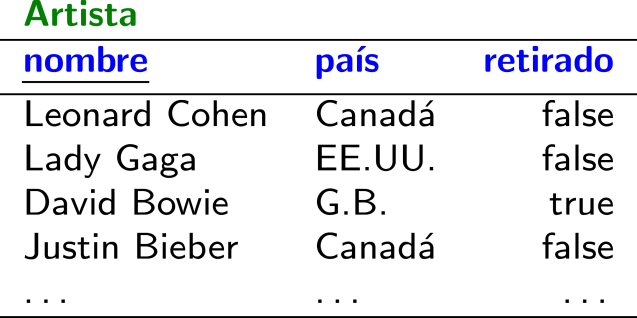 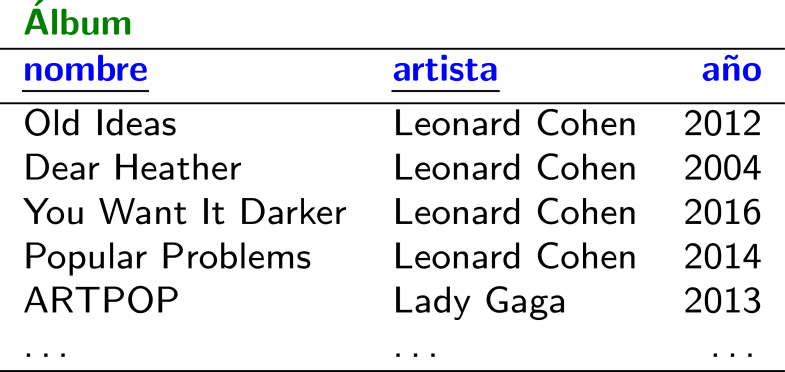 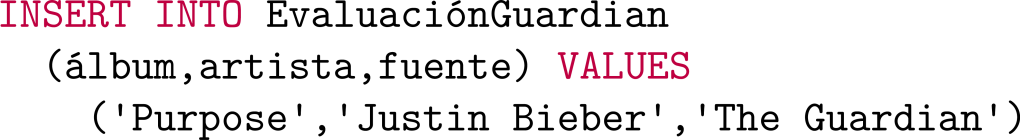 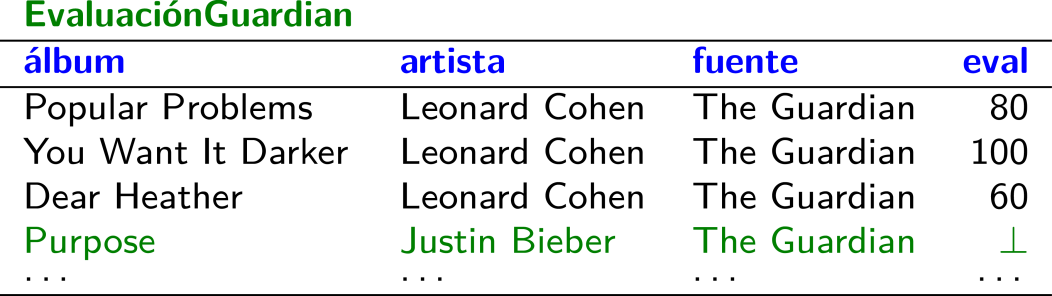 ¿Qué pasa aquí entonces? …
Una actualización puede agregar nulos en lugares donde se permiten nulos
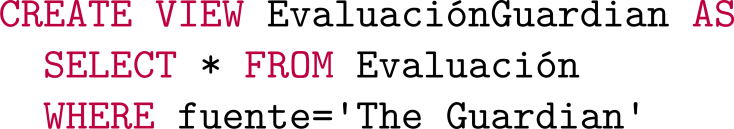 Vistas actualizables: Sin CHECK
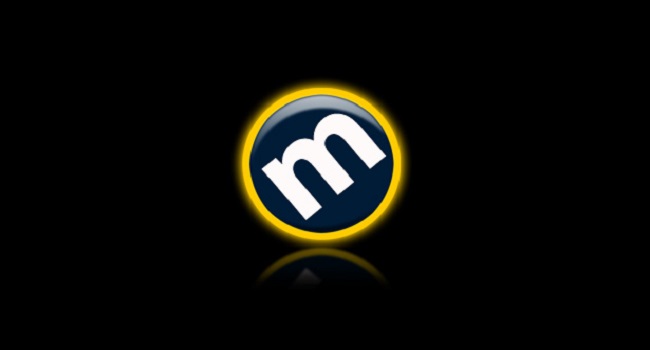 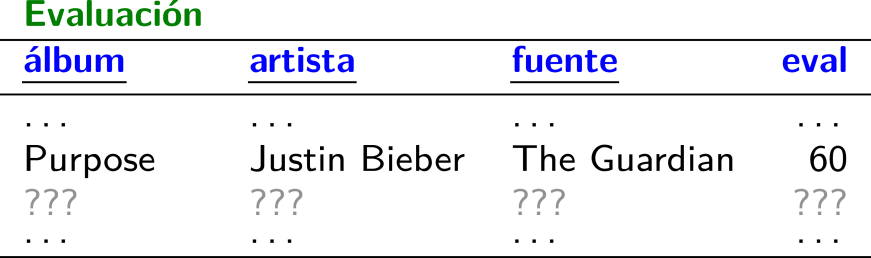 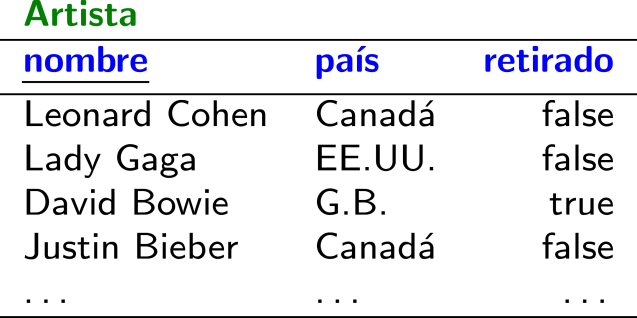 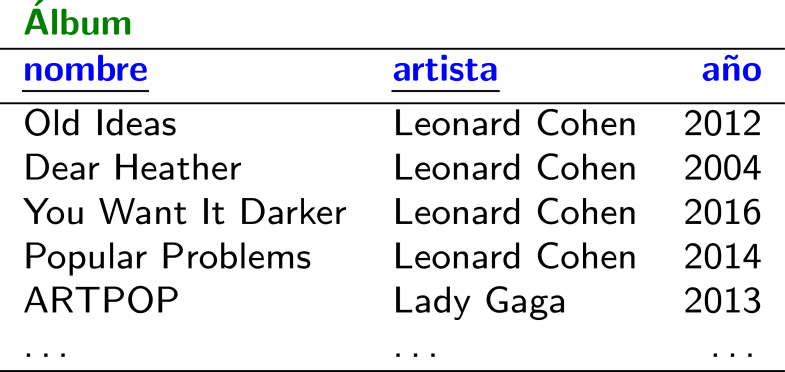 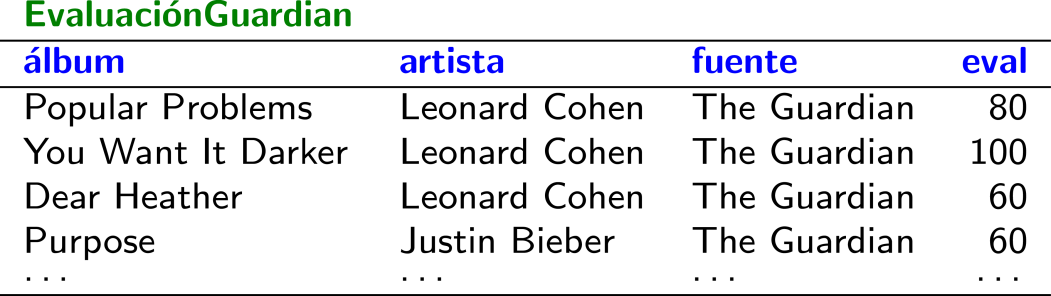 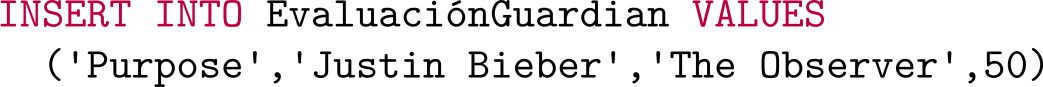 ¿Qué pasa aquí entonces? …
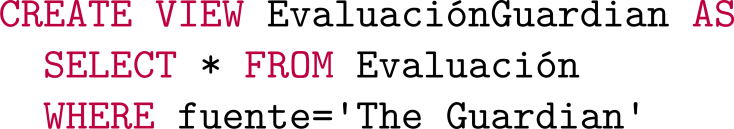 Vistas actualizables: Sin CHECK
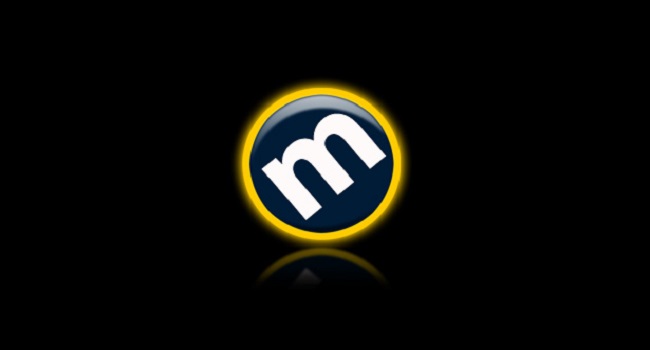 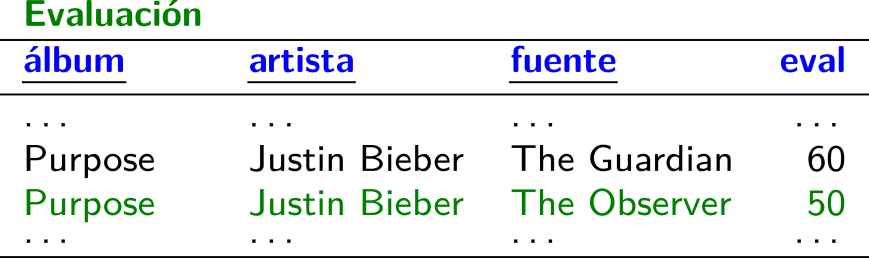 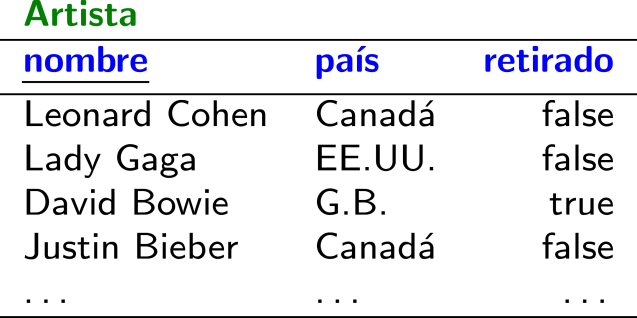 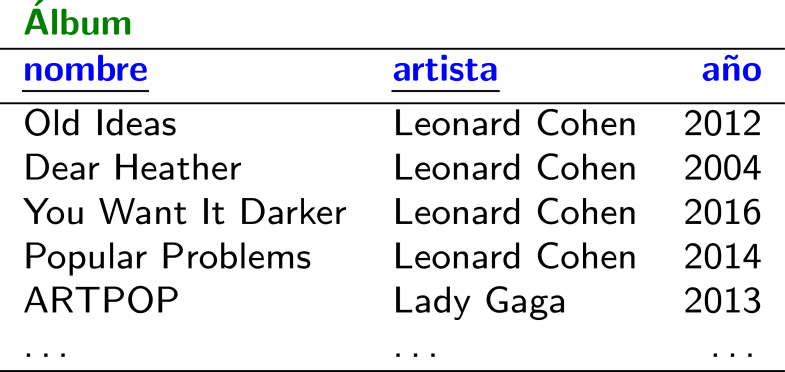 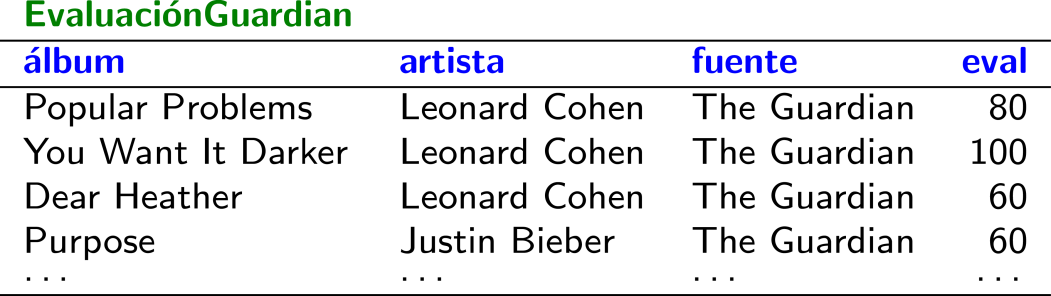 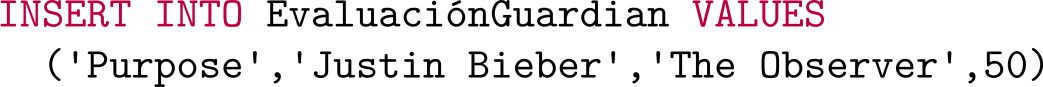 ¿Qué pasa aquí entonces? …
[Por defecto]
Una actualización puede afectar a la(s) tabla(s) base(s) sin satisfacer la vista
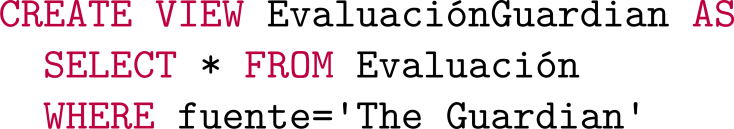 Vistas actualizables: LOCAL CHECK
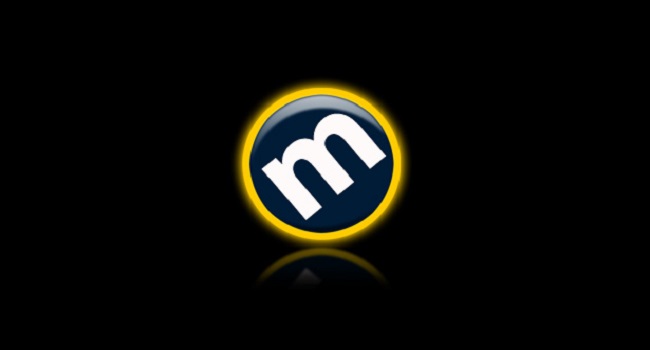 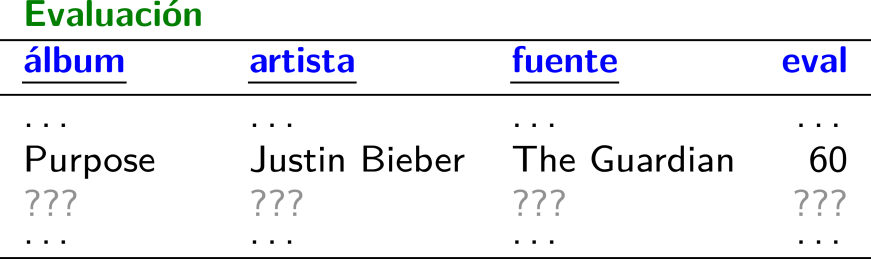 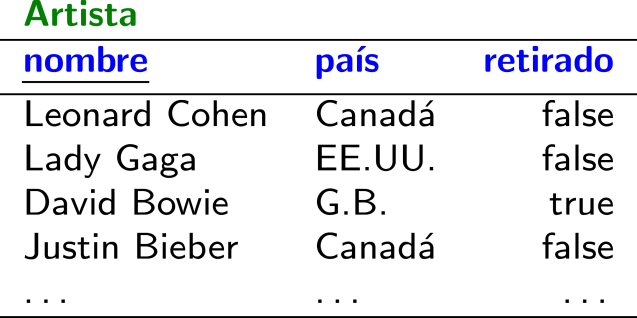 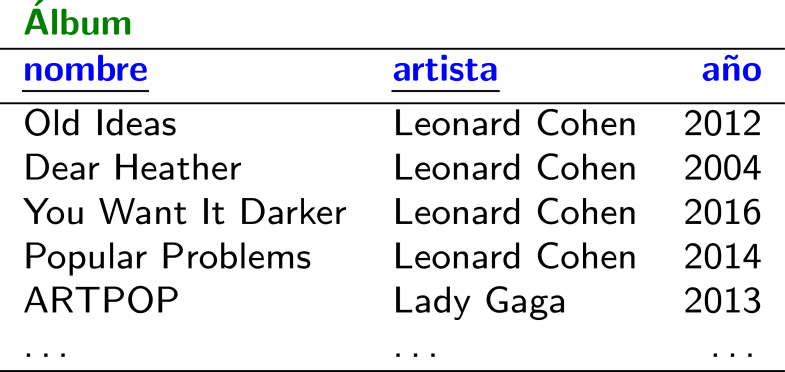 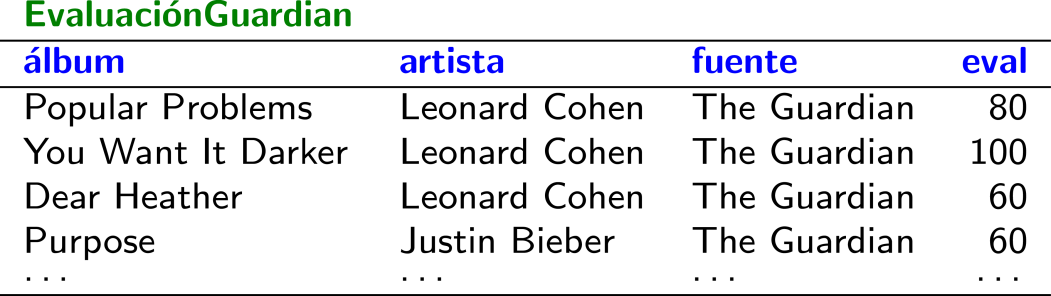 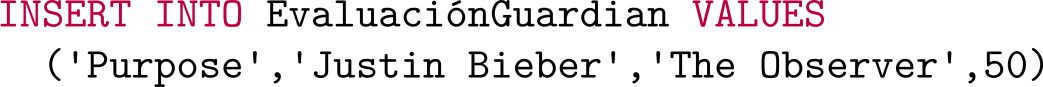 ¿Qué pasa aquí entonces? …
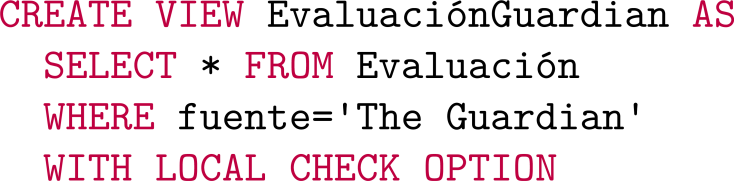 Vistas actualizables: LOCAL CHECK
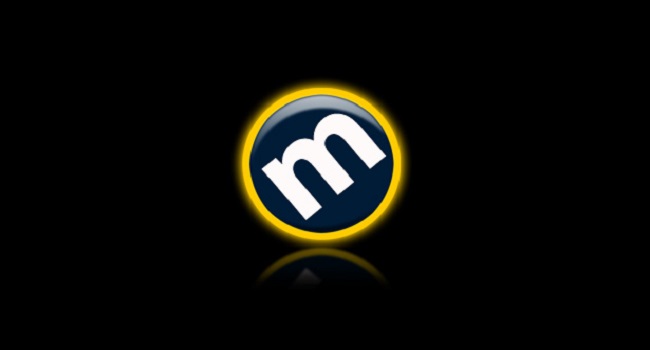 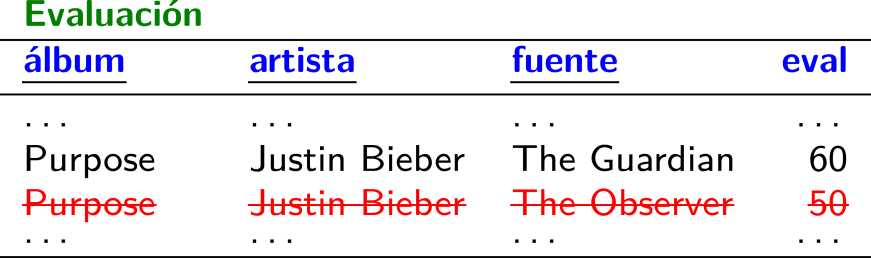 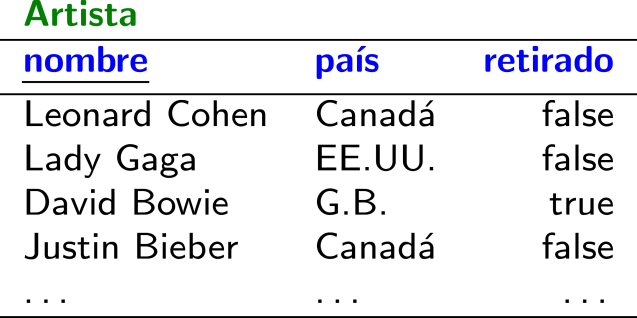 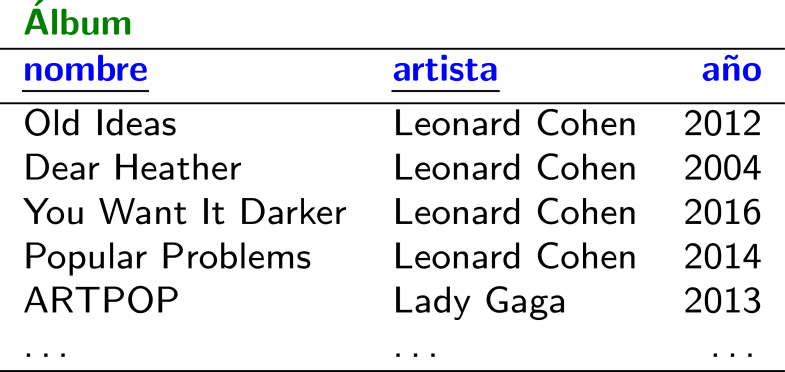 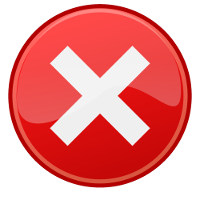 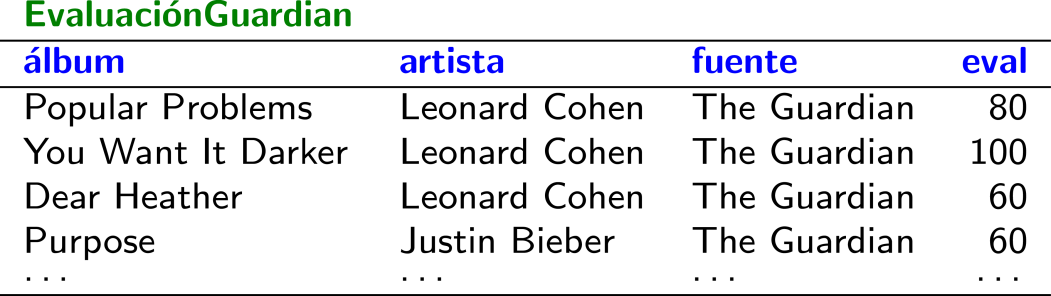 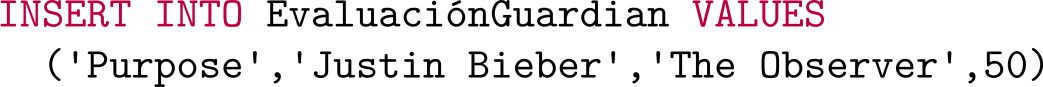 ¿Qué pasa aquí entonces? …
WITH LOCAL CHECK OPTION:
Impide actualizaciones que no satisfagan la vista misma
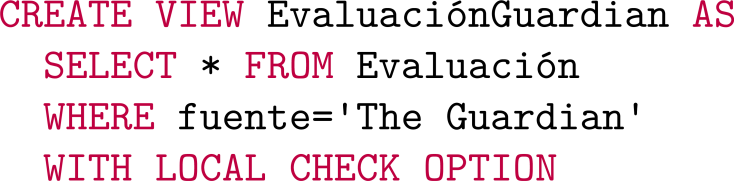 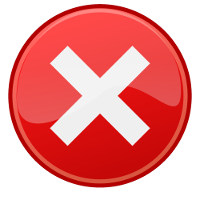 Vistas actualizables: LOCAL CHECK
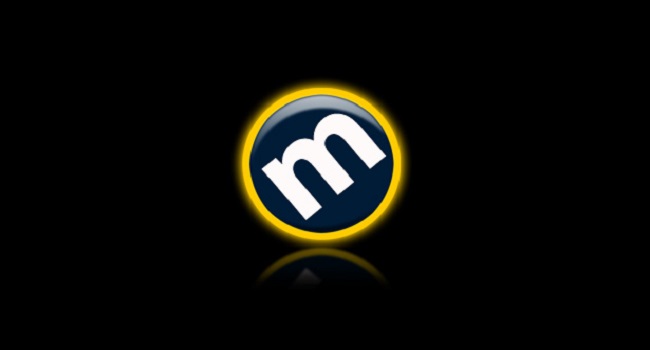 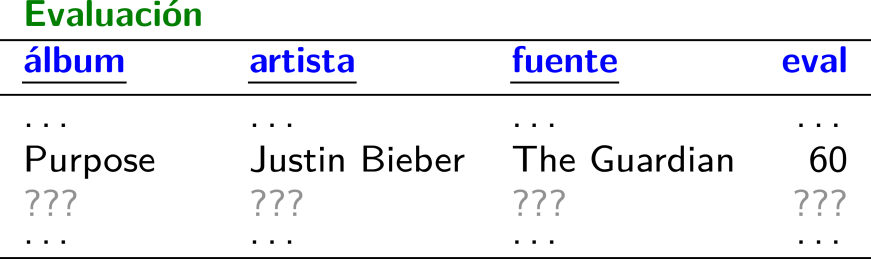 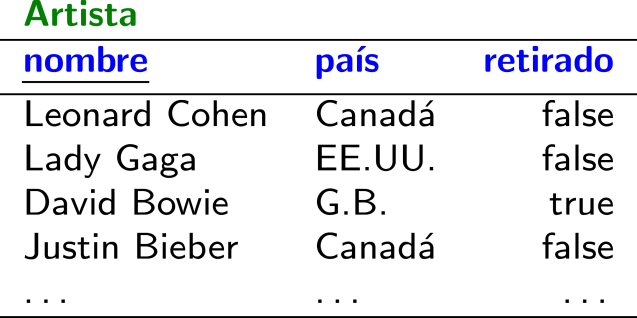 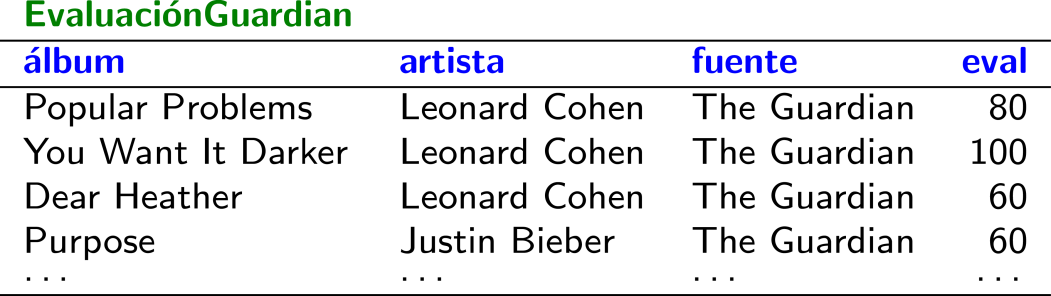 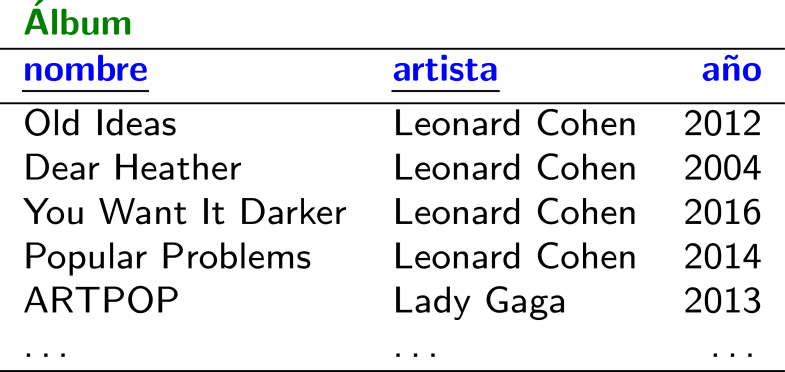 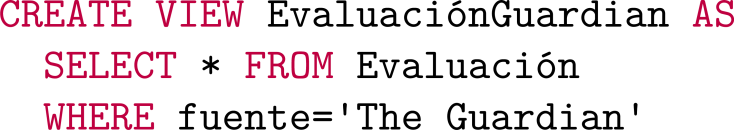 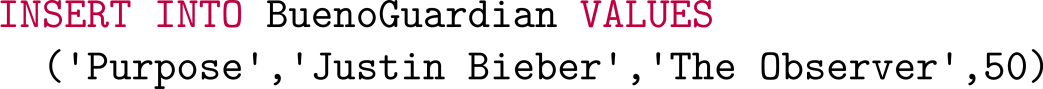 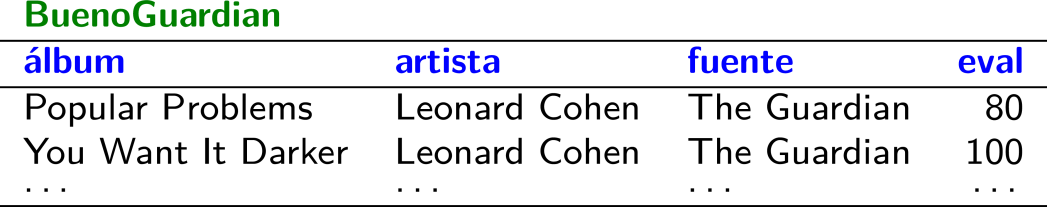 ¿Qué pasa aquí entonces? …
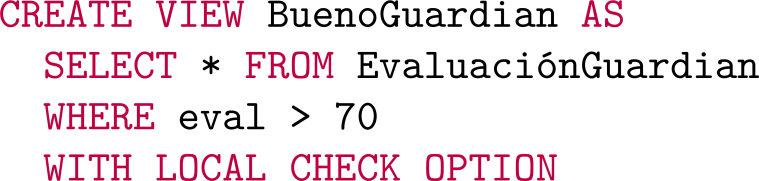 Vistas actualizables: LOCAL CHECK
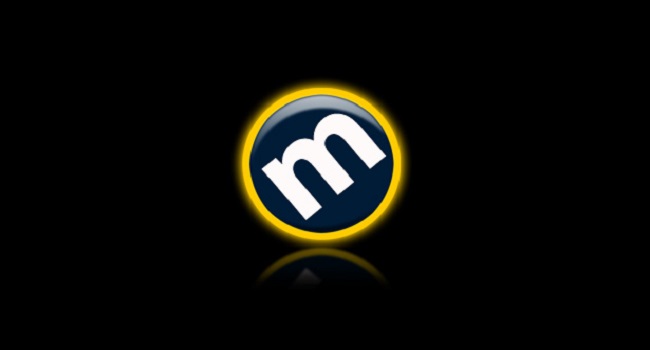 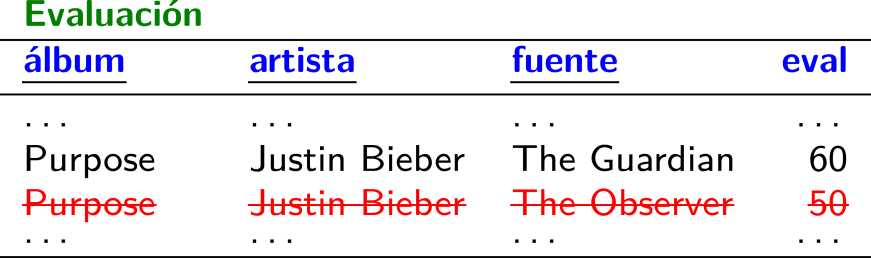 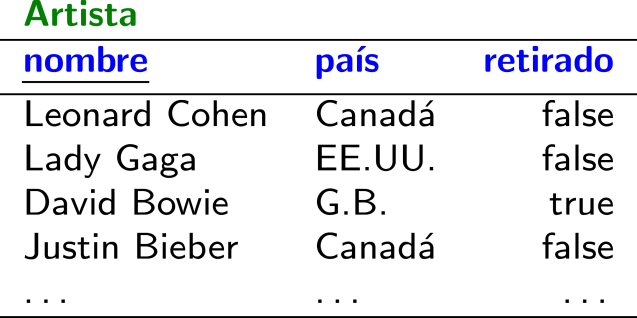 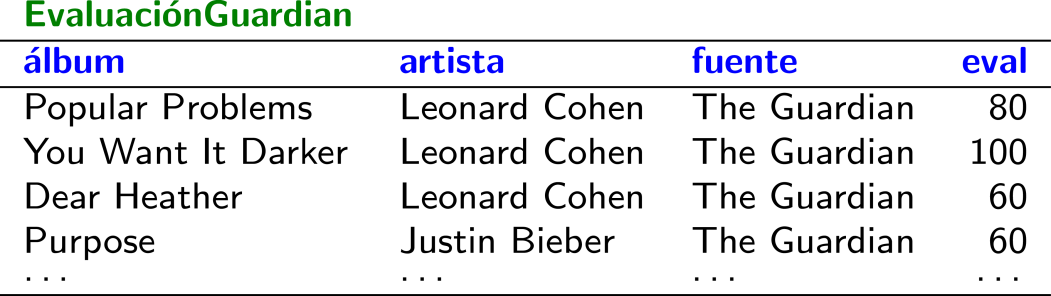 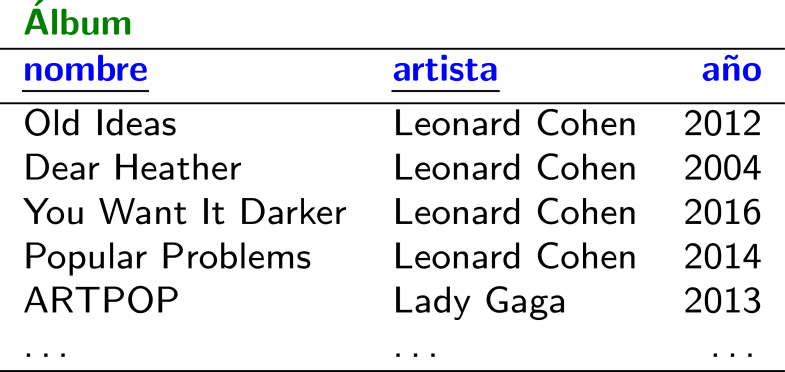 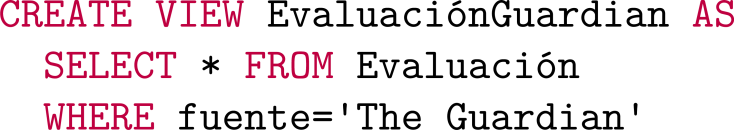 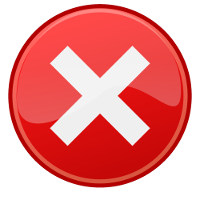 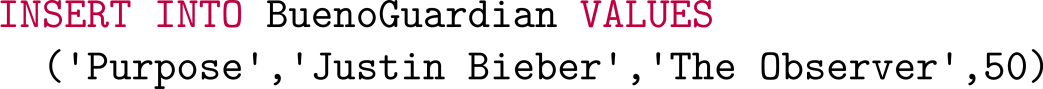 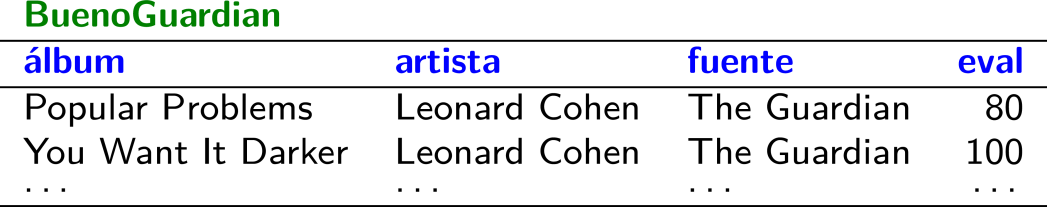 ¿Qué pasa aquí entonces? …
WITH LOCAL CHECK OPTION:
Impide actualizaciones que no satisfagan la vista misma
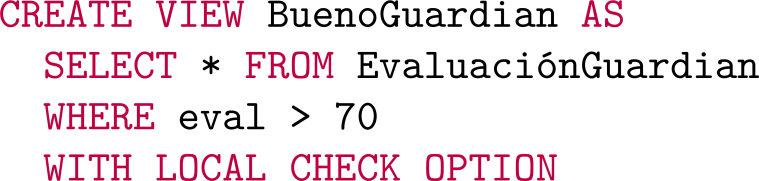 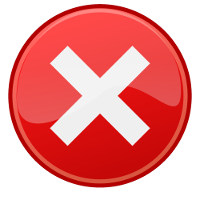 Vistas actualizables: LOCAL CHECK
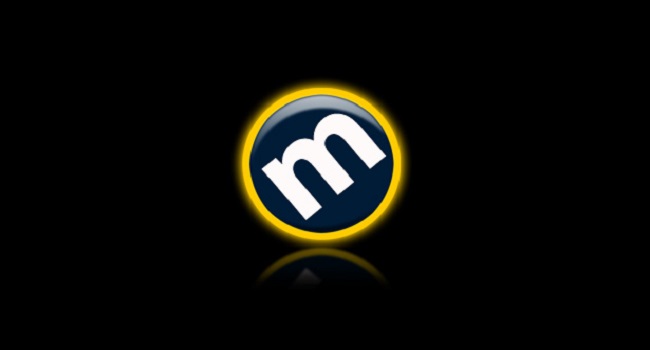 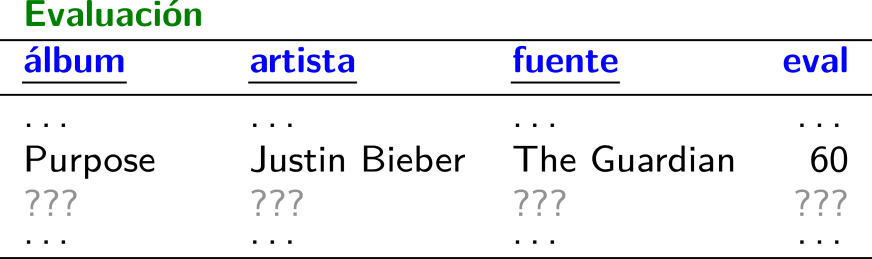 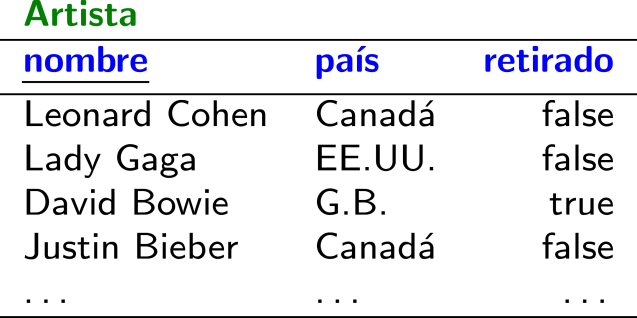 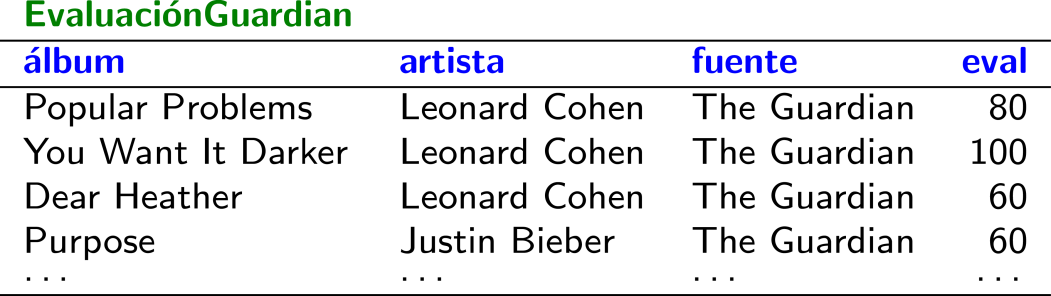 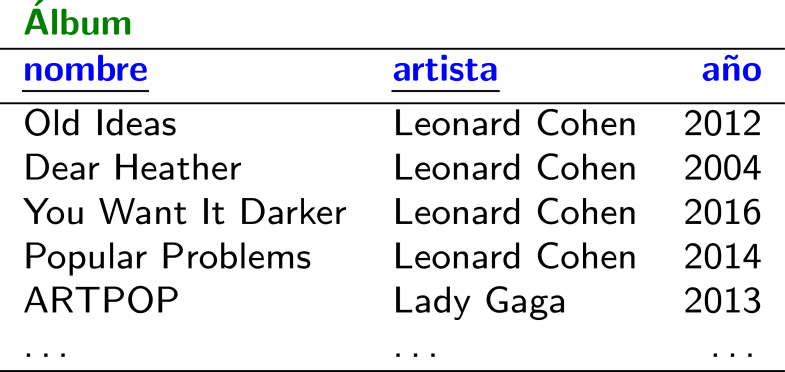 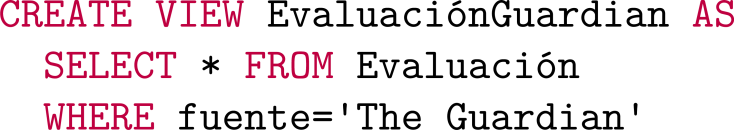 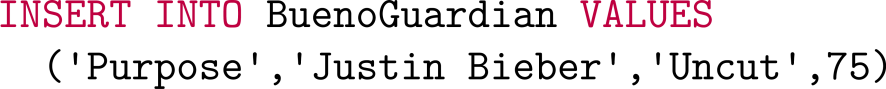 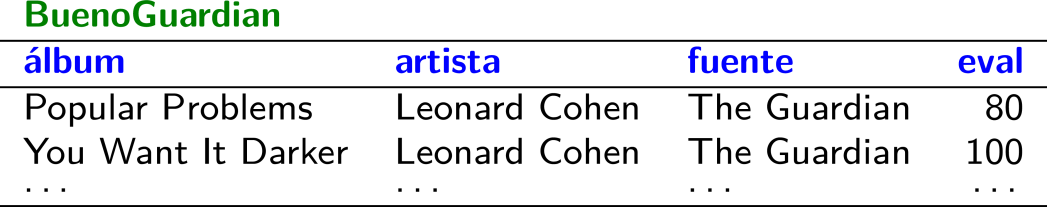 ¿Qué pasa aquí entonces? …
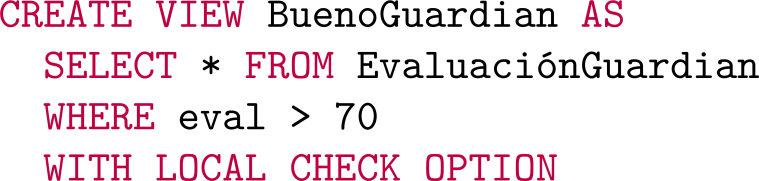 Vistas actualizables: LOCAL CHECK
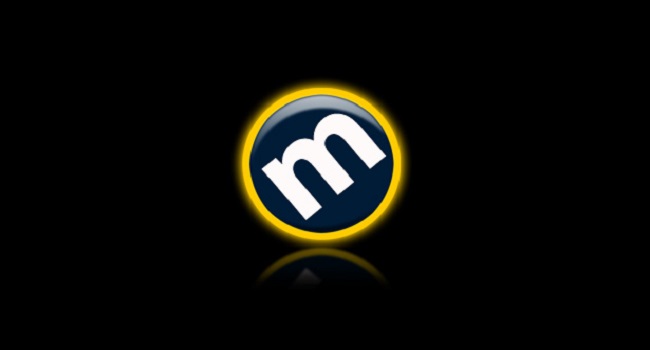 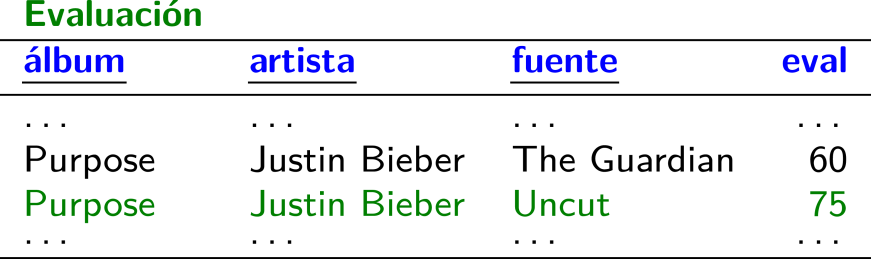 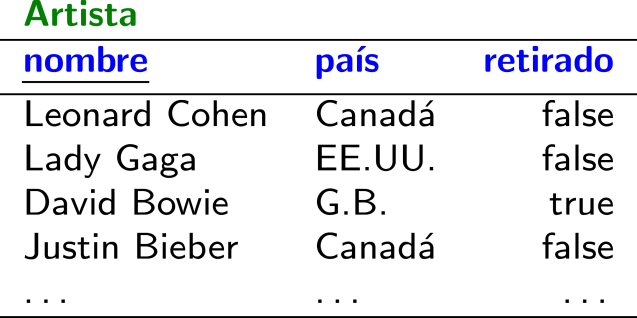 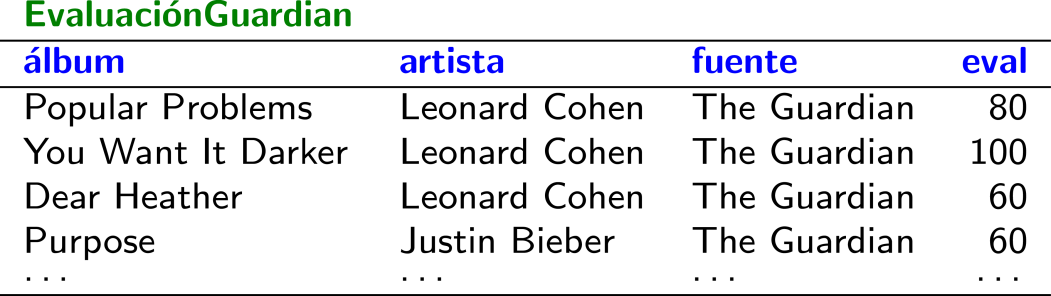 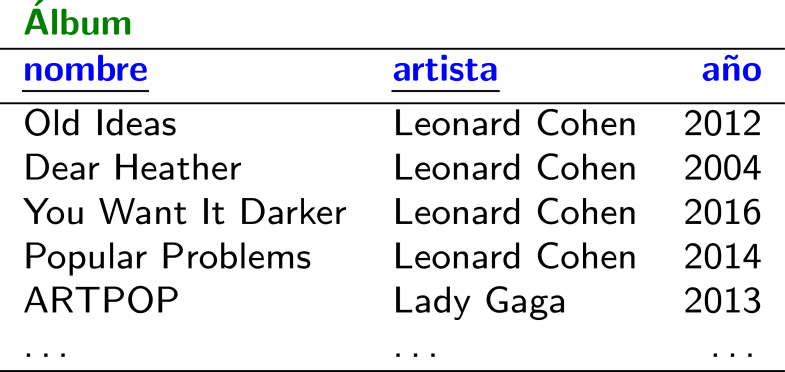 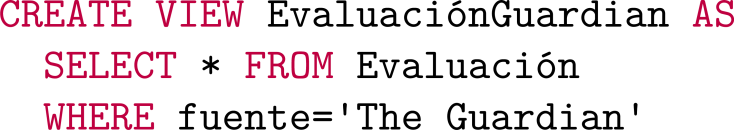 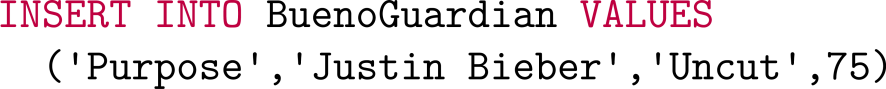 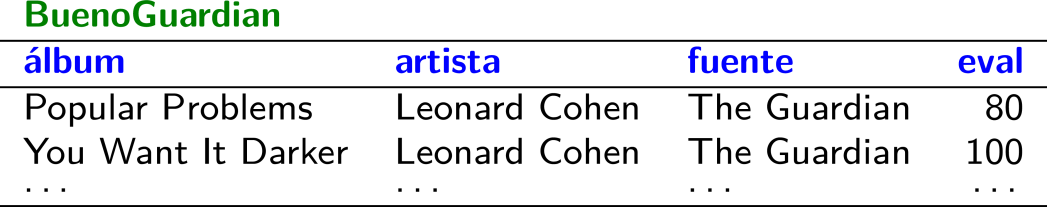 ¿Qué pasa aquí entonces? …
WITH LOCAL CHECK OPTION:
La inserción funciona: solo verifica las condiciones de la vista local
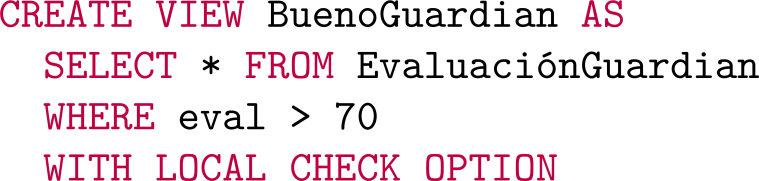 Vistas actualizables: LOCAL CHECK
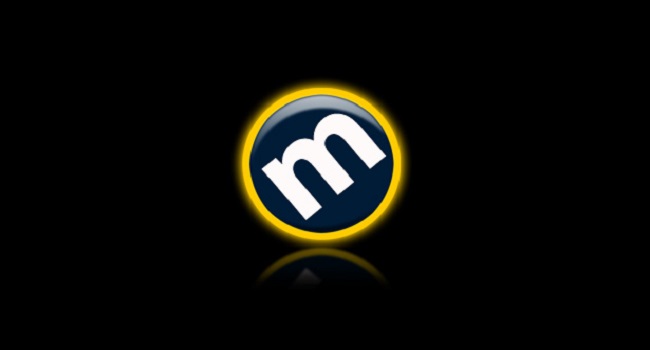 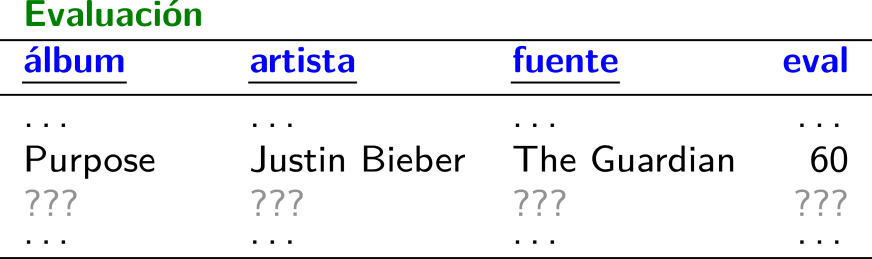 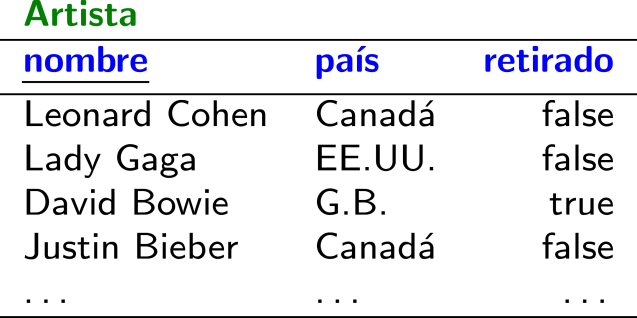 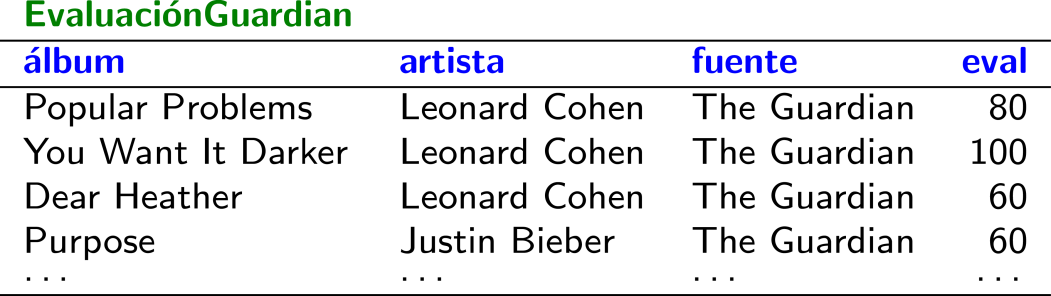 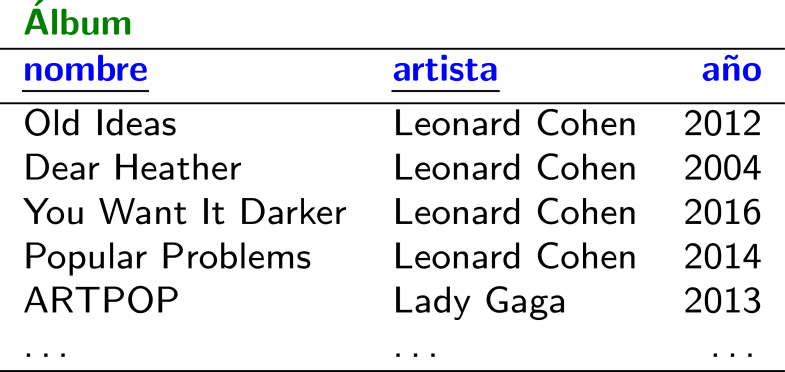 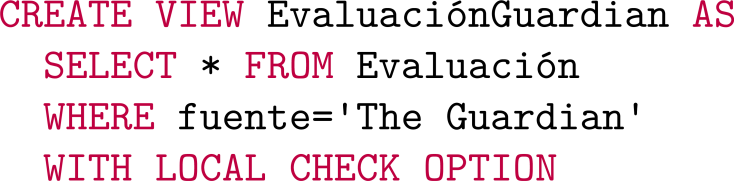 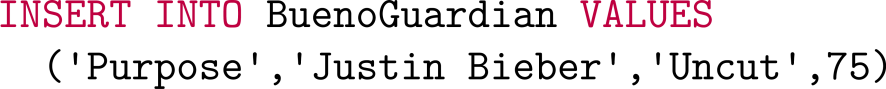 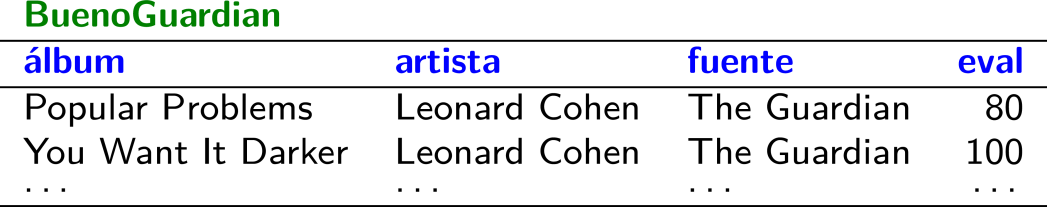 ¿Qué pasa aquí entonces? …
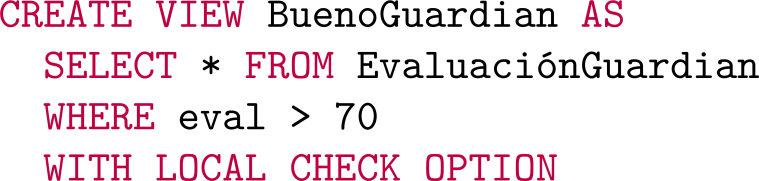 Vistas actualizables: LOCAL CHECK
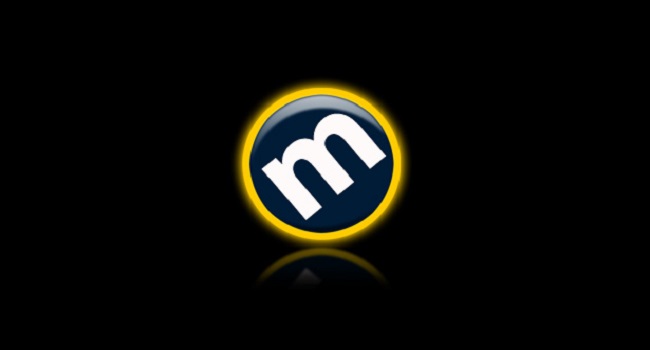 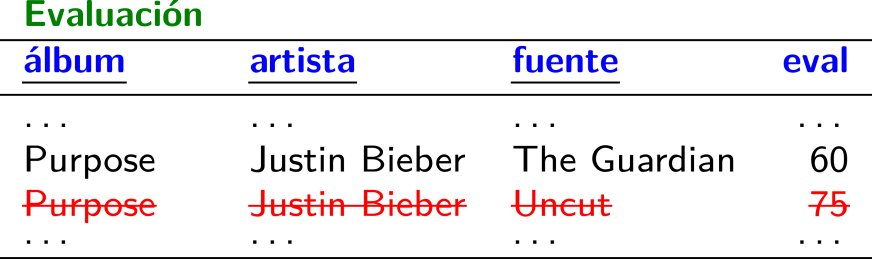 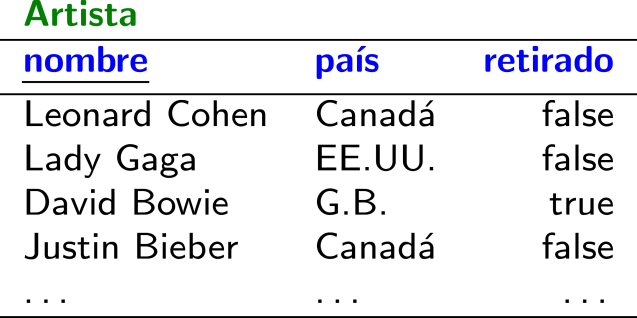 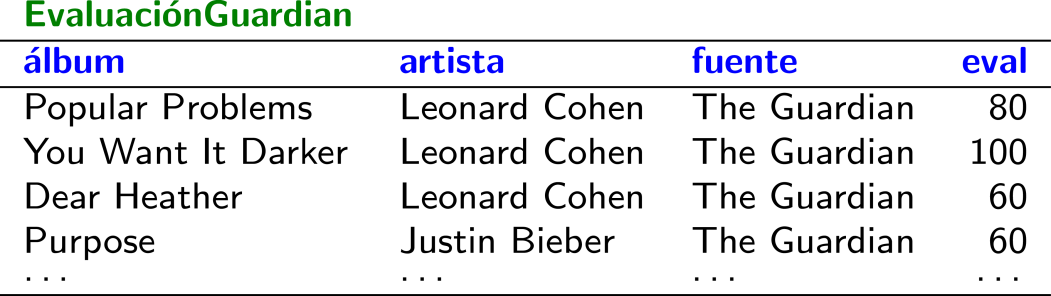 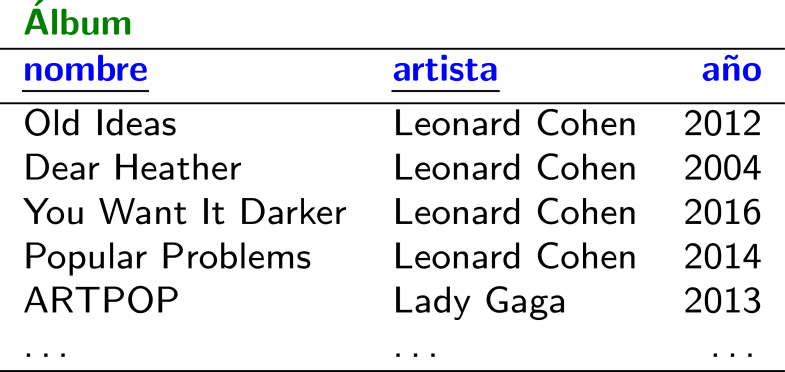 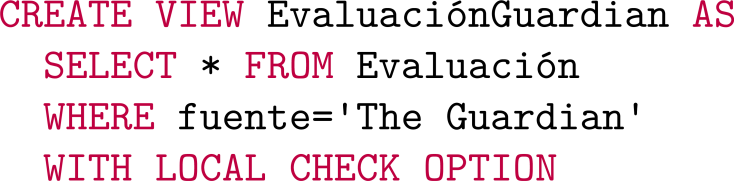 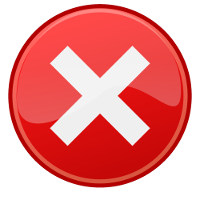 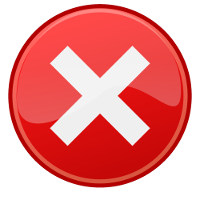 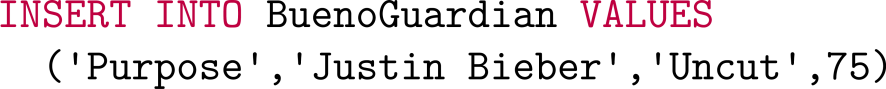 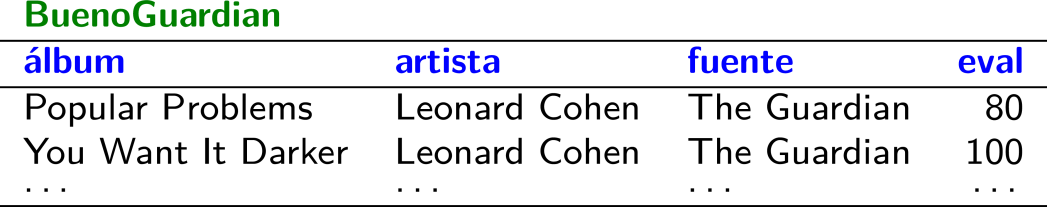 ¿Qué pasa aquí entonces? …
WITH LOCAL CHECK OPTION:
Aplica incluso cuando se actualice una vista dependiente
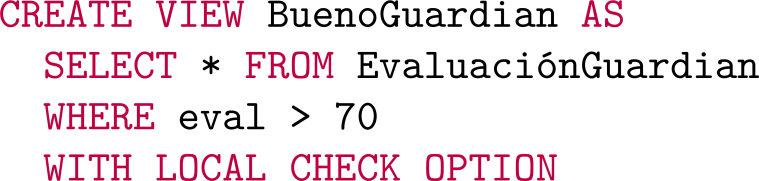 Vistas actualizables: CASCADED CHECK
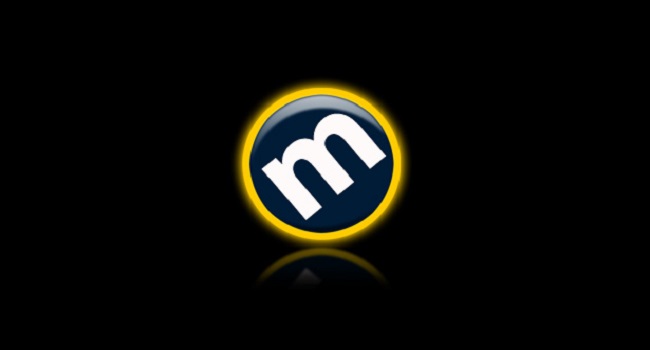 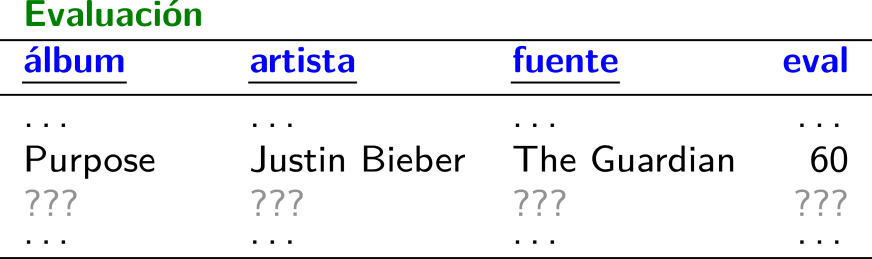 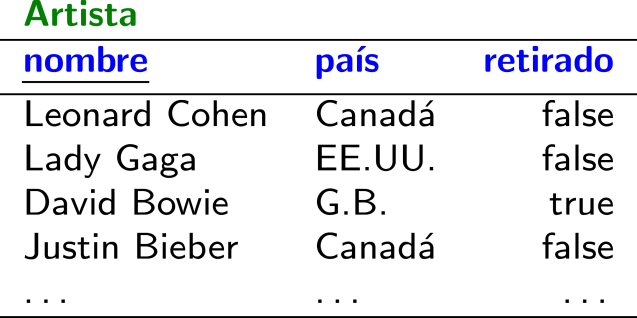 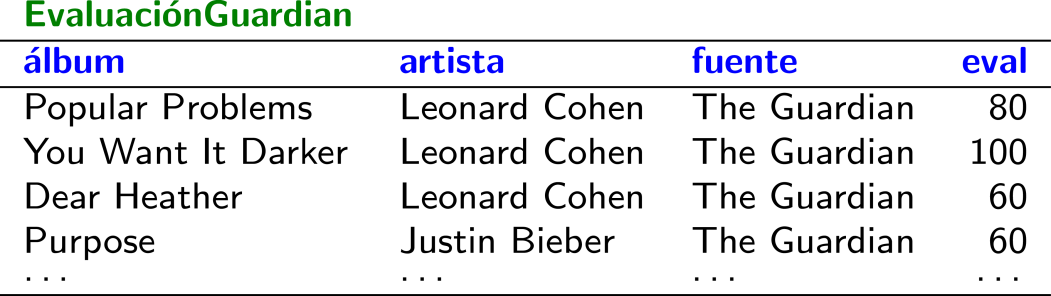 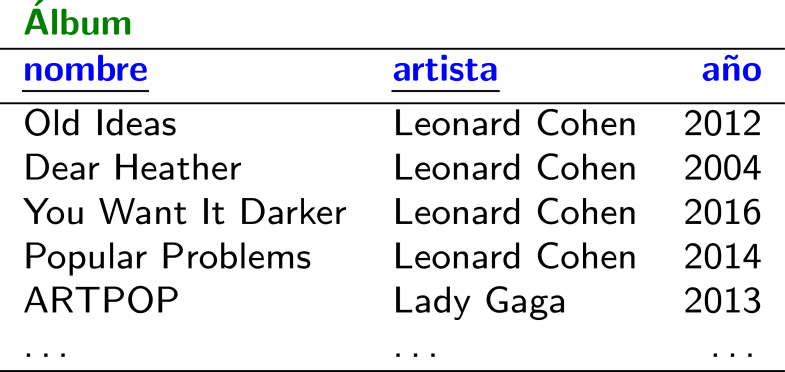 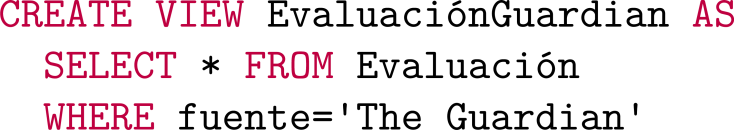 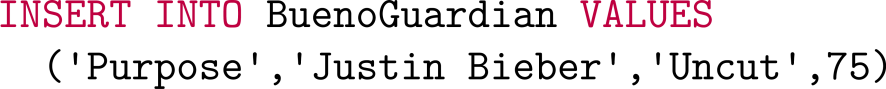 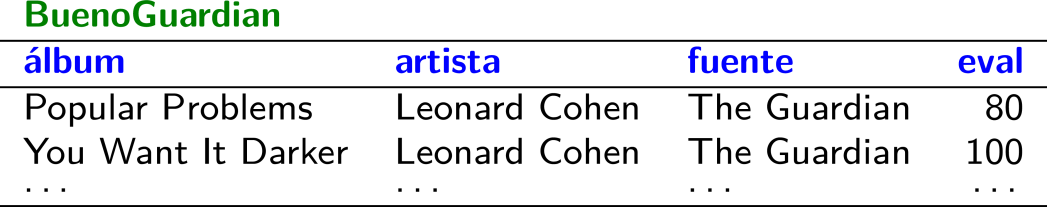 ¿Qué pasa AQUÍ entonces? …
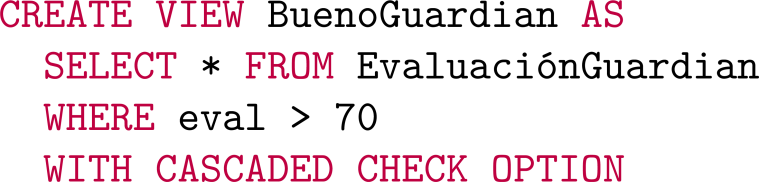 Vistas actualizables: CASCADED CHECK
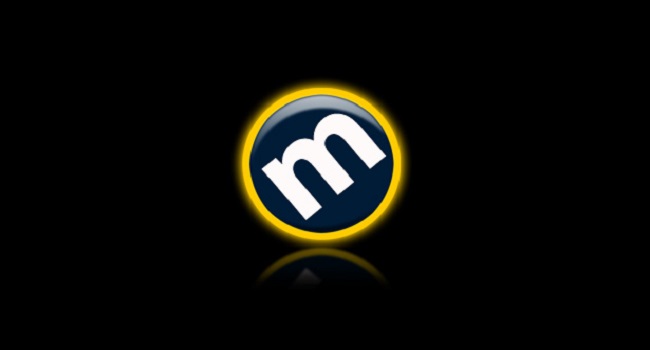 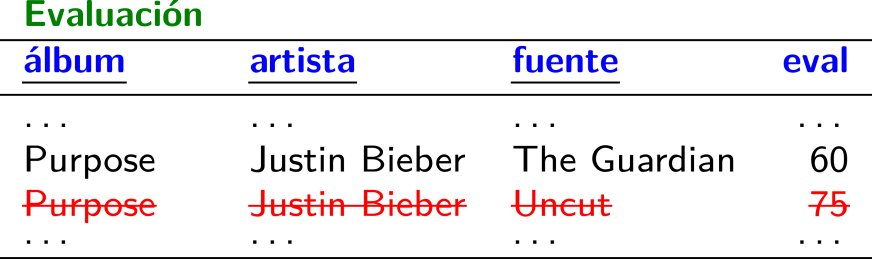 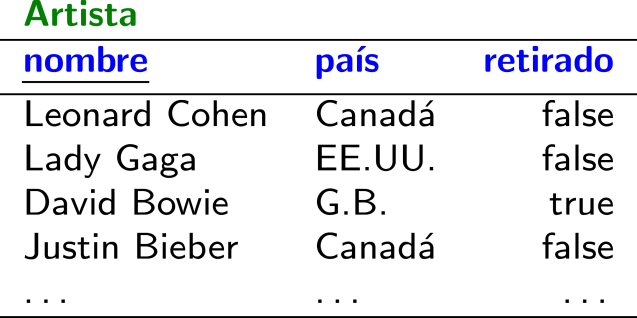 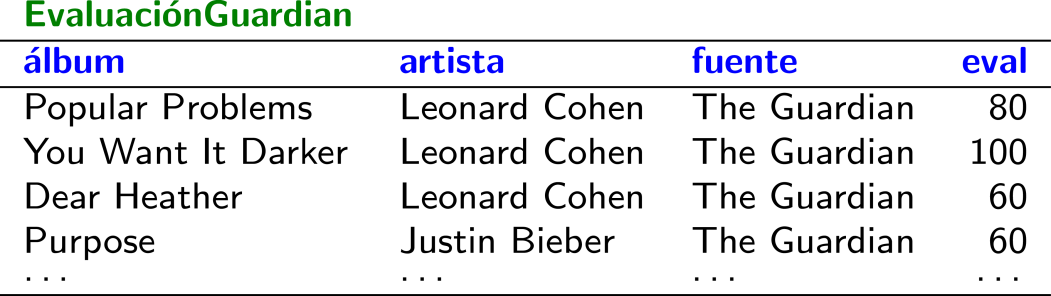 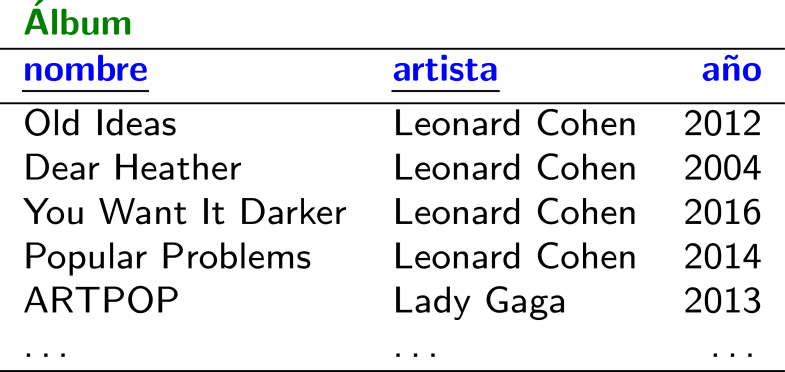 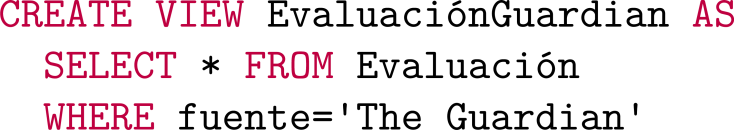 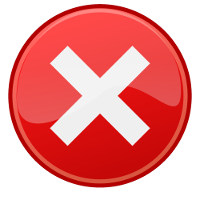 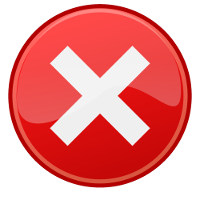 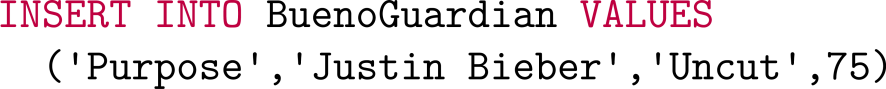 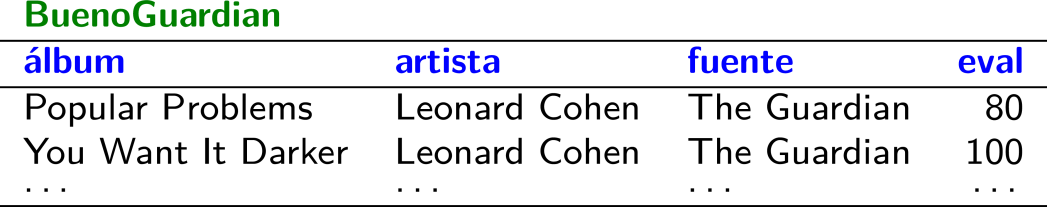 ¿Qué pasa AQUÍ entonces? …
WITH CASCADED CHECK OPTION:
Impide actualizaciones que no satisfagan la vista o una vista referenciada (recursivamente)
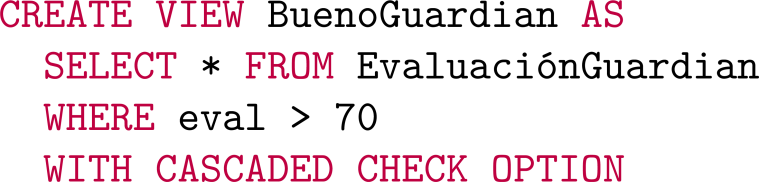 Vistas: ¡No son tablas físicas!
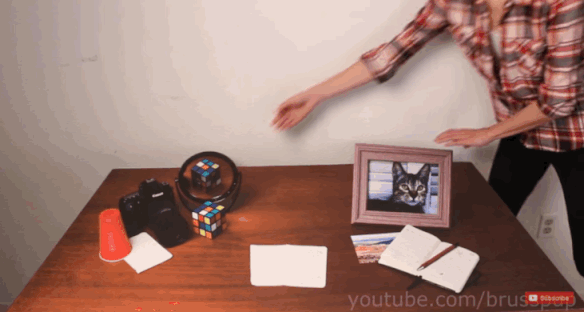 ¿Para qué sirven las vistas entonces?
Abreviatura/abstracción
Reducir la complejidad de consultas, evitando repeticiones de patrones comunes

Seguridad
Se puede dar acceso a una vista (un subconjunto de los datos) y no a todos los datos
¿Cuáles son los costos de mantener una vista?
¡Casi nada con respecto a la gestión de los datos! Pero …
El costo de consulta
Son equivalentes pero la consulta extendida puede ser más difícil de optimizar
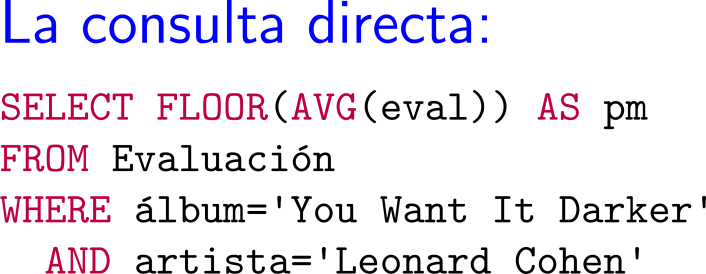 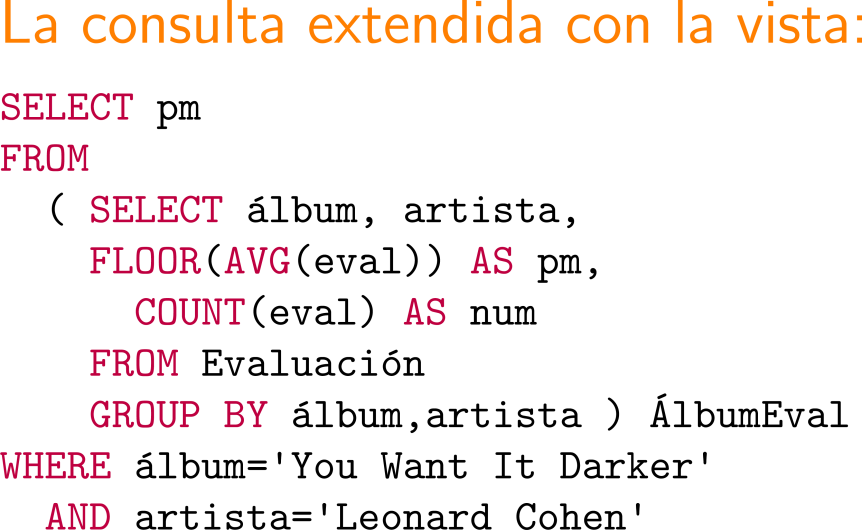 ¿Y si el rendimiento de las consultas importa?
…
Vistas Materializadas
Vista materializada: guardar tablas virtuales
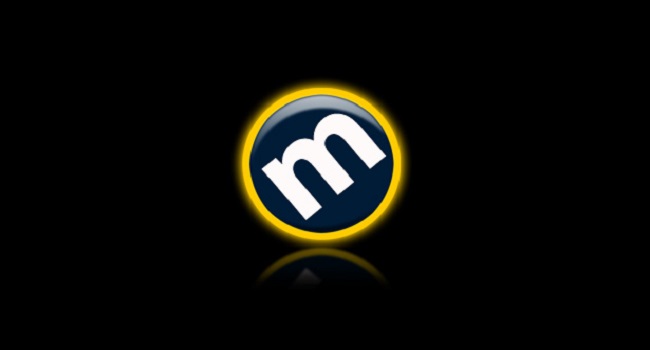 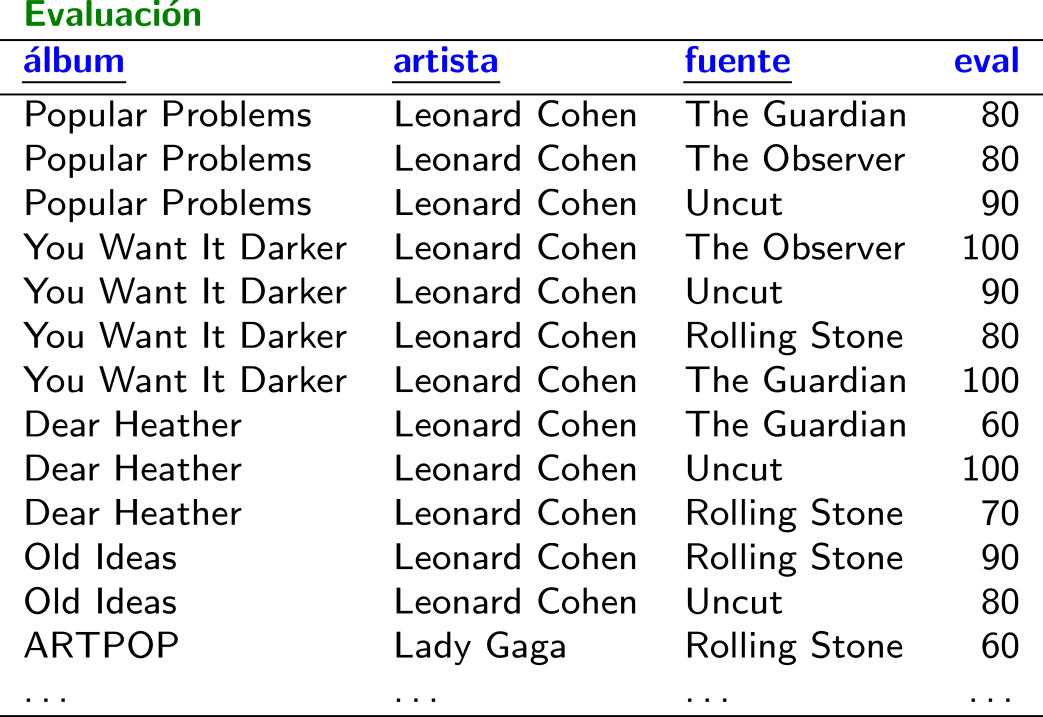 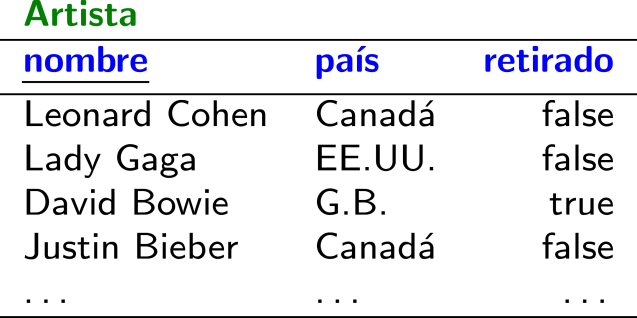 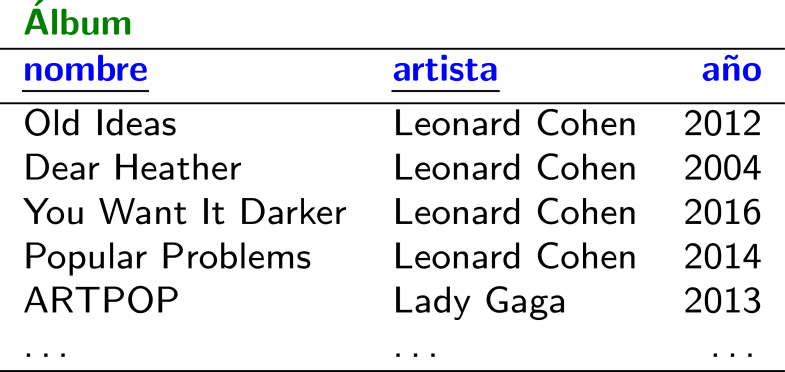 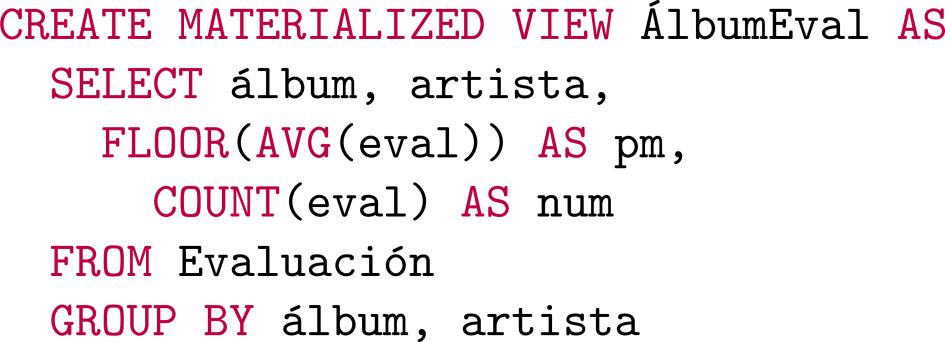 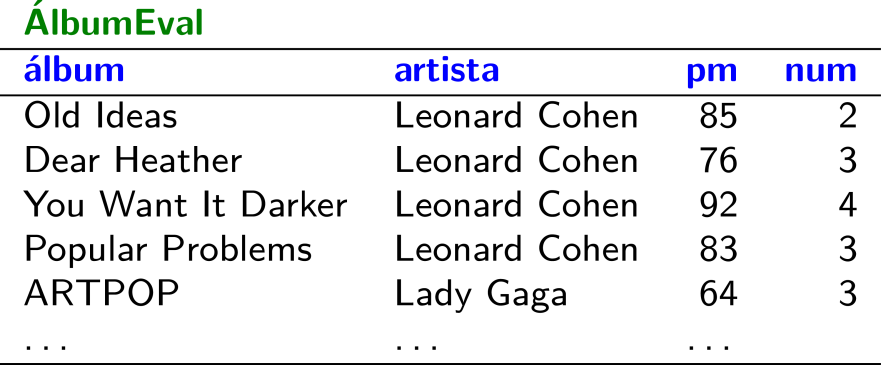 Vista materializada: consultar directamente
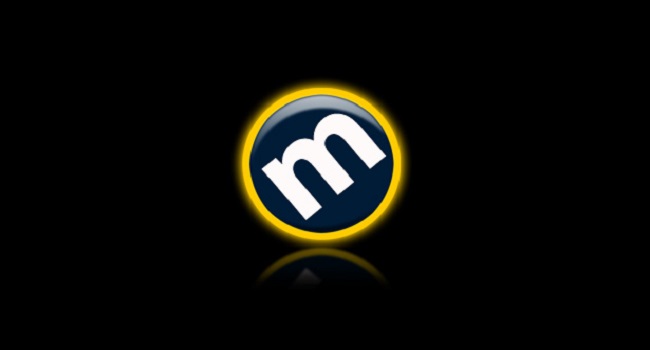 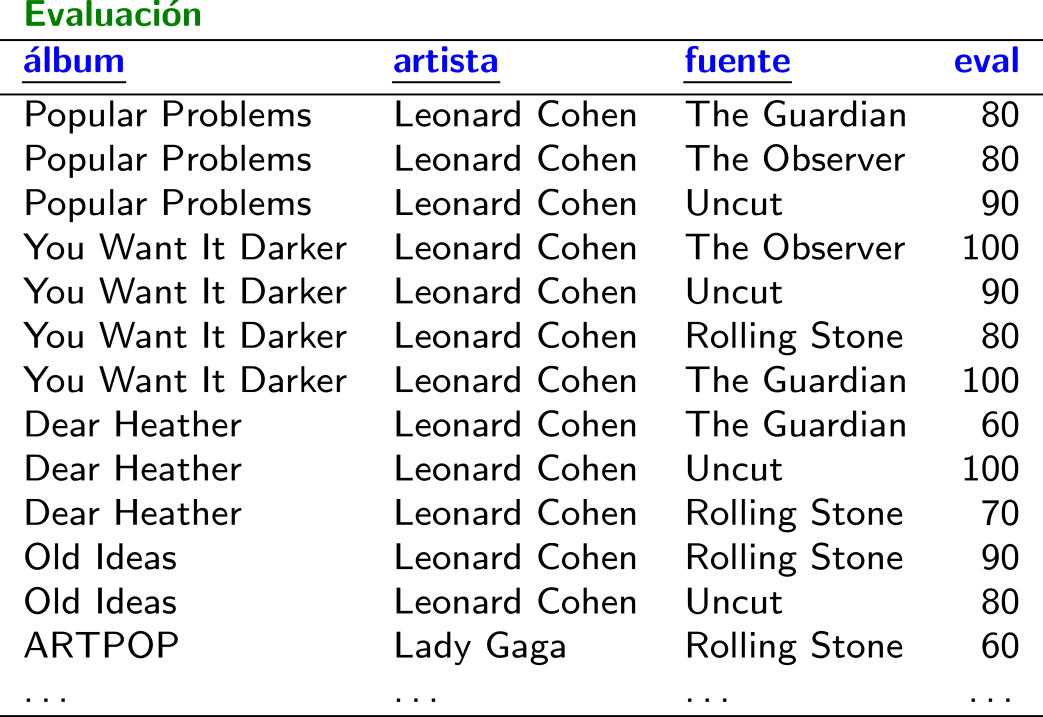 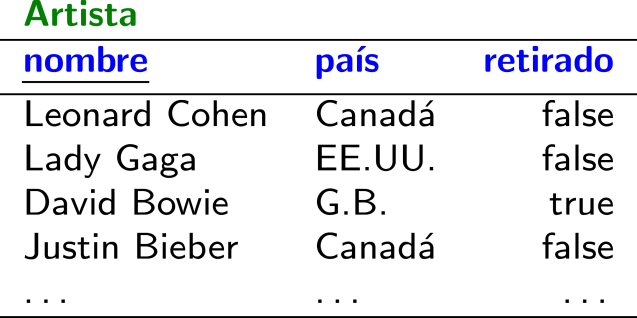 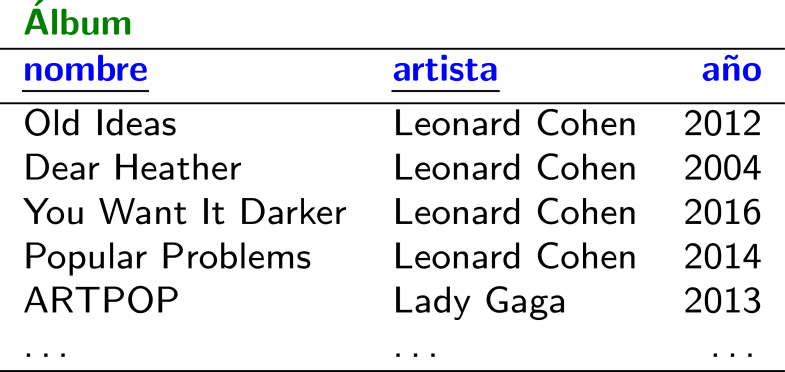 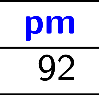 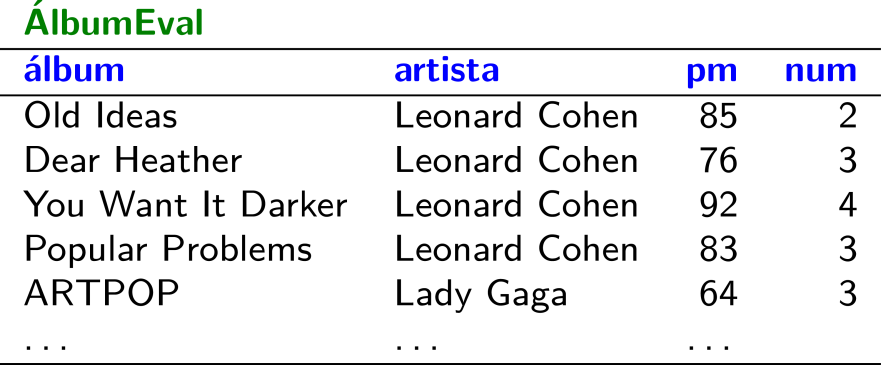 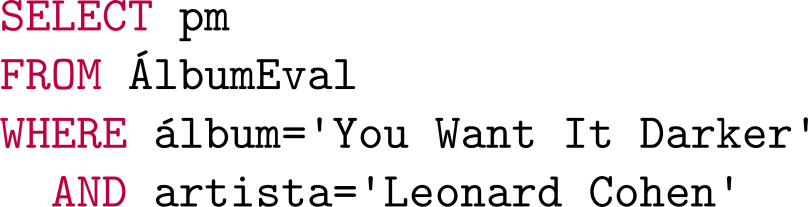 Vista materializada: actualización
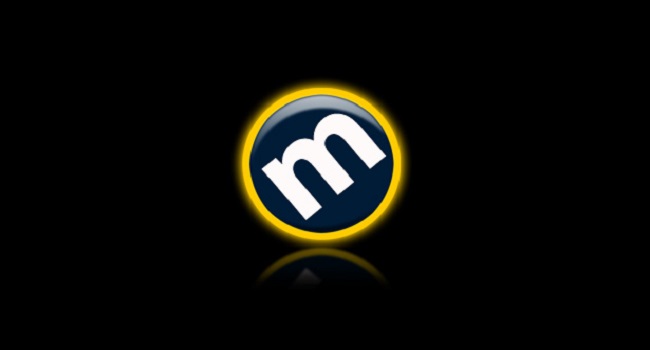 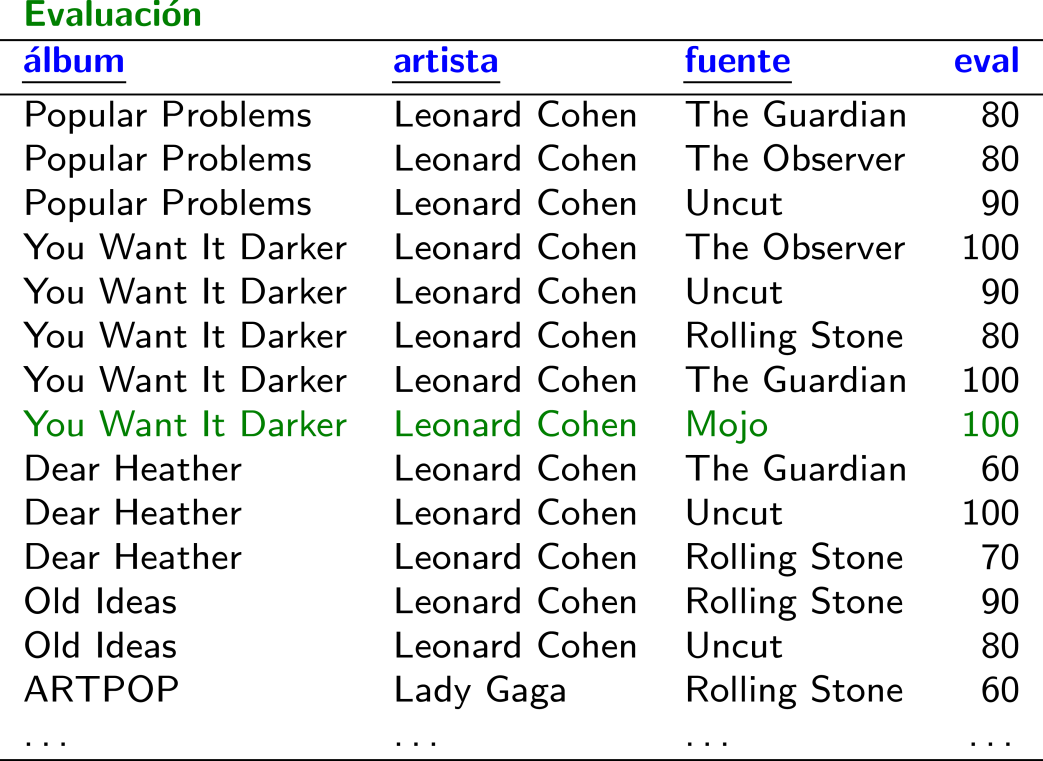 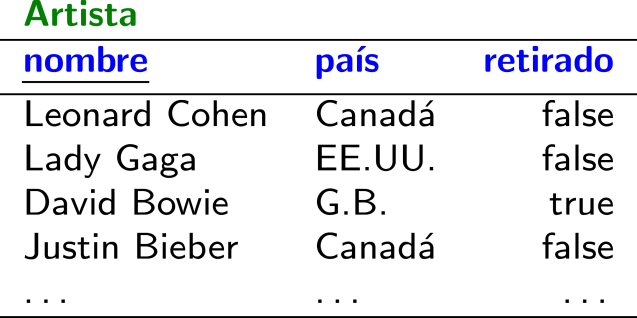 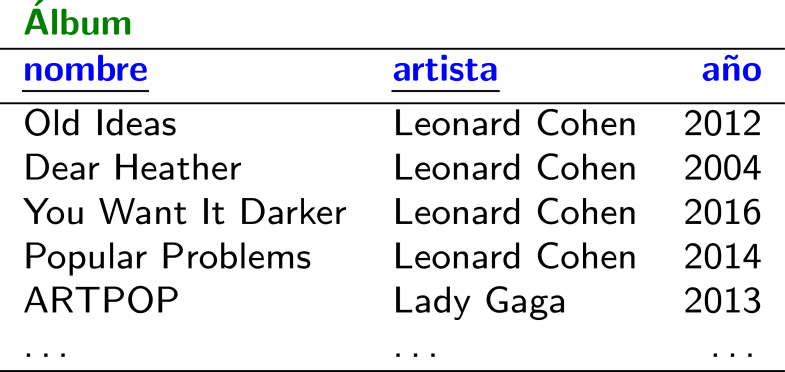 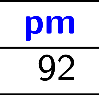 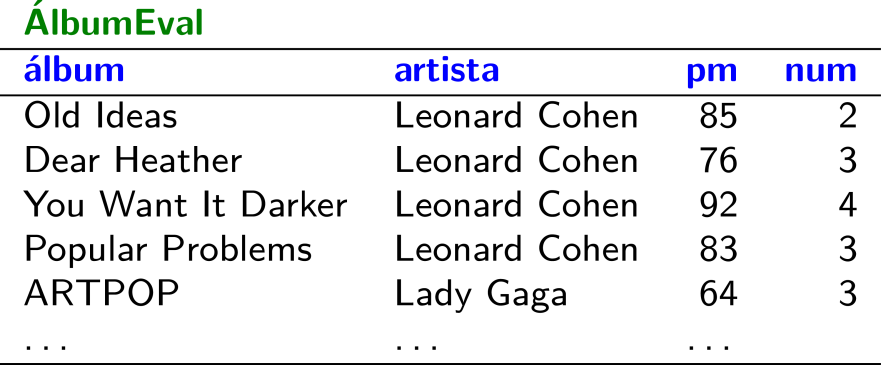 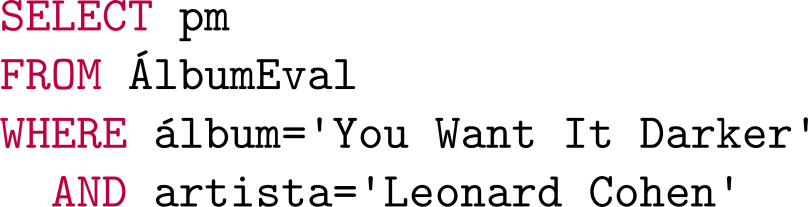 Vista materializada: actualización
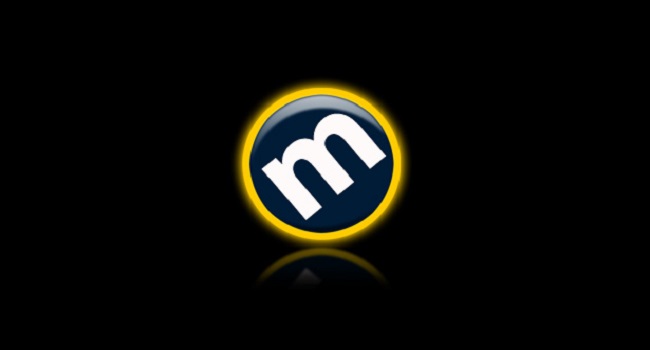 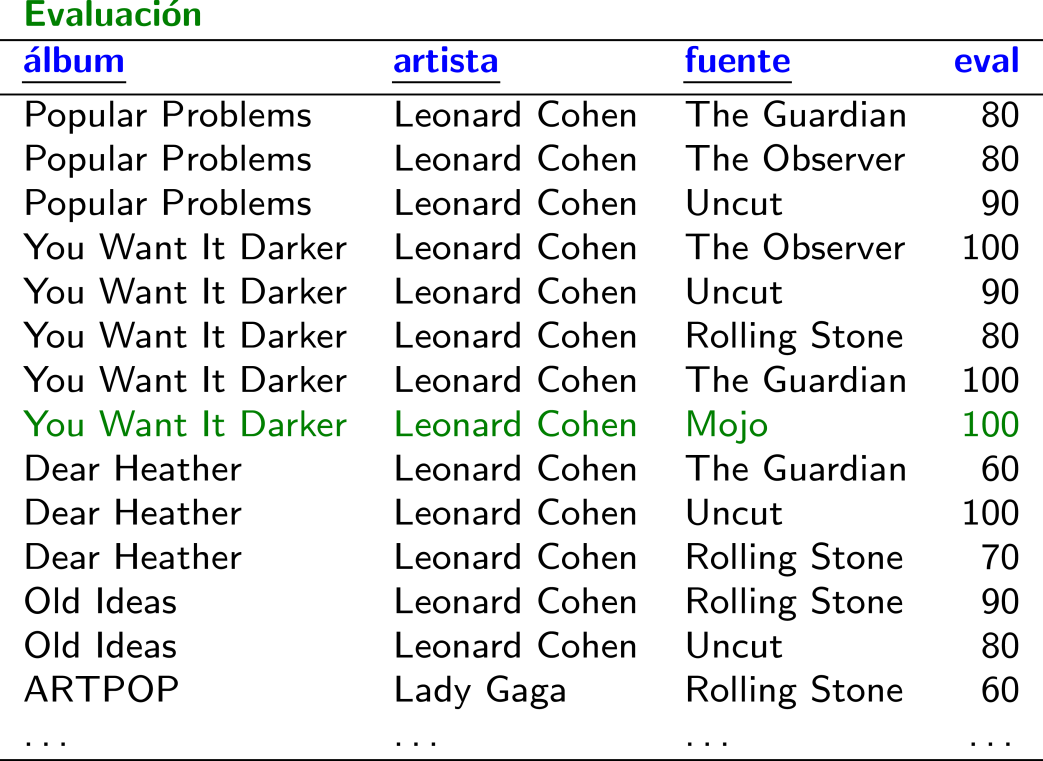 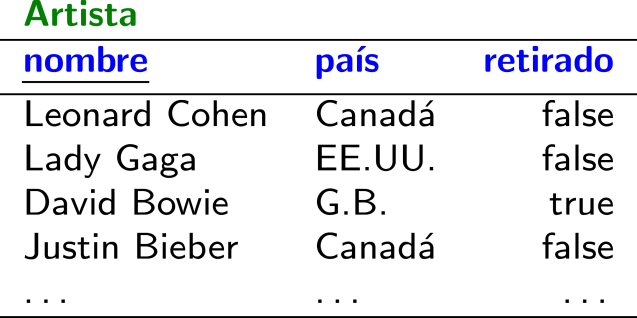 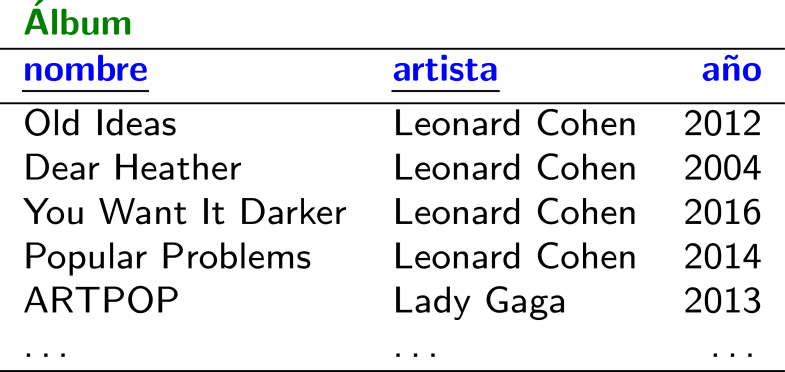 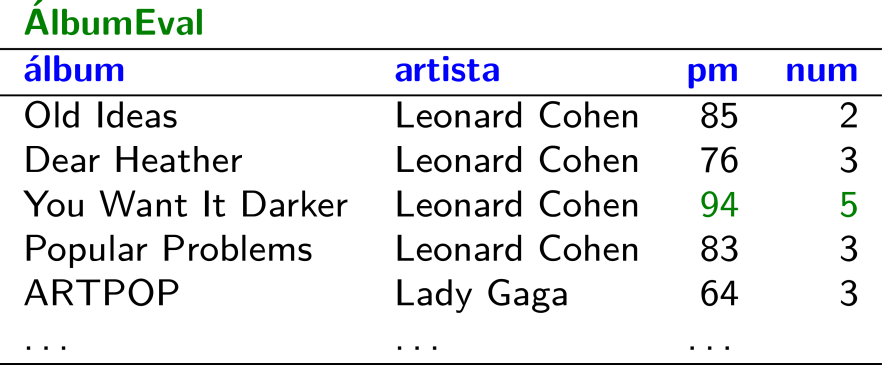 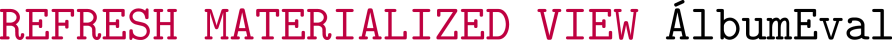 Materializar vistas vs. Crear tablas
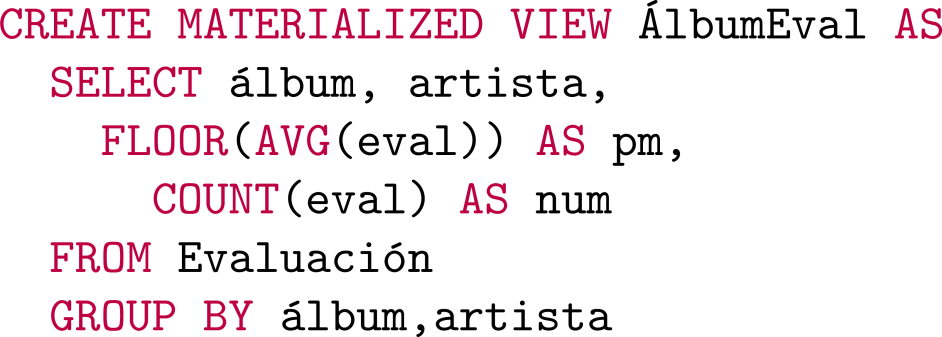 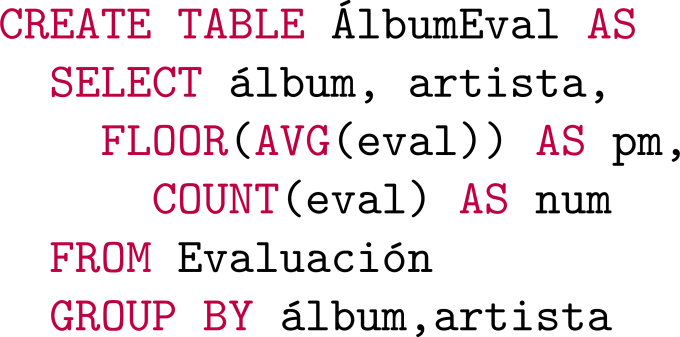 ¿Cuál es la diferencia más importante entre crear una tabla 
y crear una vista materializada?
En una vista materializada, se guarda la consulta para facilitar la actualización de la vista en una fase posterior
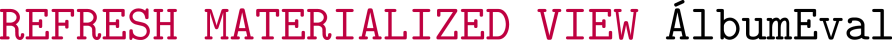 ¿Se pueden cambiar las vistas?
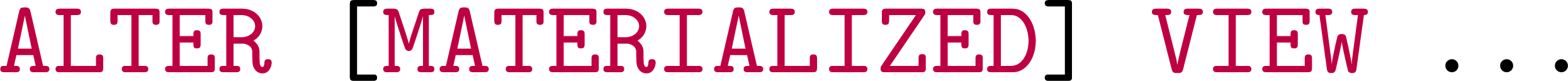 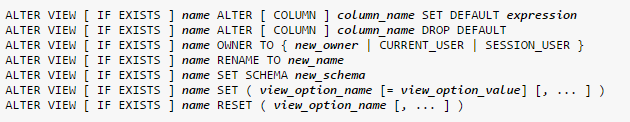 … sí, pero de forma limitada.
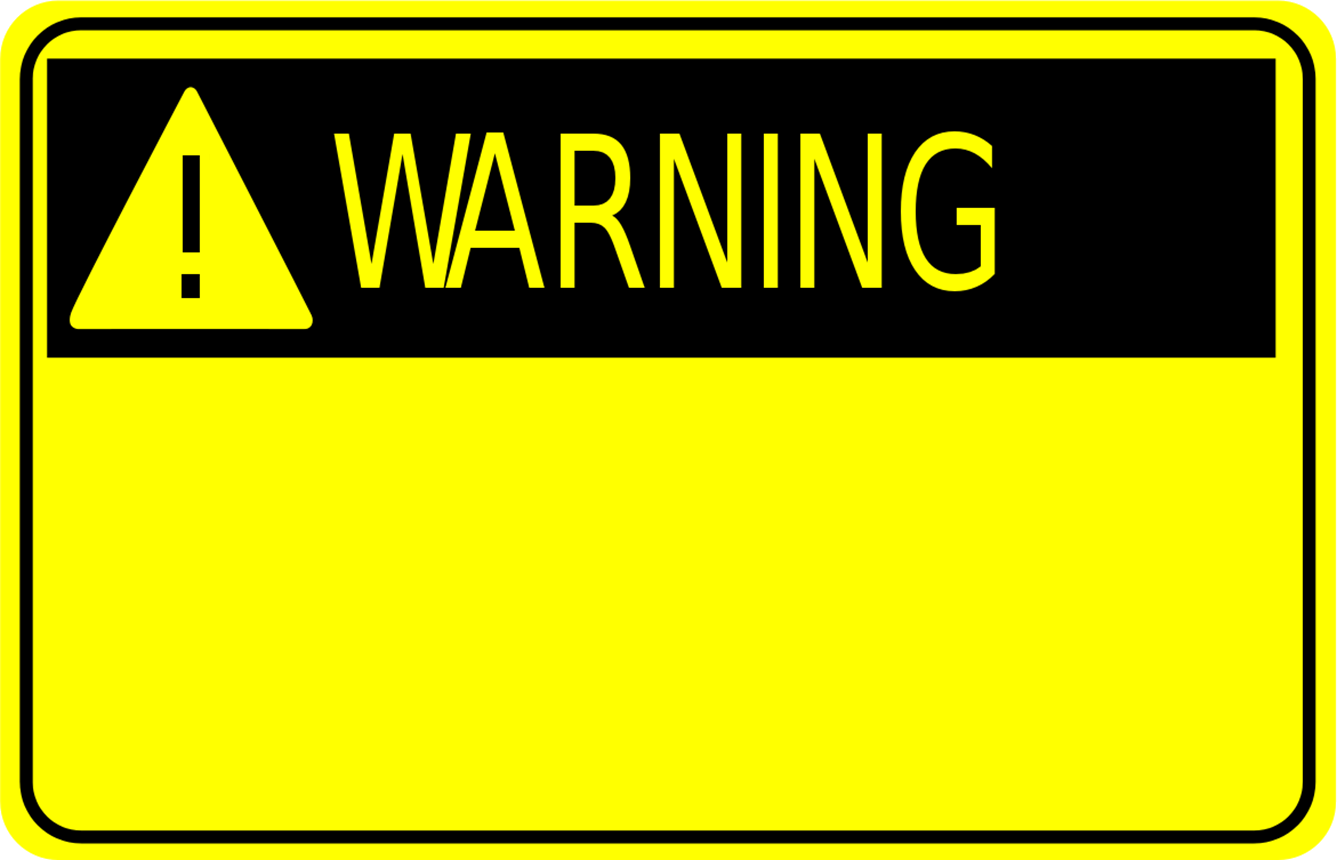 Las vistas “virtuales” son estándar

Las vistas materializadas no son estándar
(pero hay soporte en Oracle y Postgres 9.3+)
Disparadores (o Gatillos/Triggers)
Capítulo 3.6 | Ramakrishnan / Gehrke
¿Actualizar una tabla automáticamente?
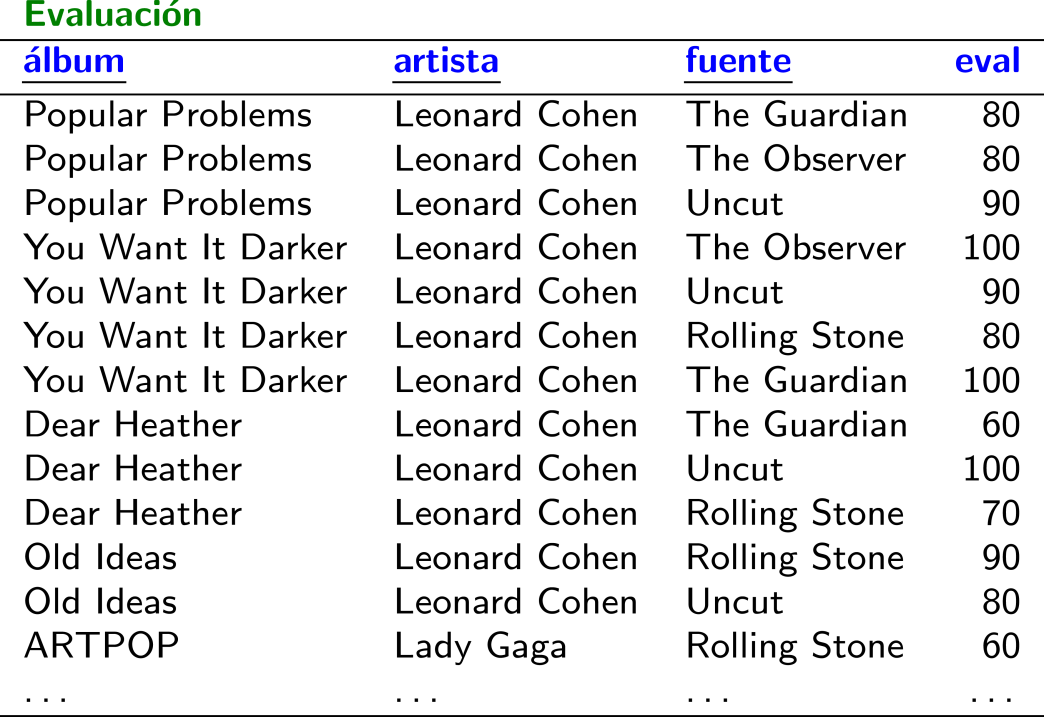 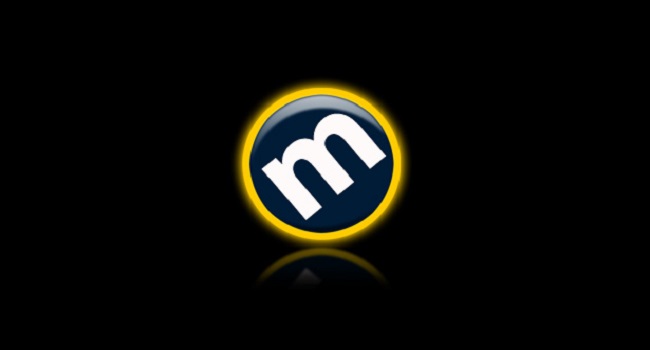 ¿Cómo podríamos actualizar la tabla ÁlbumEval dada una inserción a Evaluación?
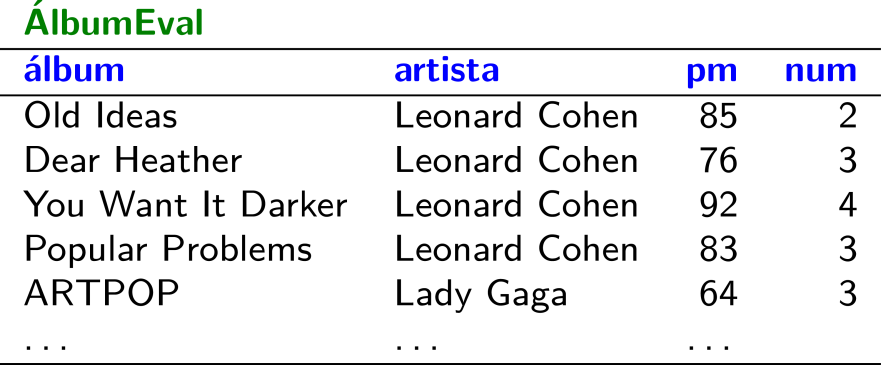 Disparadores: Evento/Condición/Acción
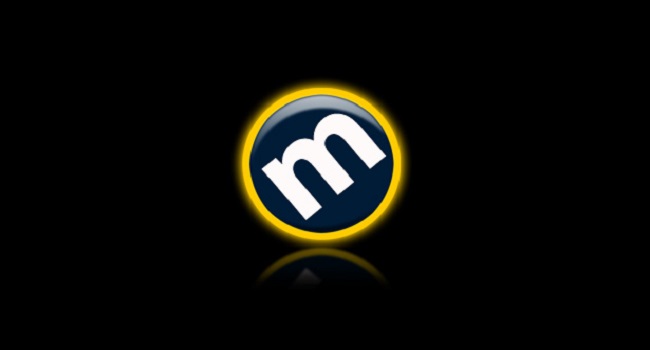 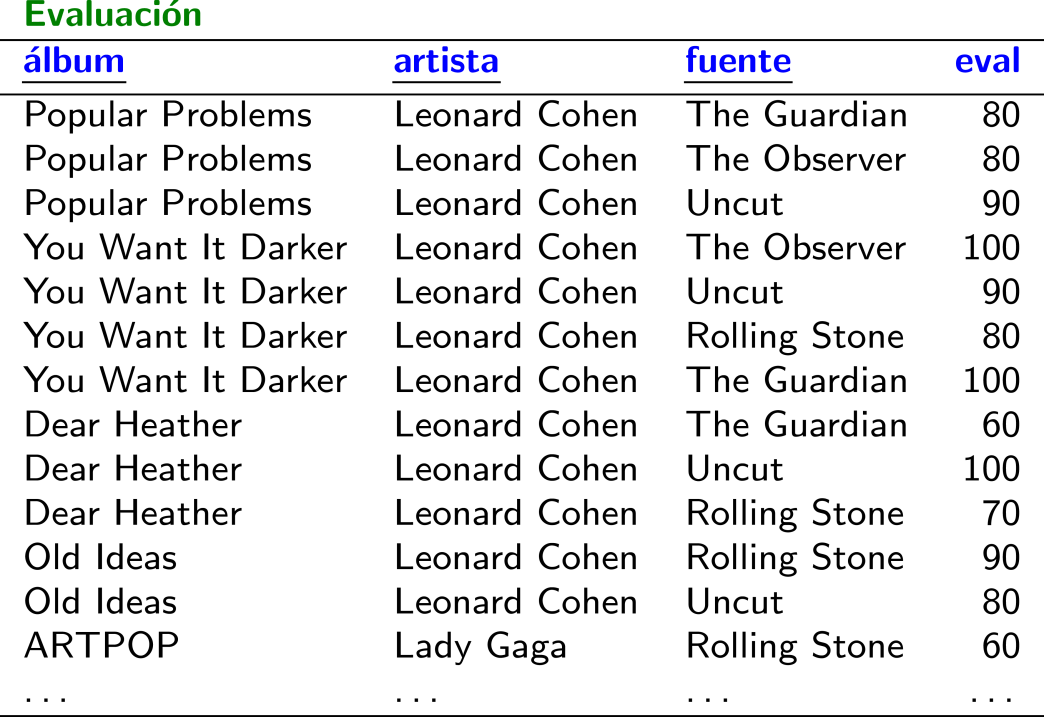 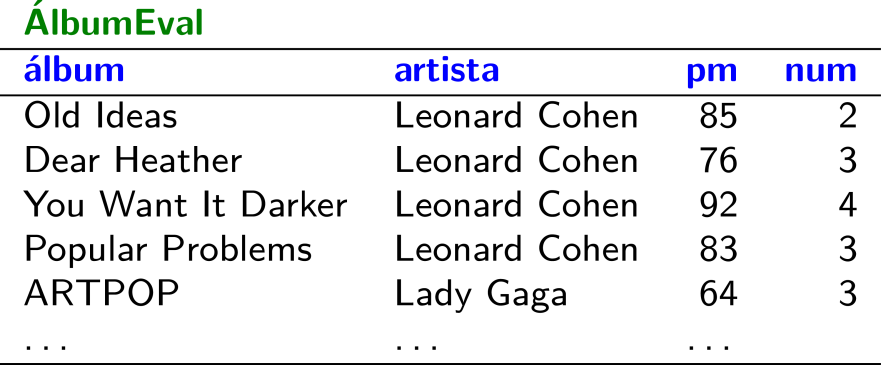 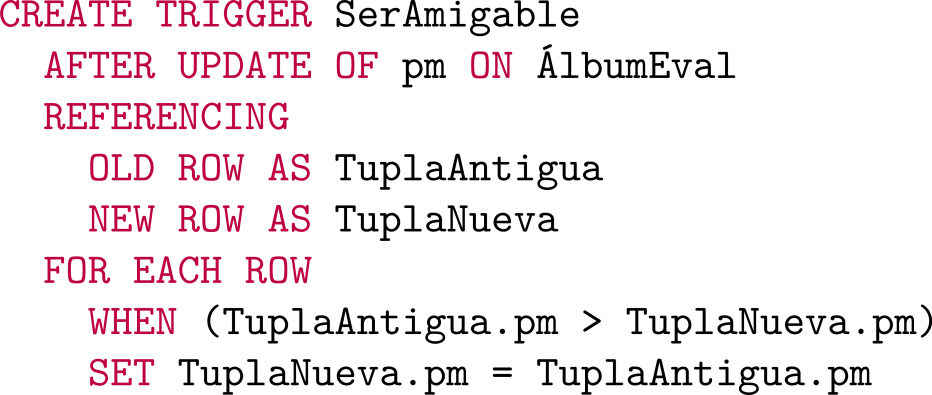 ¿Qué hace el disparador?
Si intentamos reducir el pm de un álbum, se restaurará el valor previo
¿Dónde están Evento/Condición/Acción?
Disparadores: Evento/Condición/Acción
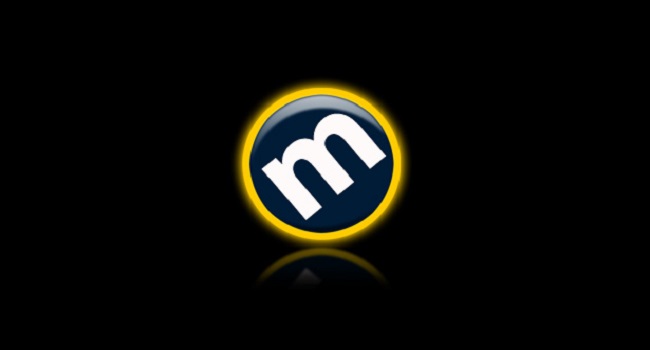 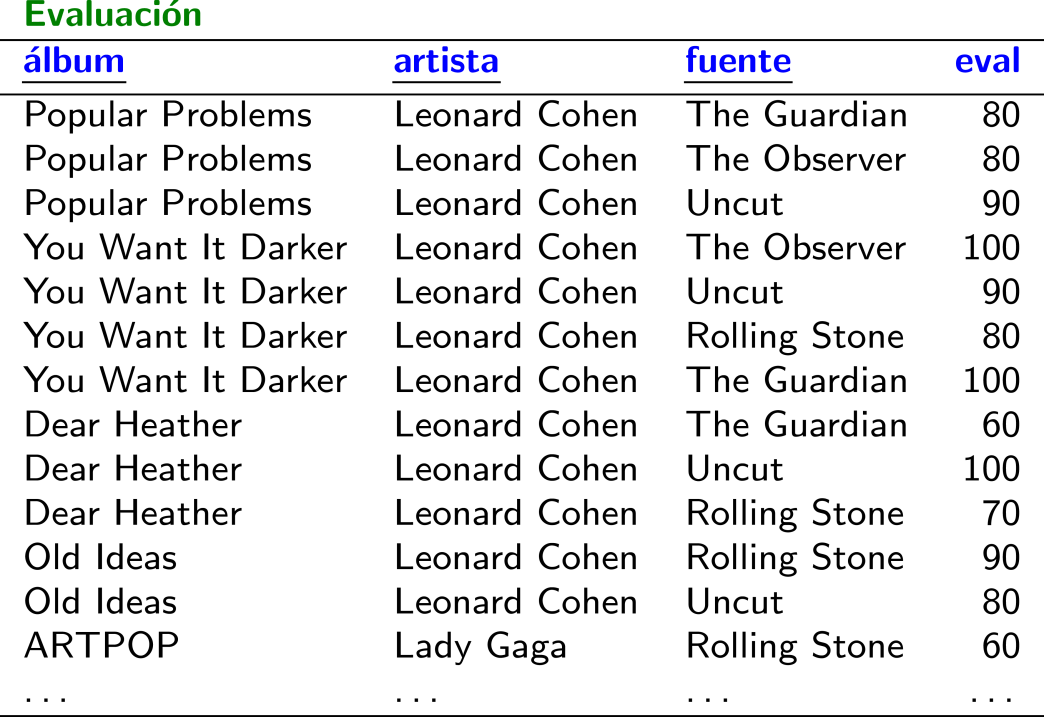 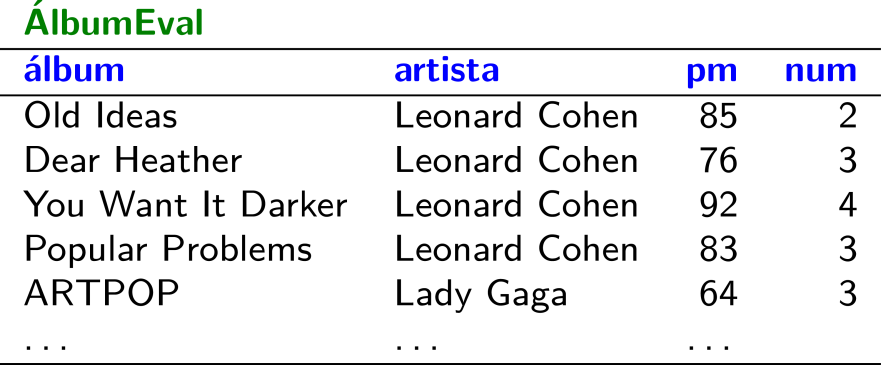 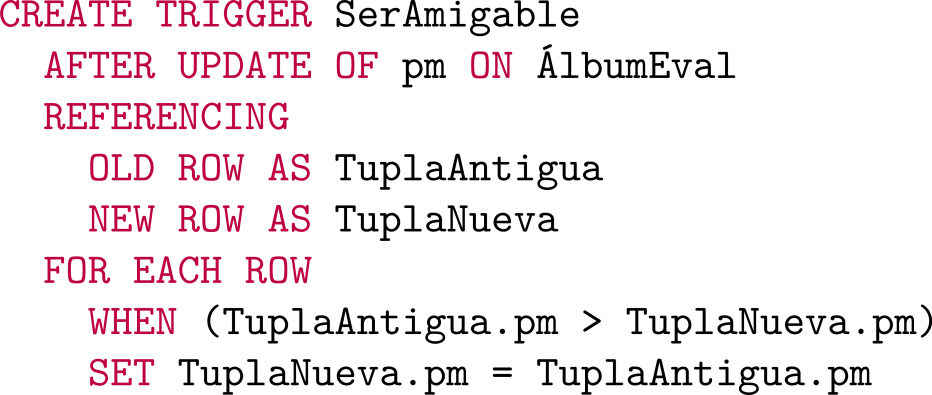 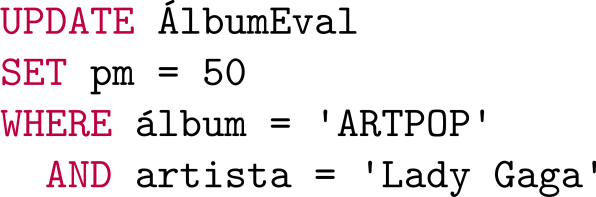 No cambia.
Disparadores: Evento/Condición/Acción
Orden
AFTER: 		Aplicar acción después del evento
BEFORE: 		Aplicar acción antes del evento
INSTEAD OF: 	Aplicar acción en vez del evento

Eventos:
INSERT: 		Insertar una tupla en una tabla
UPDATE OF x: 	Actualizar un valor en la columna x
DELETE: 		Borrar una tupla de la tabla

Por ejemplo: BEFORE INSERT OR UPDATE OF …
 Antes de una inserción o actualización, hace algo …
Disparadores: Evento/Condición/Acción
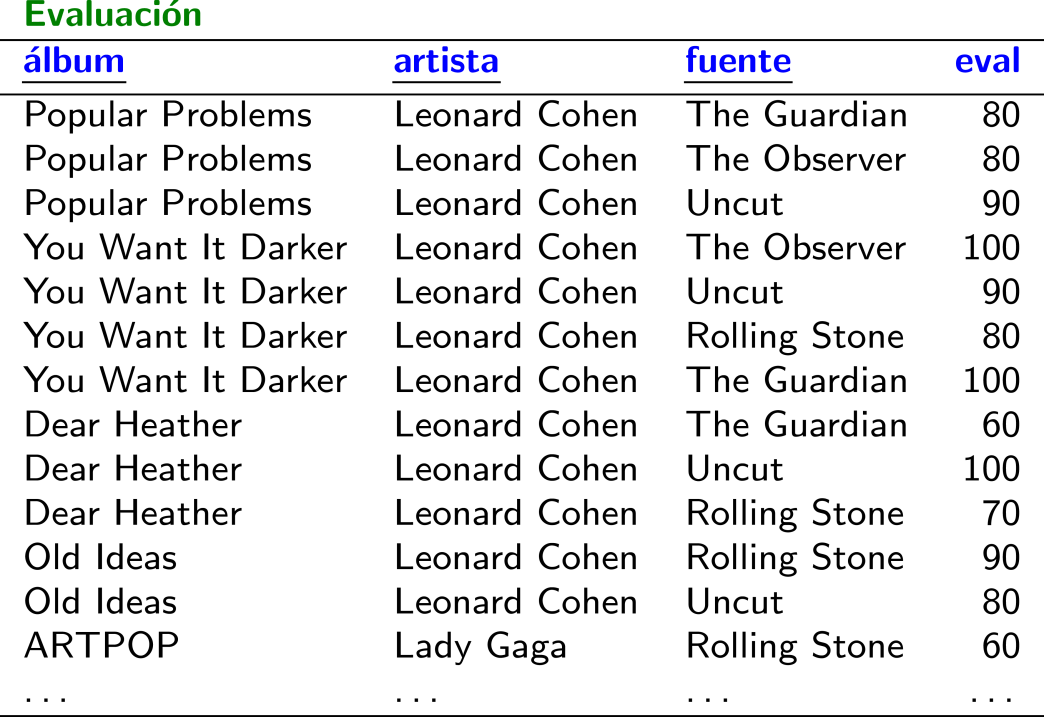 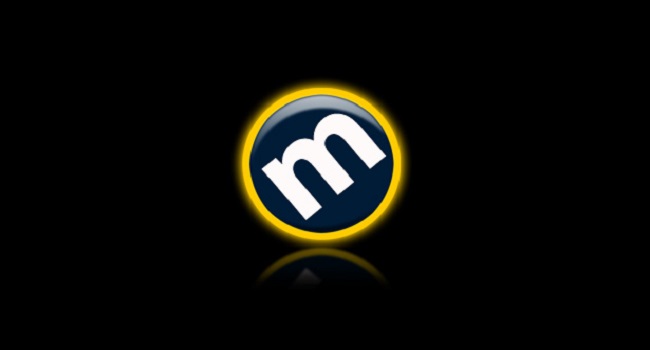 ¿Cómo podríamos actualizar la tabla ÁlbumEval dada una inserción a Evaluación?
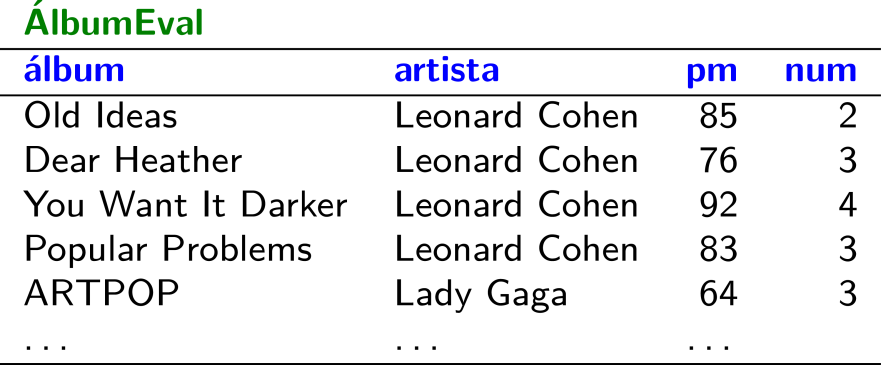 Disparadores: Evento/Condición/Acción
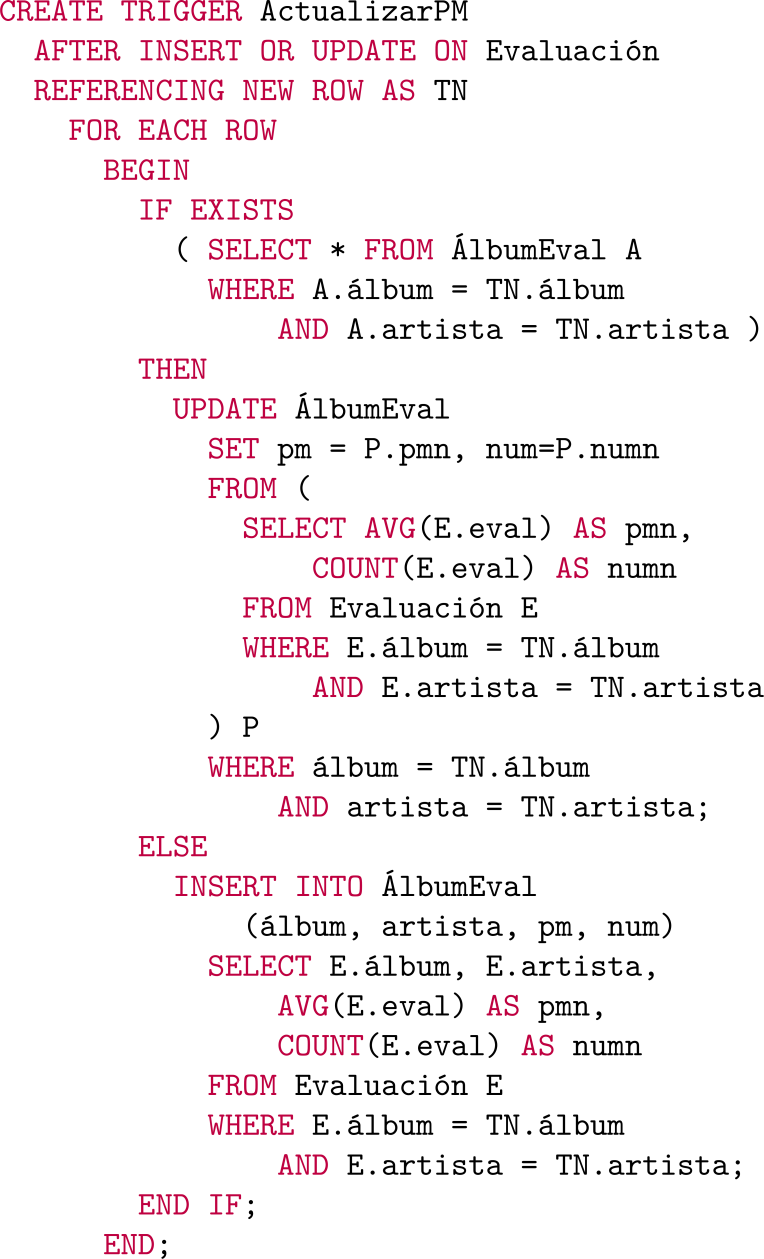 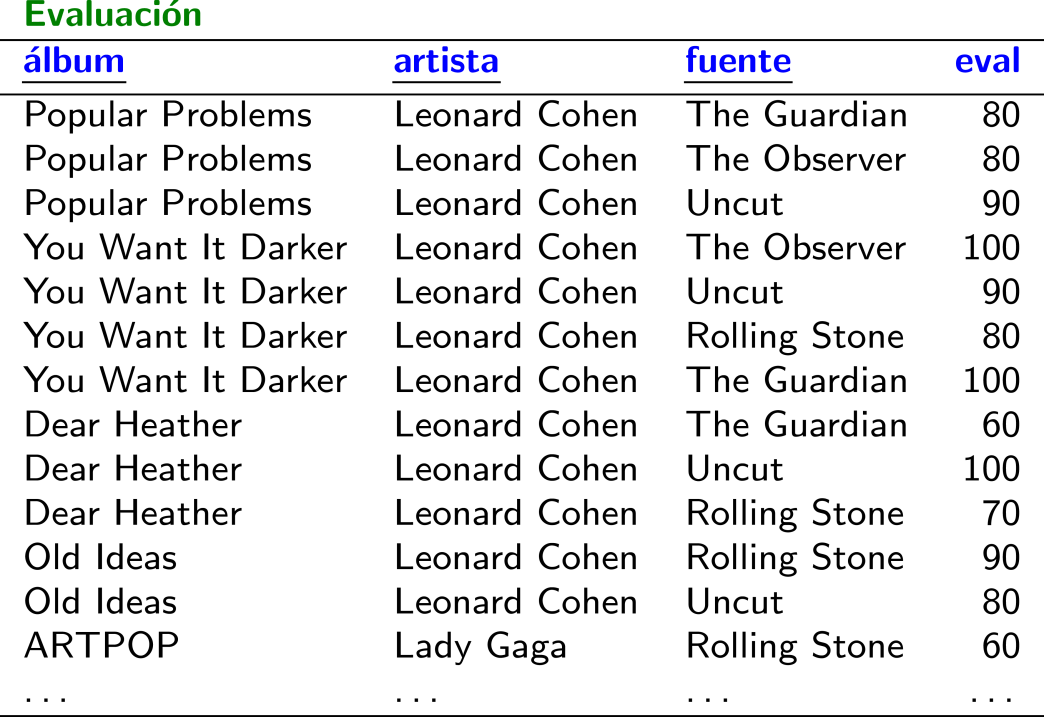 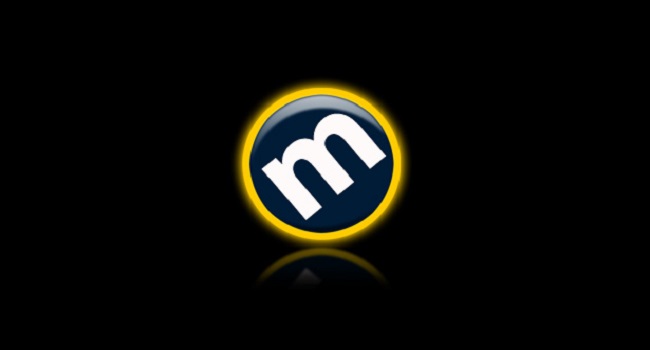 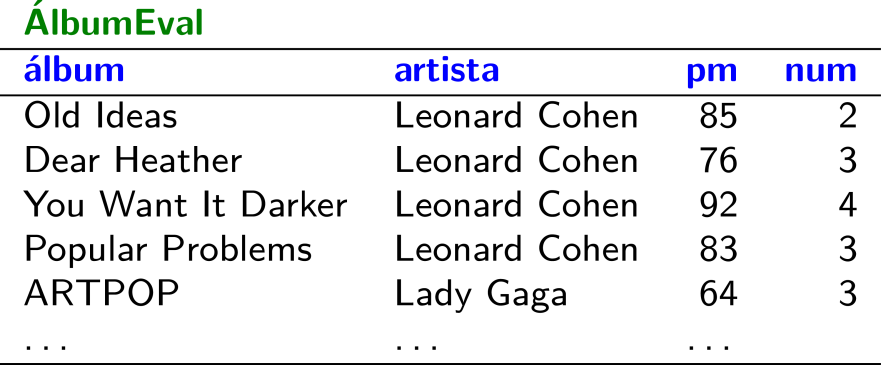 ¿Qué pasaría si tuviéramos  BEFORE INSERT …?
Actualizaciones atrasadas
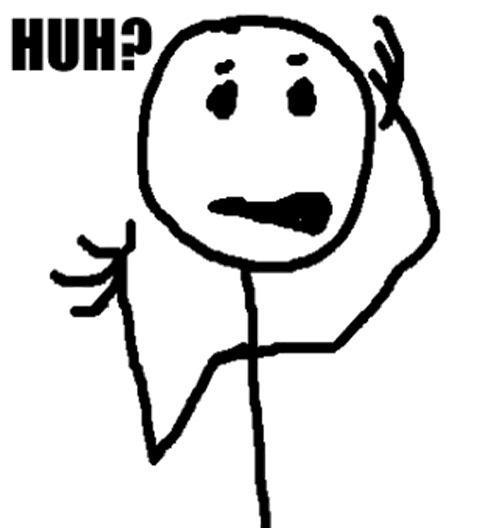 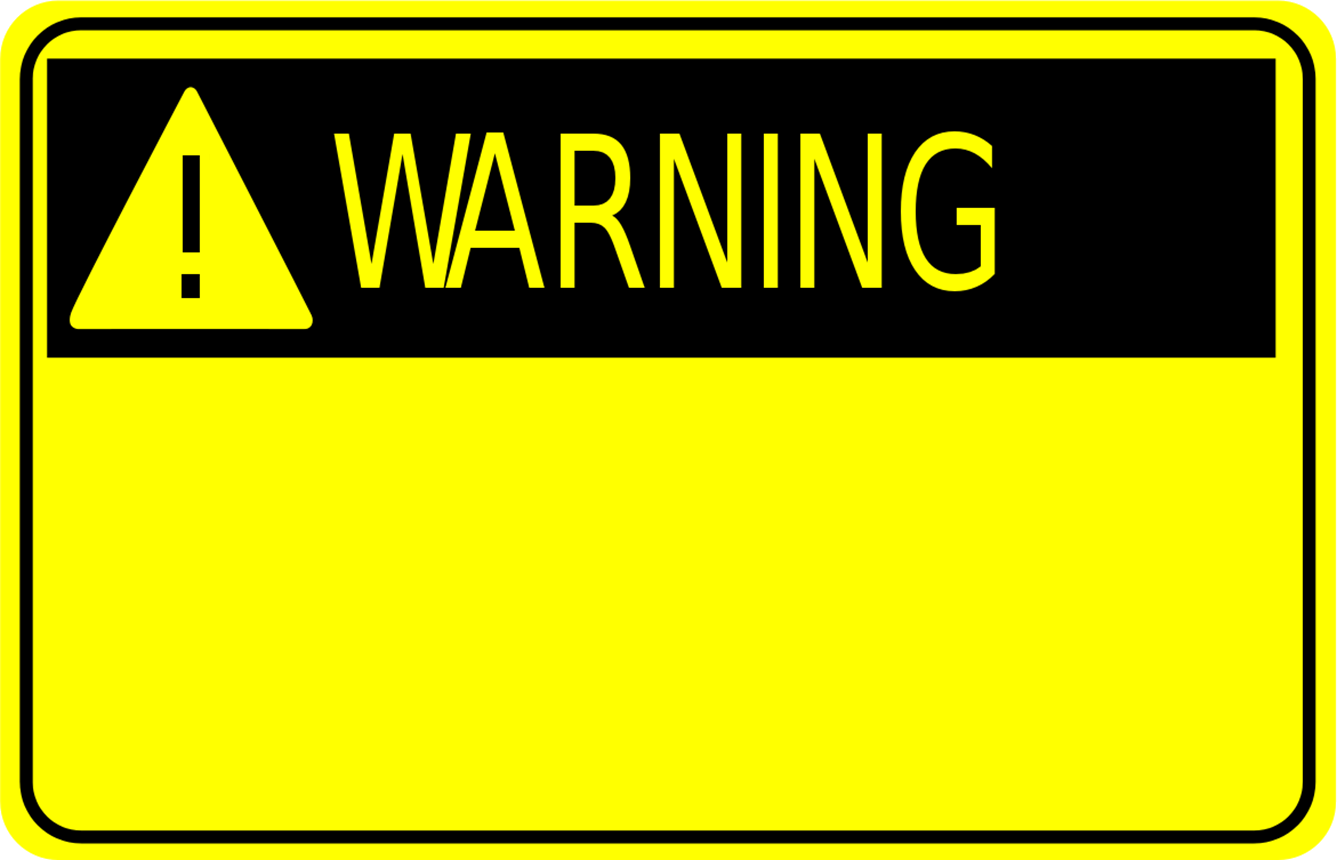 Los disparadores son estándar

¡Pero su implementación en varios 
motores varía muchísimo!
Por ejemplo, Postgres usa "stored procedures" …
Disparadores en Postgres
Stored Procedure
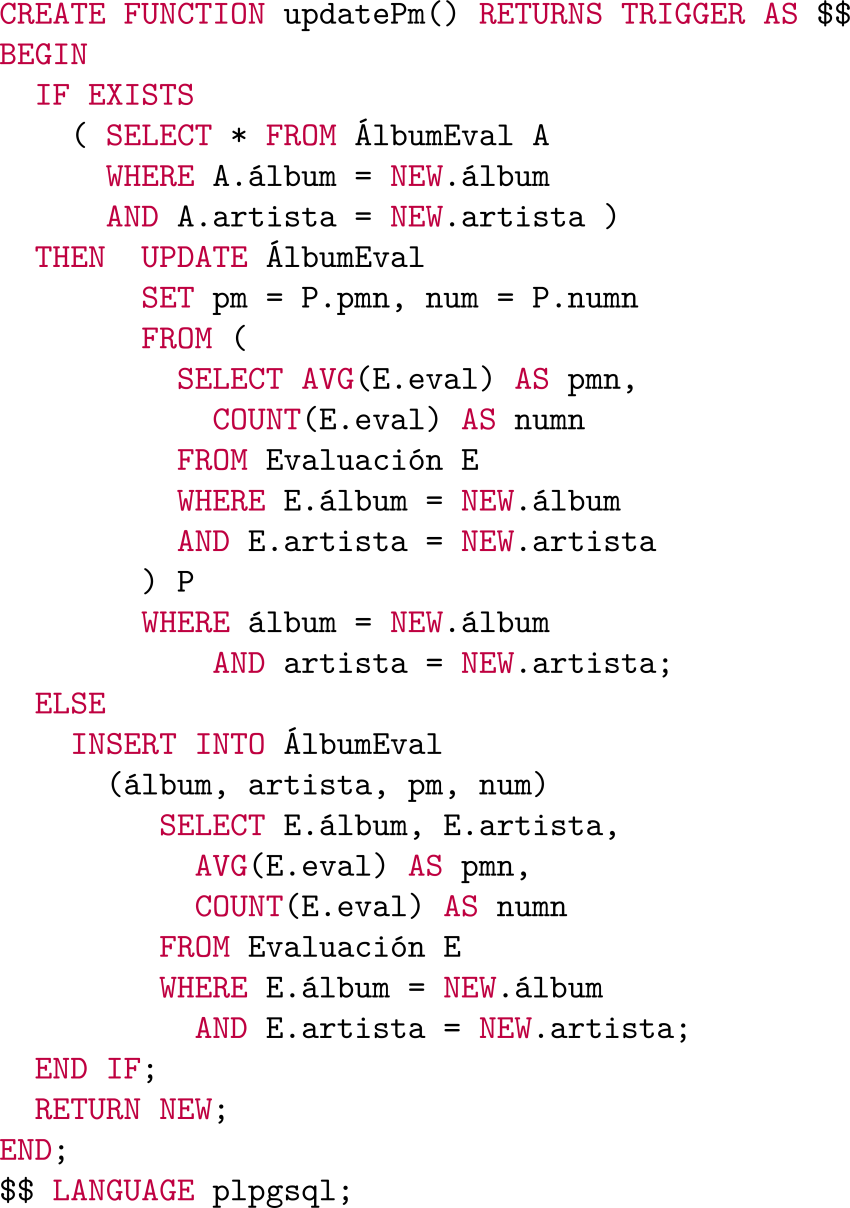 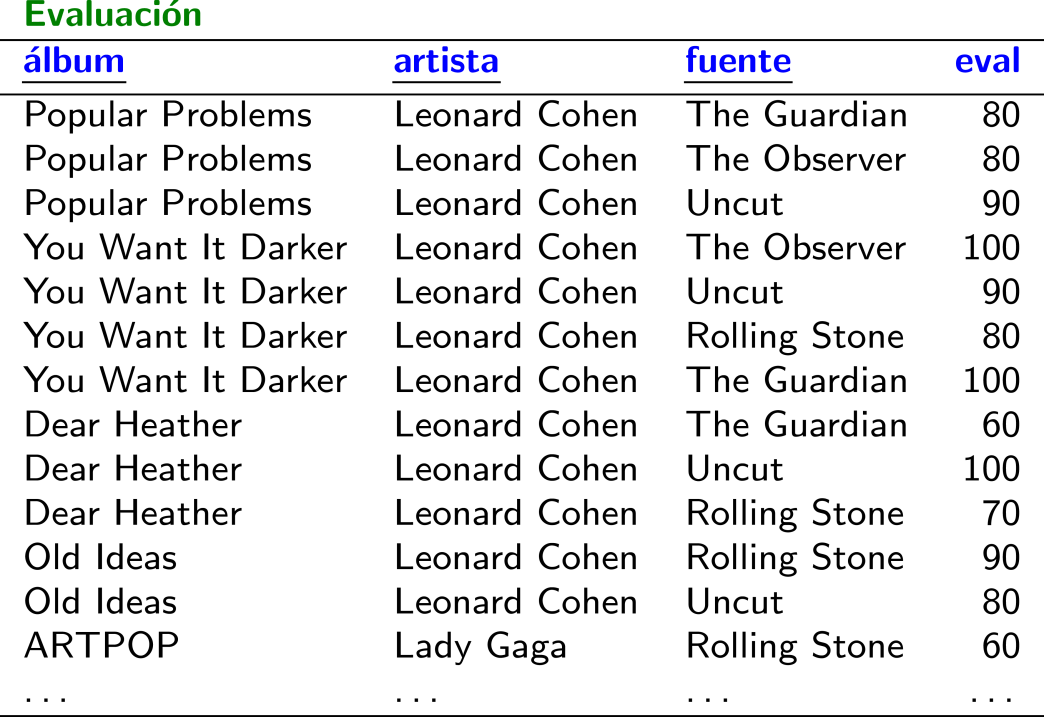 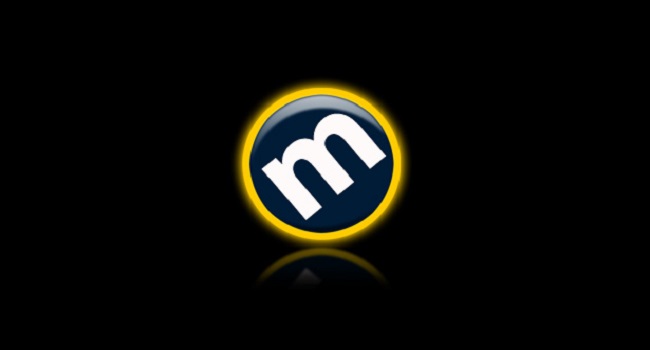 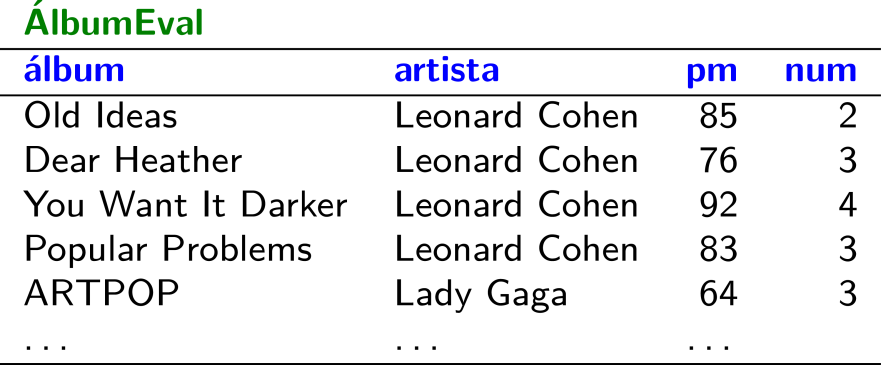 Trigger
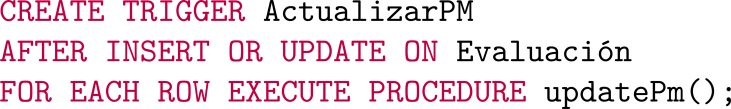 Disparadores + Vistas Mat. en Postgres
Vista Mat.
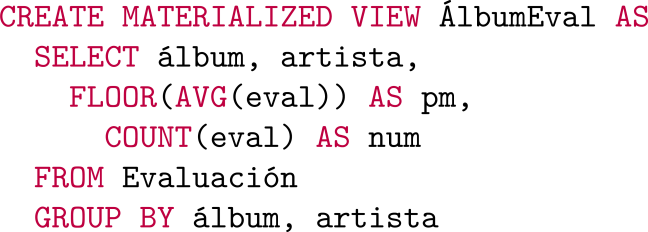 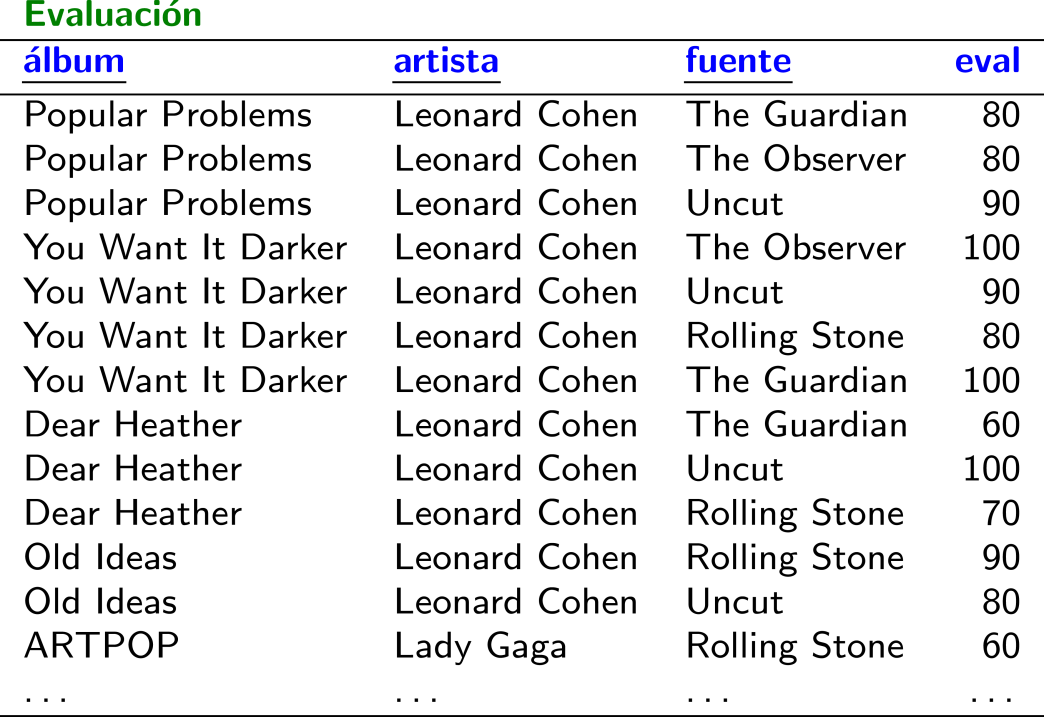 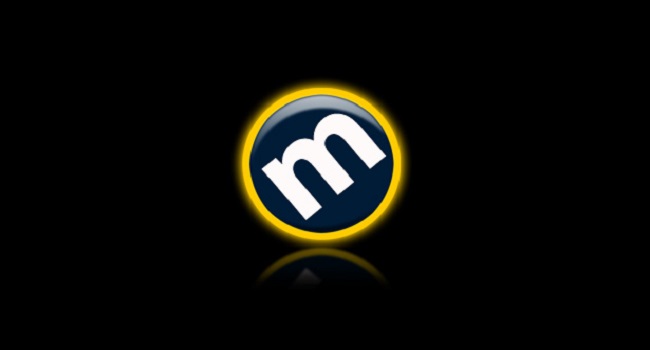 Stored Procedure
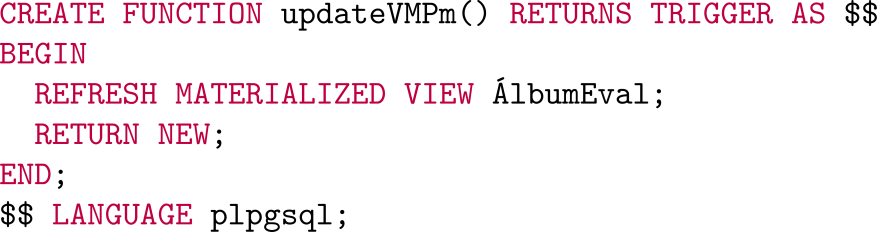 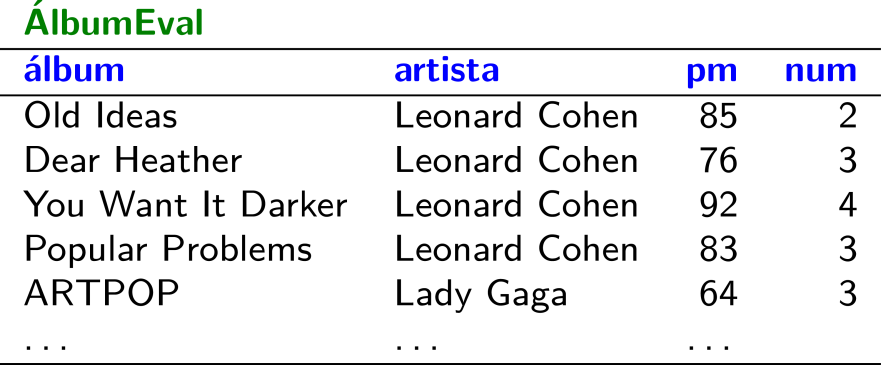 Trigger
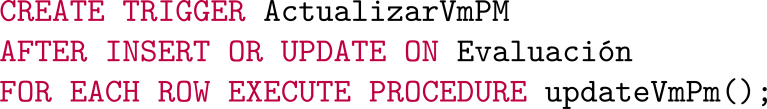 Disparadores en Postgres
Stored Procedure
Vista Mat.
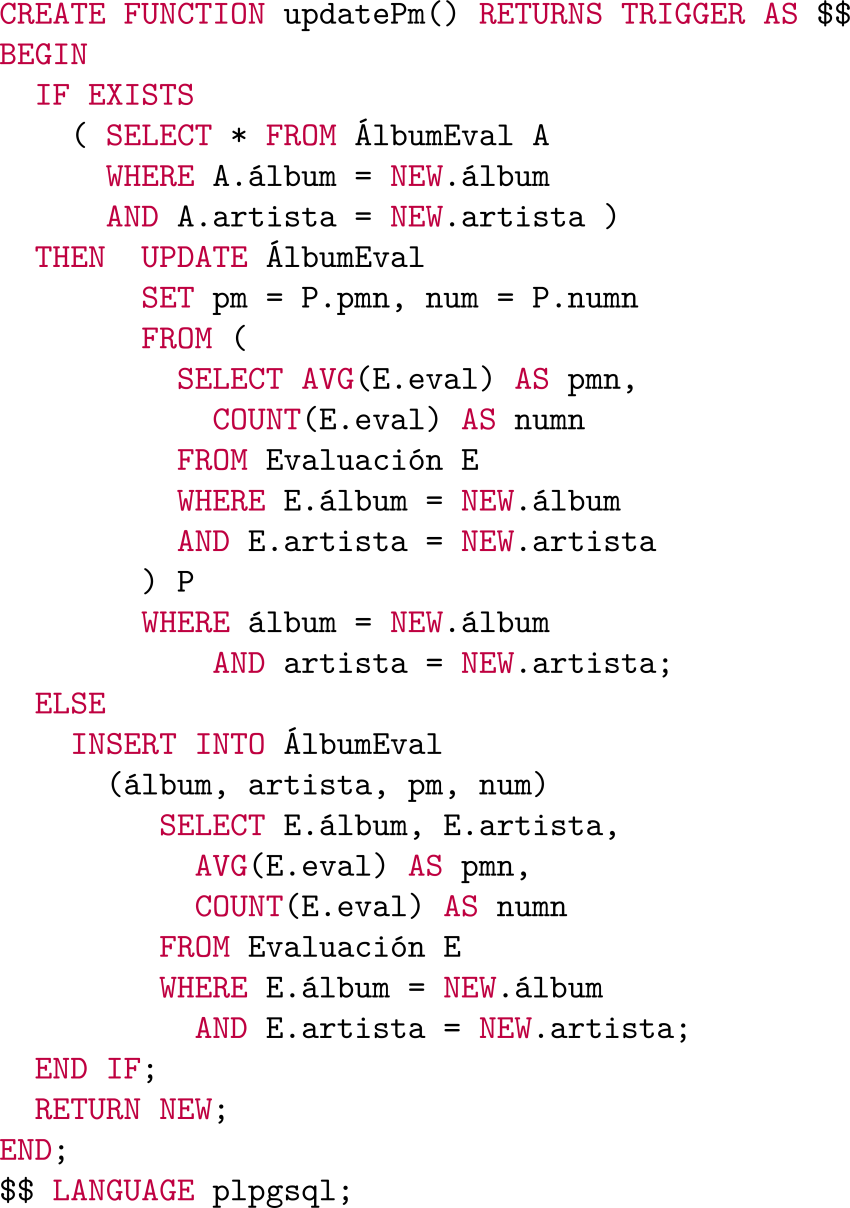 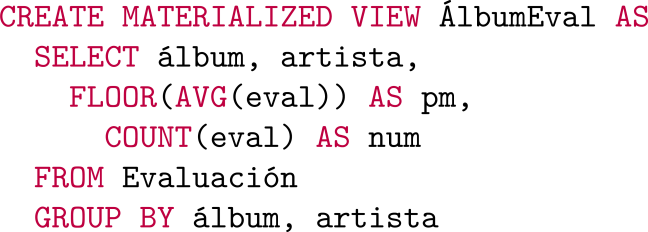 Stored Procedure
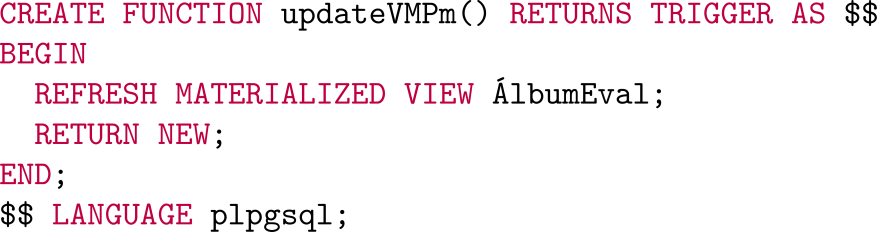 Trigger
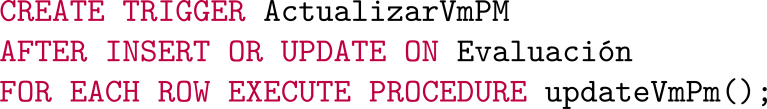 Trigger
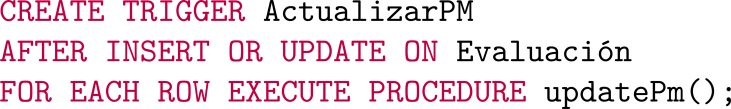 Disparadores en Postgres
Stored Procedure
Vista Mat.
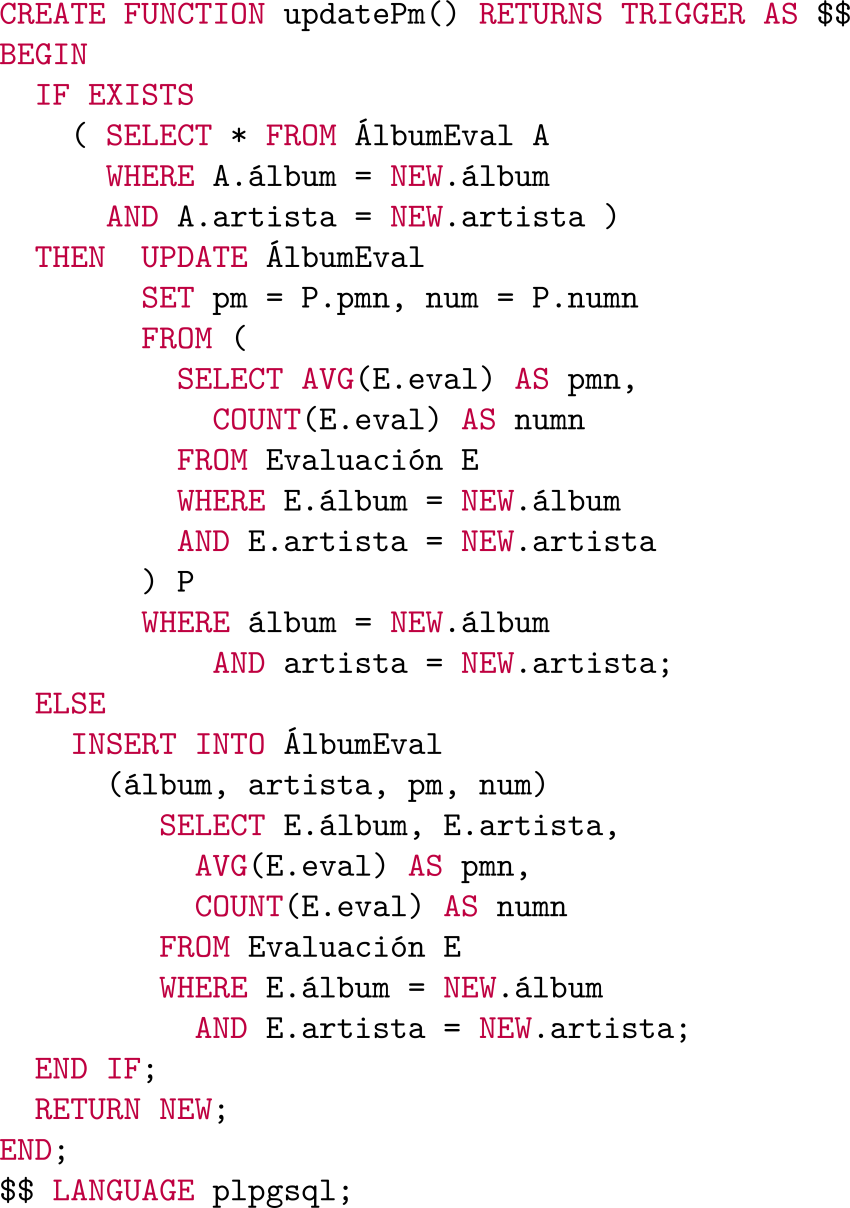 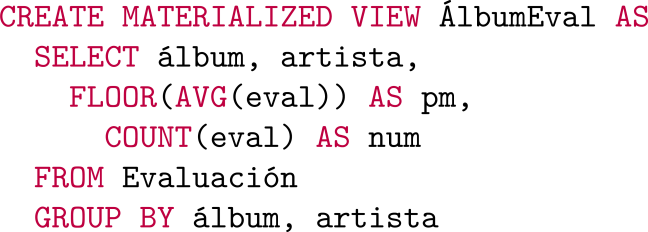 Stored Procedure
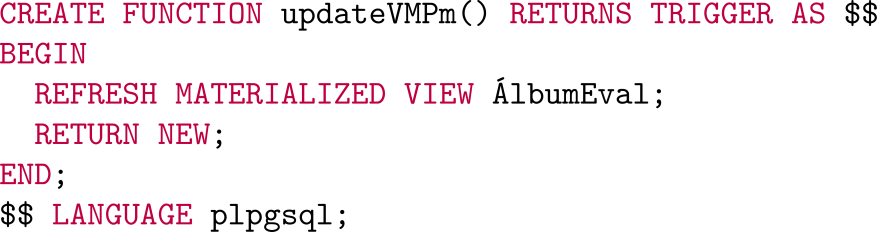 ¿Cuál es la diferencia entre ambos?
La opción izquierda actualizará la vista entera cada vez.
La opción derecha actualizará solo el álbum que cambió.
Trigger
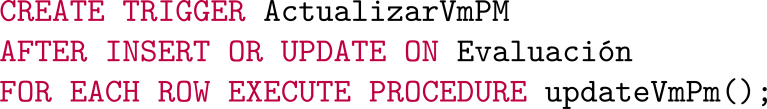 Trigger
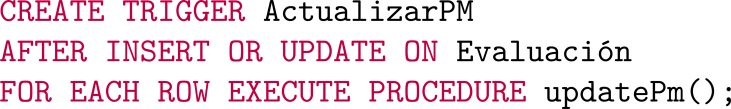 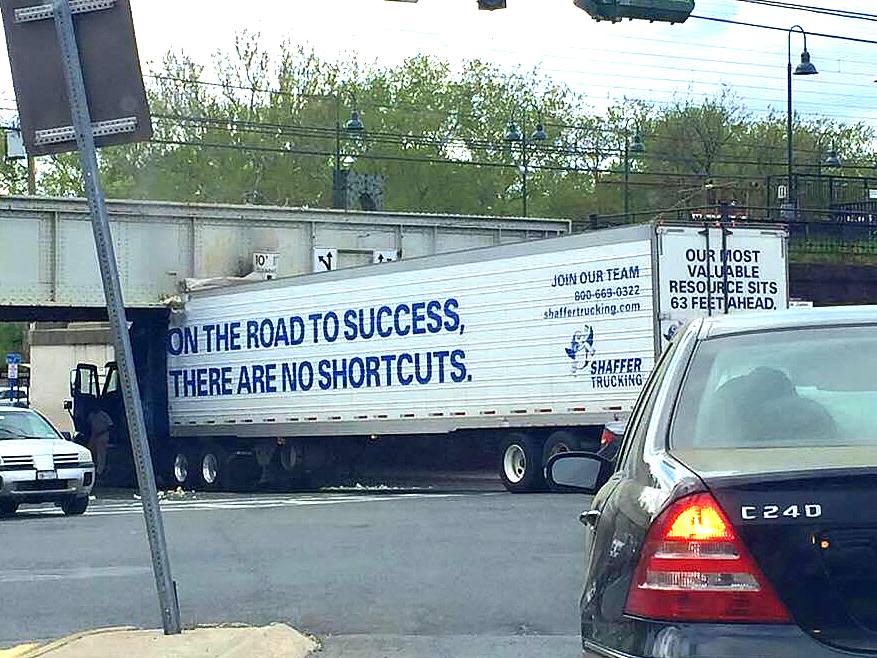 Resumen
El mundo cambia …
… las bases de datos cambian
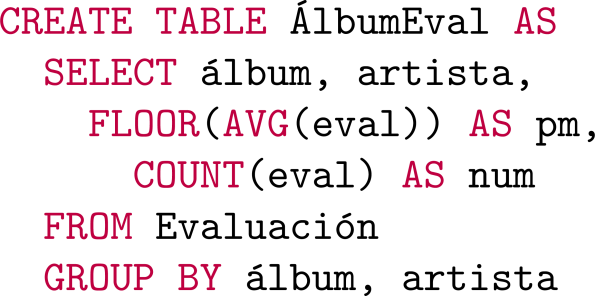 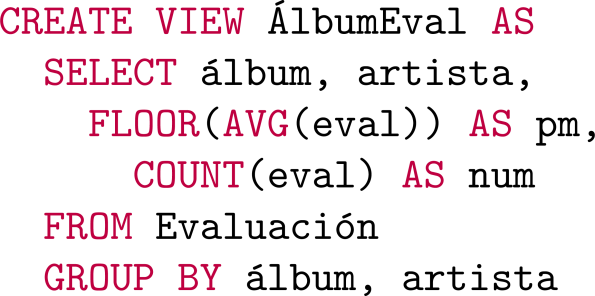 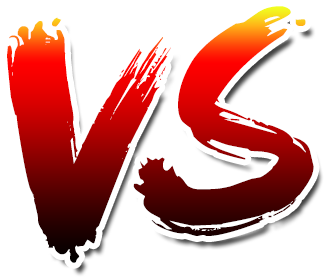 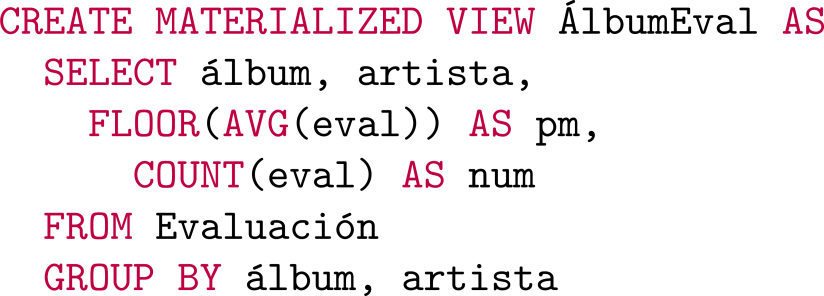 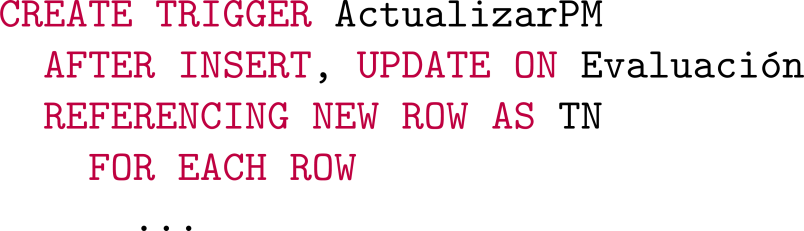 Tablas físicas (sin disparadores)
Hay que actualizarlas "a mano "
Más barato ejecutar consultas
Más portable
Hay que actualizar todas las filas
Resultados pueden ser obsoletos
Vistas:
No hay datos físicos
No habrá resultados obsoletos
No hay que actualizarlas
Más caro ejecutar consultas
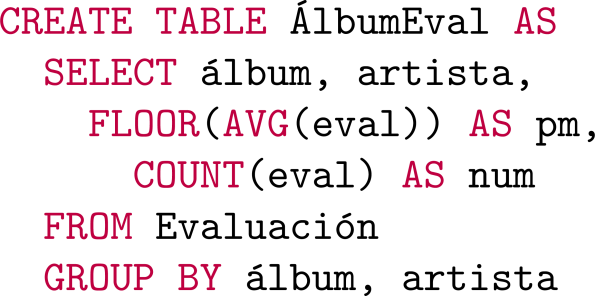 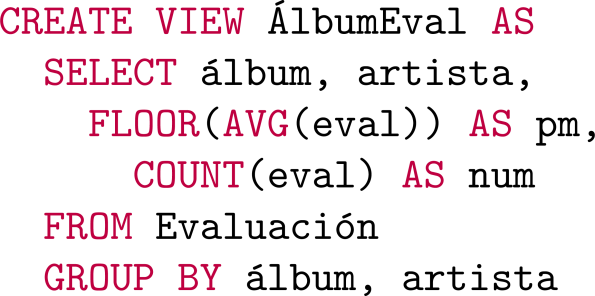 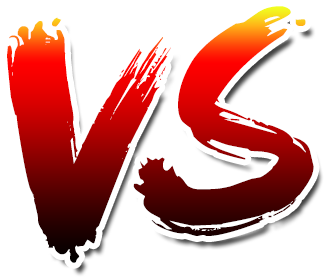 Vistas materializadas:
Hay que actualizarlas "a mano" (pero existe un comando simple)
Más barato ejecutar consultas
Simple de actualizar
Hay que actualizar todas las filas
Resultados pueden ser obsoletos 
Poco portable
Tablas físicas (con disparadores)
Las actualizaciones se ejecutan automáticamente
No habrá resultados obsoletos
Más barato ejecutar consultas
Actualizaciones más eficientes
Difíciles de gestionar
Poco portable
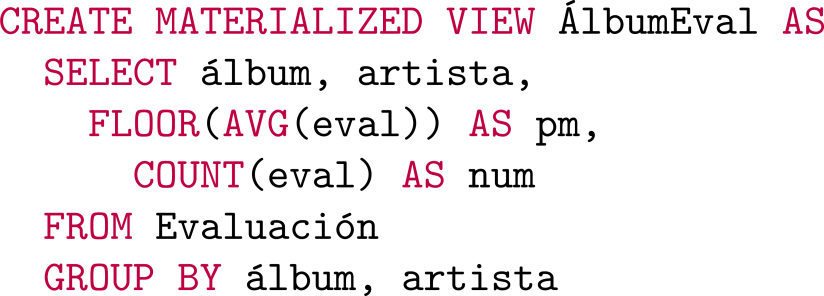 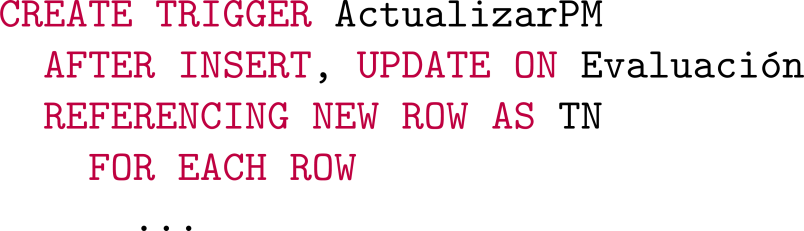 Preguntas?
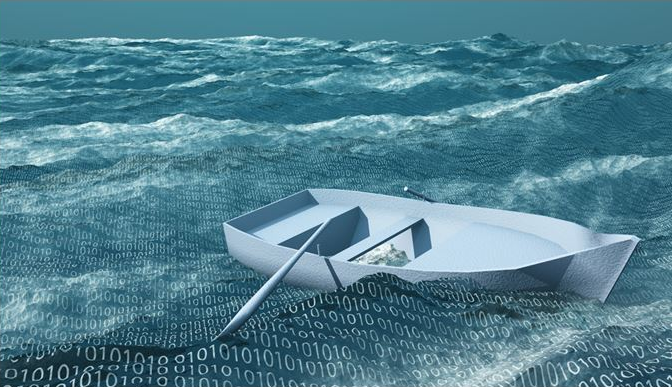 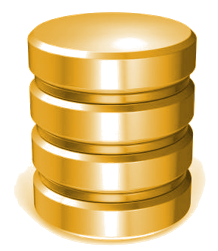